Overview of iDigBio, the HUB for Advancing Digitization of Biological Collections
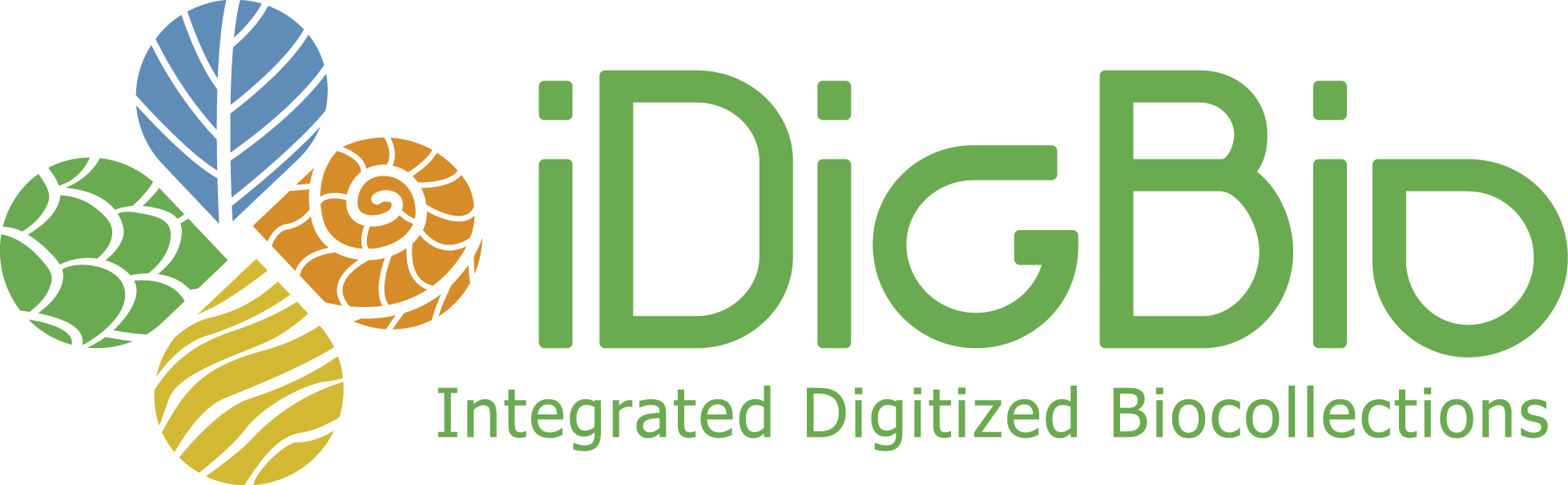 Larry Page
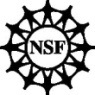 iDigBio Paleocollections Workshop
2012 (Project Year 1)
Supported by NSF Award EF-1115210
University of Florida & Florida State University
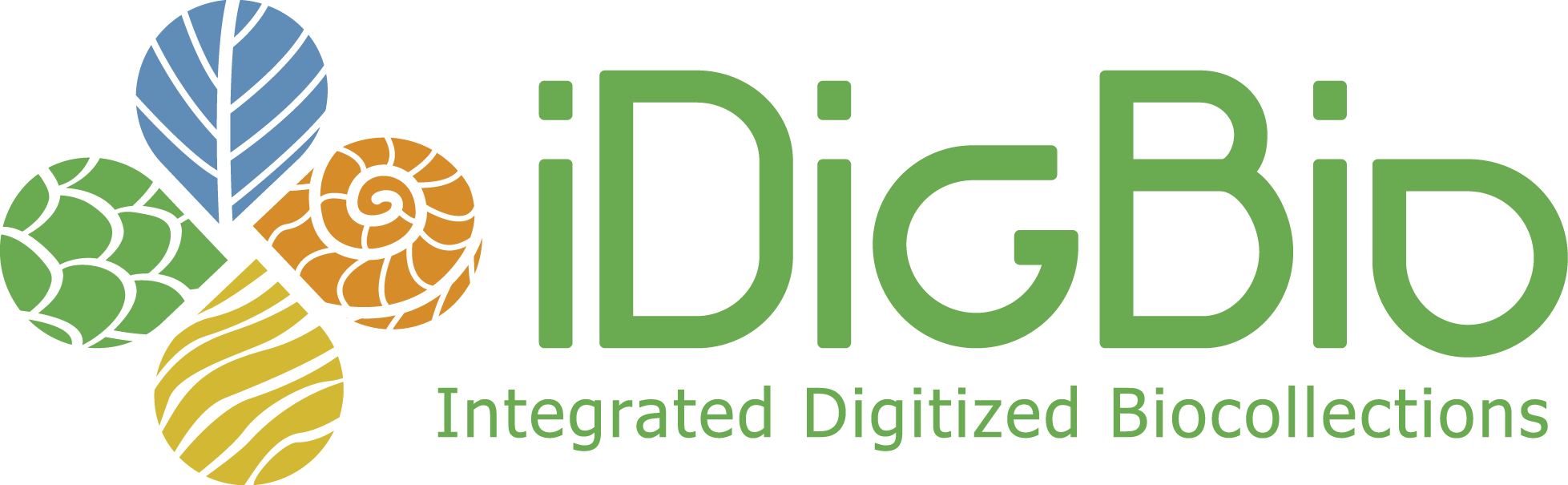 University of Florida
Pamela Soltis, Bruce McFadden, Jose Fortes, Larry Page 

Florida State University
Greg Riccardi
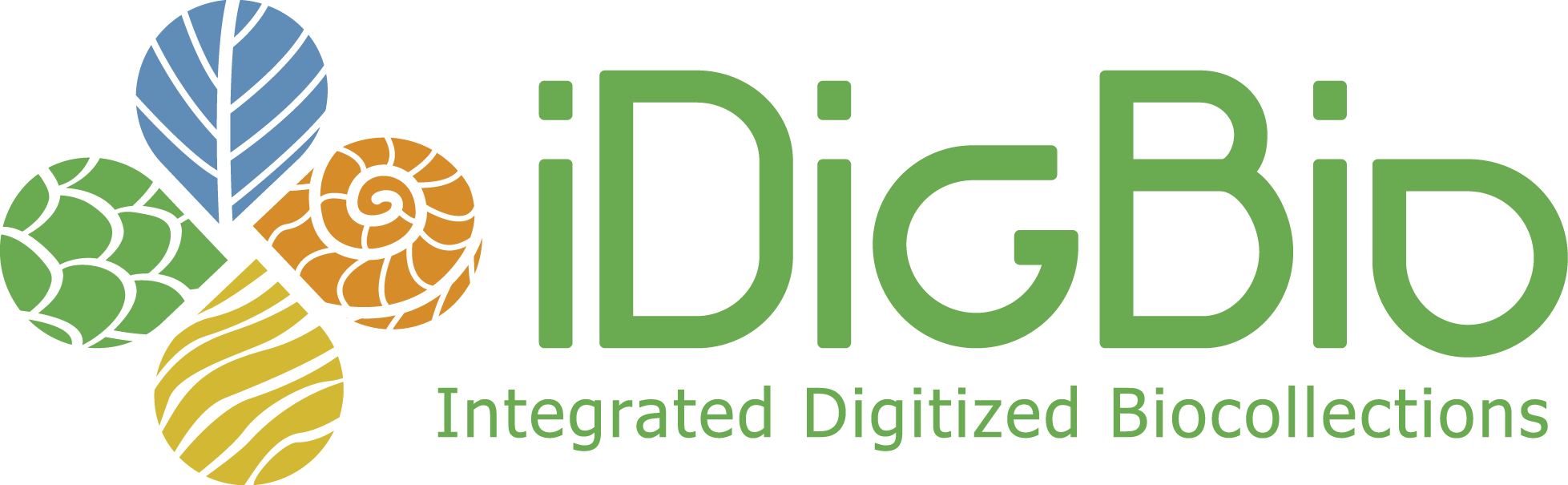 University of Florida
Larry Page, Jose Fortes, Pamela Soltis, Bruce McFadden, Renato Figueiredo, Reed Beaman, Andrea Matsunaga, Alex Thompson, Matthew Collins, Jason Grabon, Shari Ellis, Kevin Love, 
Betty Dunkel, Cathleen Bester

Florida State University
Greg Riccardi, Austin Mast, Marcia Mardis, Gil Nelson, Casey McLaughlin, Deb Paul, Guillaume Jimenez
ADBC
The enormous amount of information in biological 
	collections is inaccessible to most potential users.


        The goal of ADBC is to remove this inaccessibility by putting            
              information online so that researchers, educators, students, 
              environmentalists, and policymakers will have access.
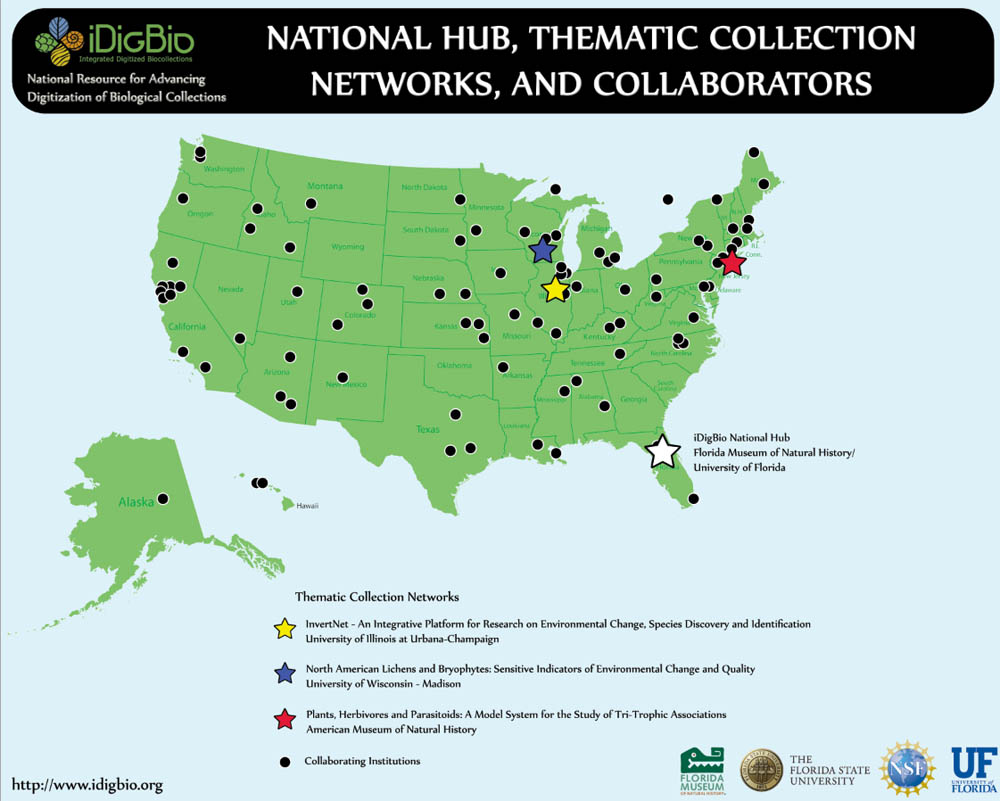 Mission of iDigBio:
To make ADBC a success.
Vision of iDigBio:  Two Primary Outcomes
iDigBio is the primary source for information from   
	biological collections in the U.S.


	information from biological collections reaches 
	users as seamlessly and as usefully as possible
Vision of iDigBio:  Two Primary Outcomes
2.  iDigBio a primary source for information on standards    
         and methods for digitization of biological collections


   	 and digitization becomes routine in all 	    
	    institutions with biological collections
‘Grand Challenges’
in science and in society
Grand Challenges in Science and Society
“… grand challenge efforts seek to drastically
     alter the boundaries of existing knowledge, 
     established disciplines and available capabilities.”
Susan J Winter, National Science Foundation
Brian S Butler, University of Pittsburgh
Journal of Information Technology (2011) 26, 99–108
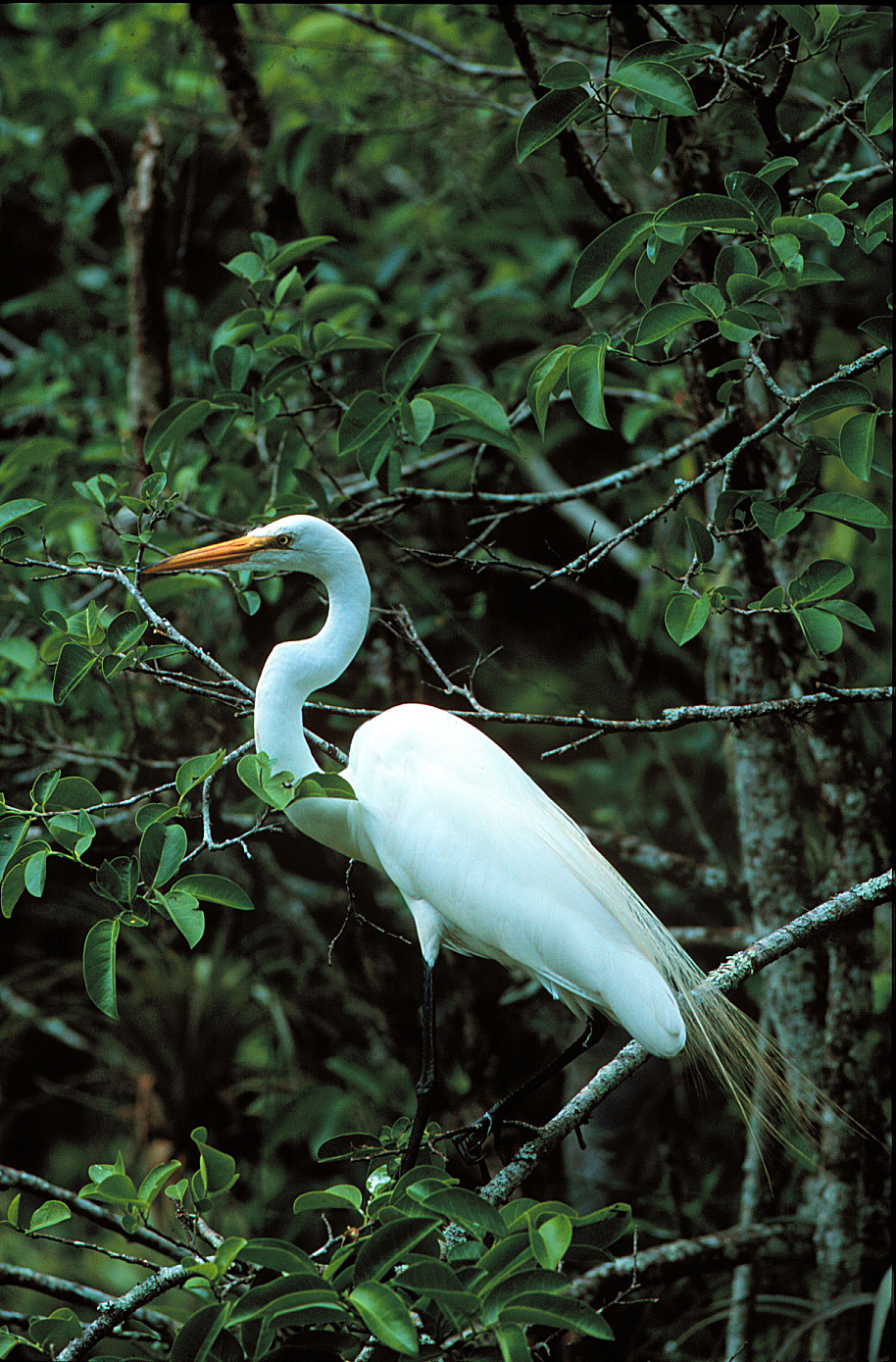 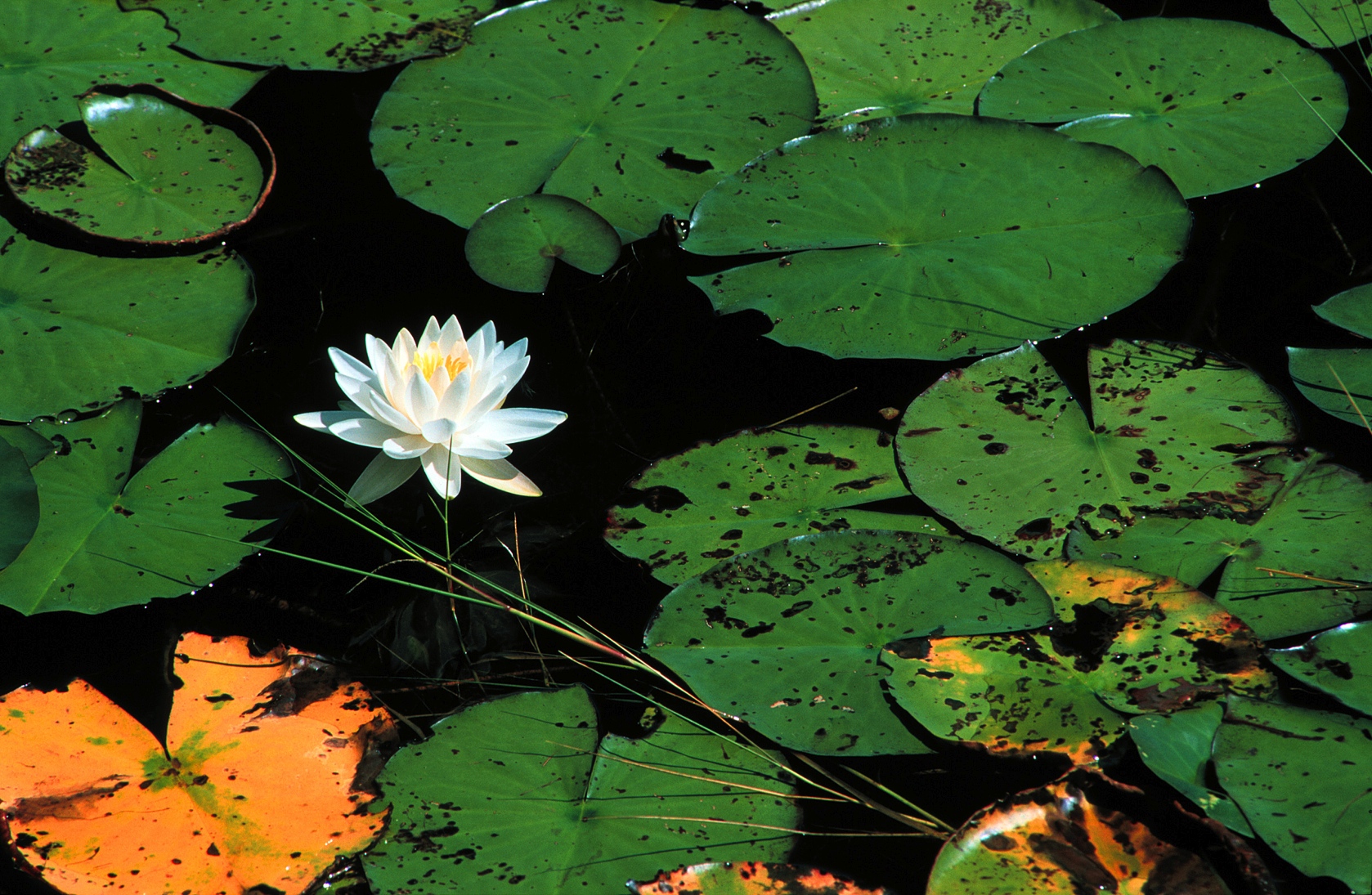 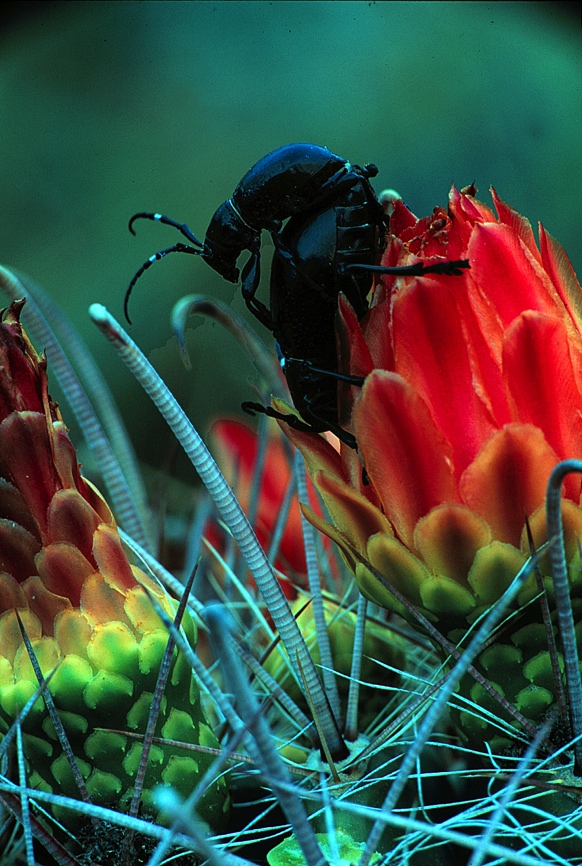 BIODIVERSITY
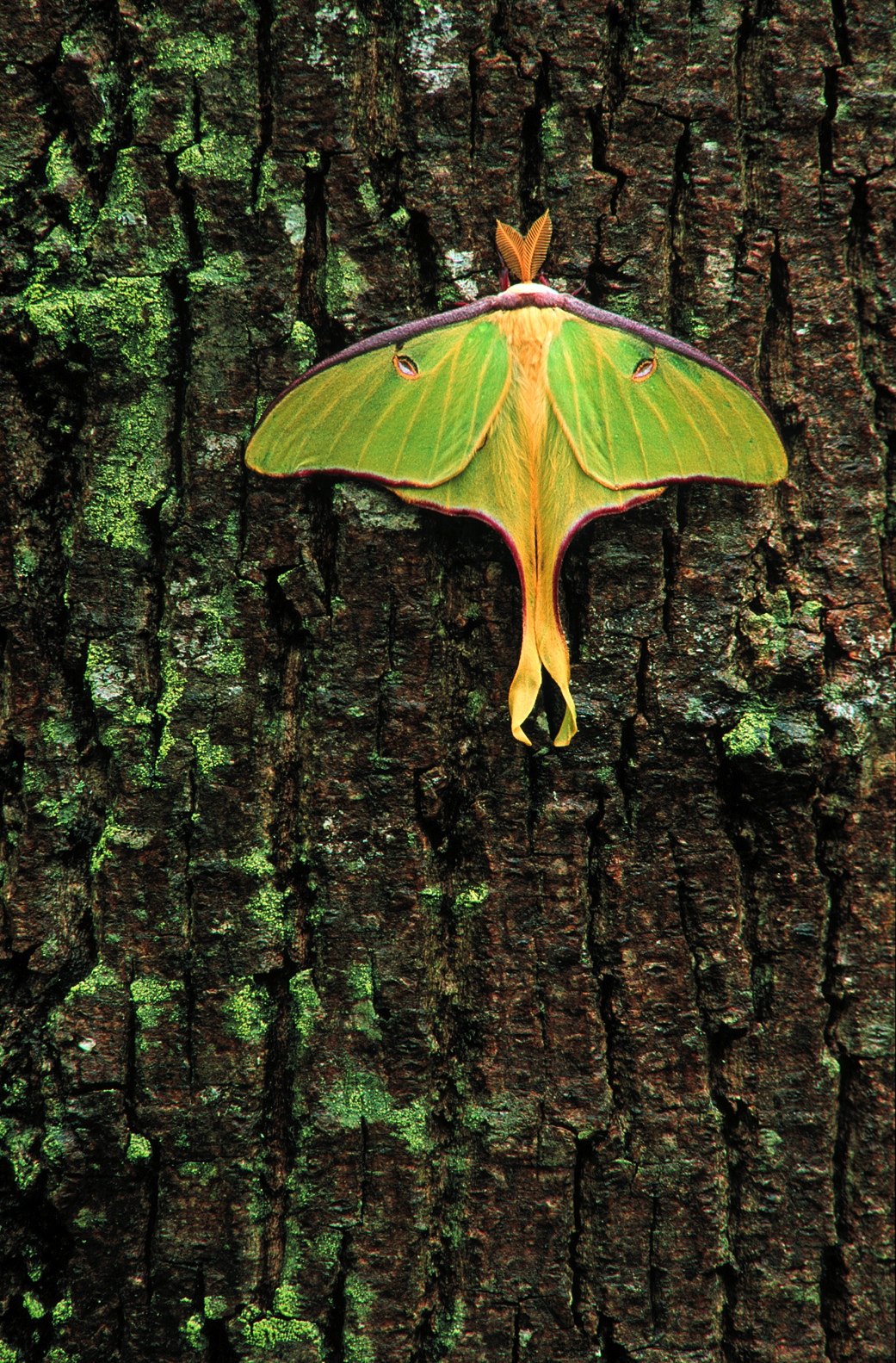 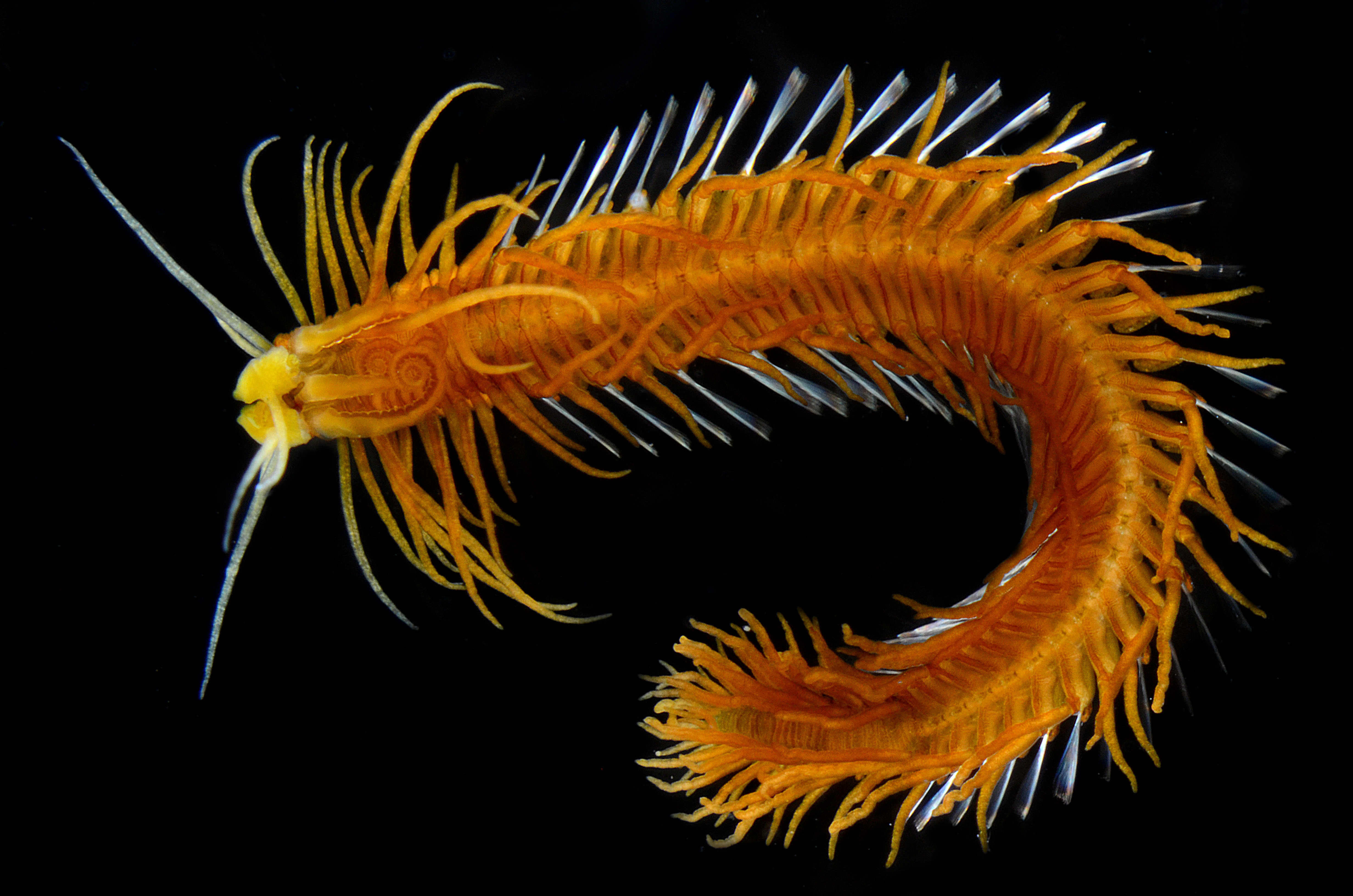 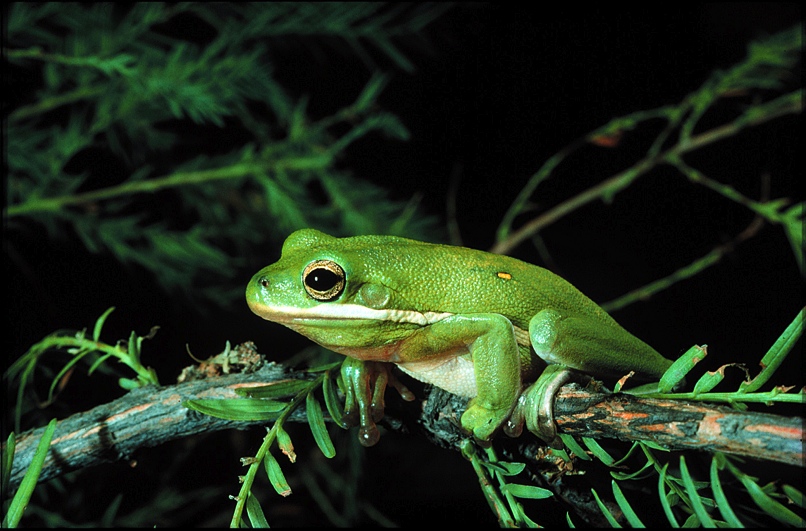 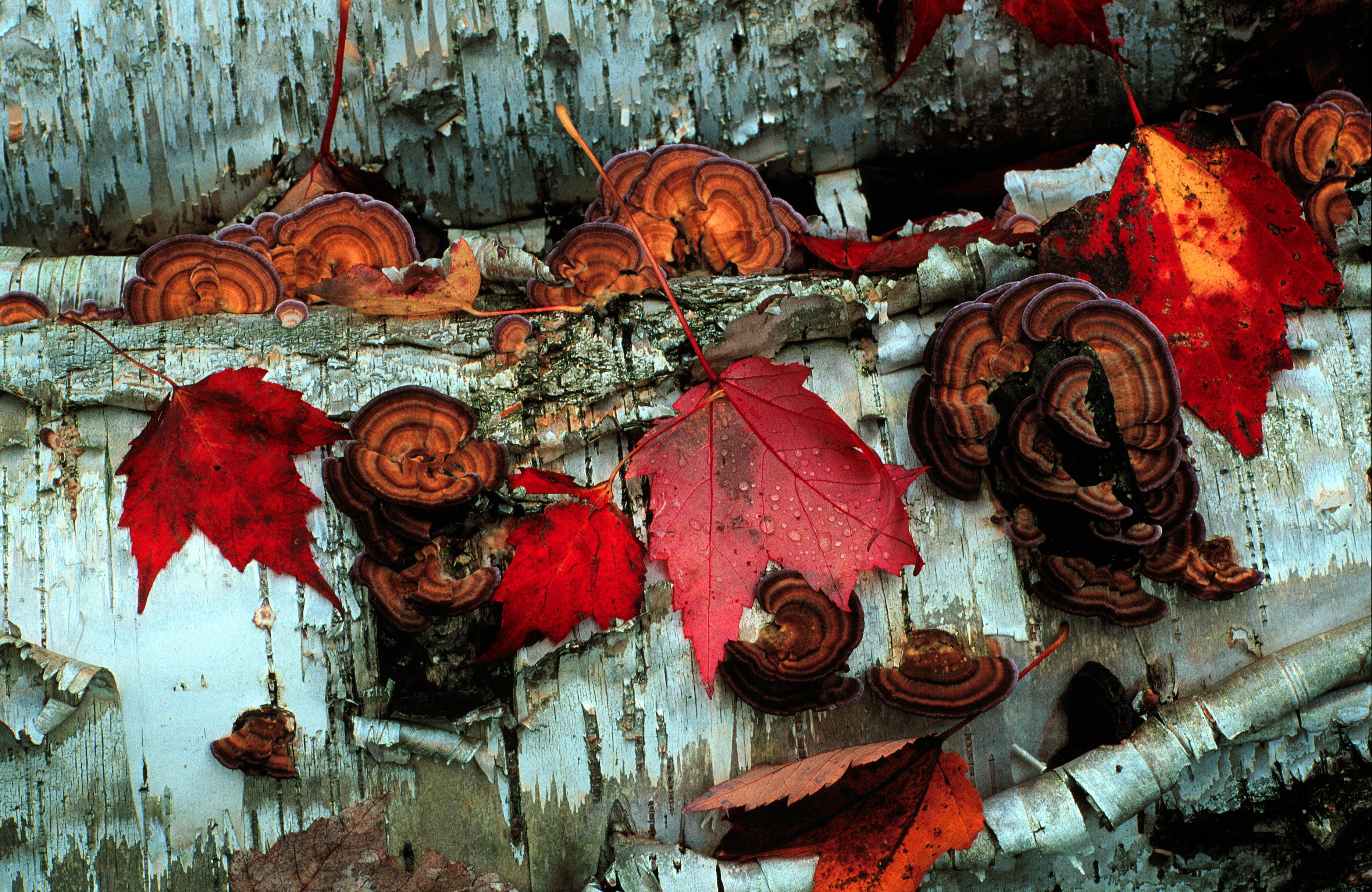 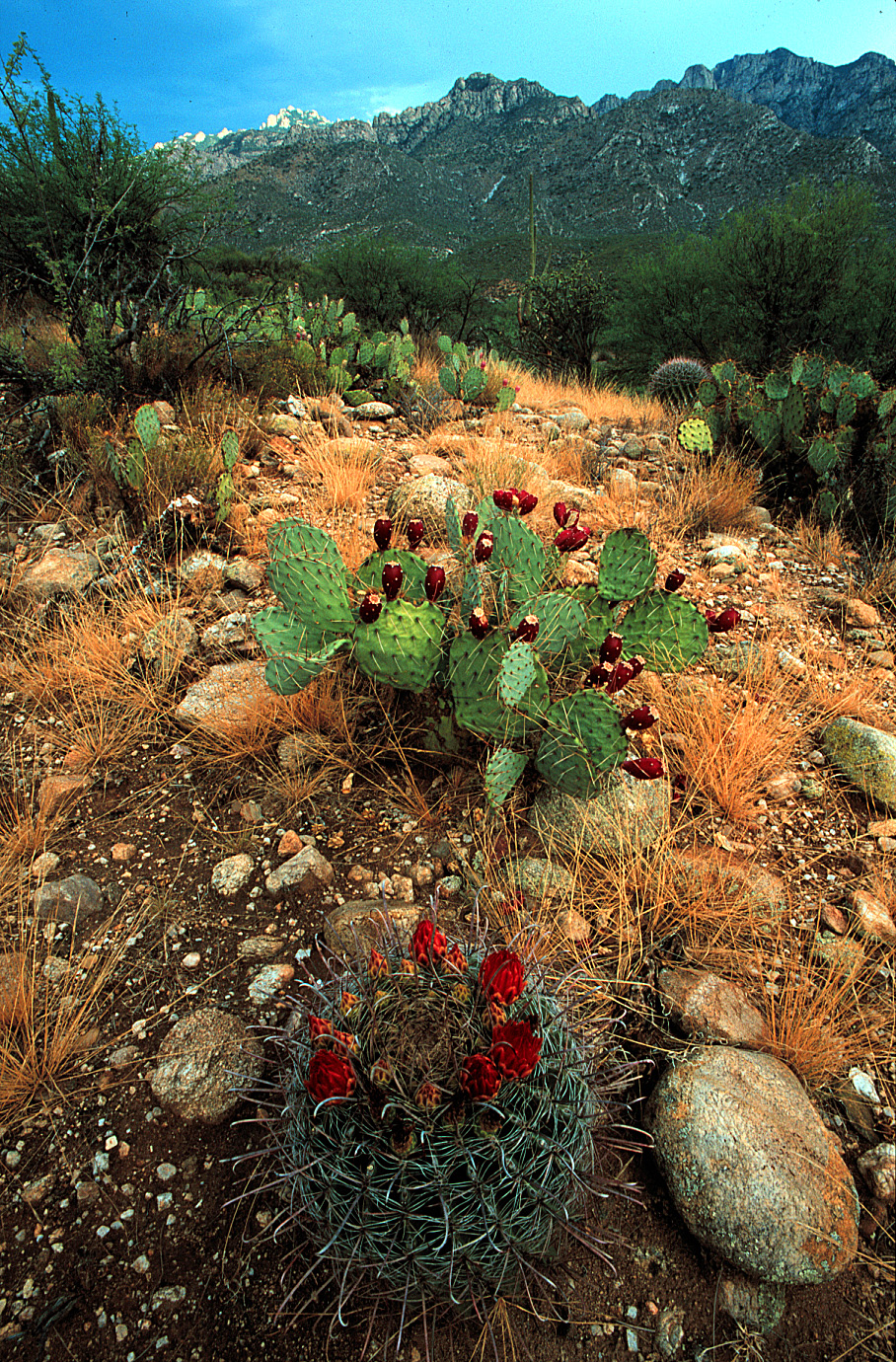 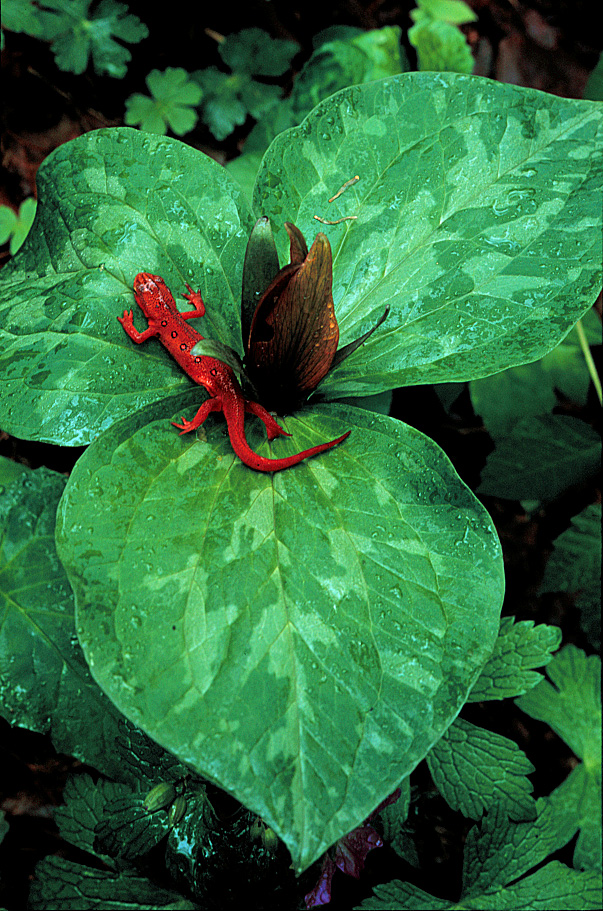 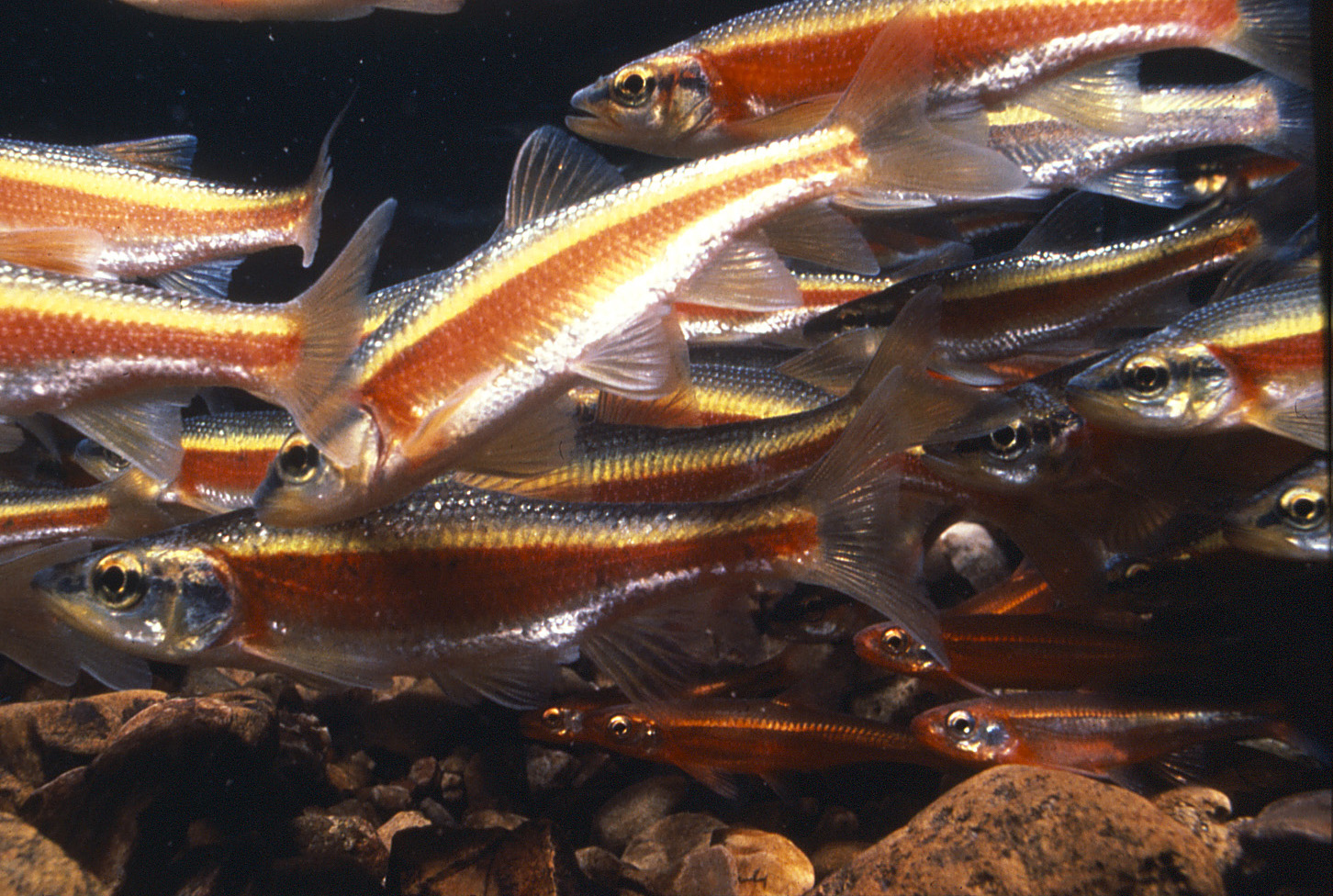 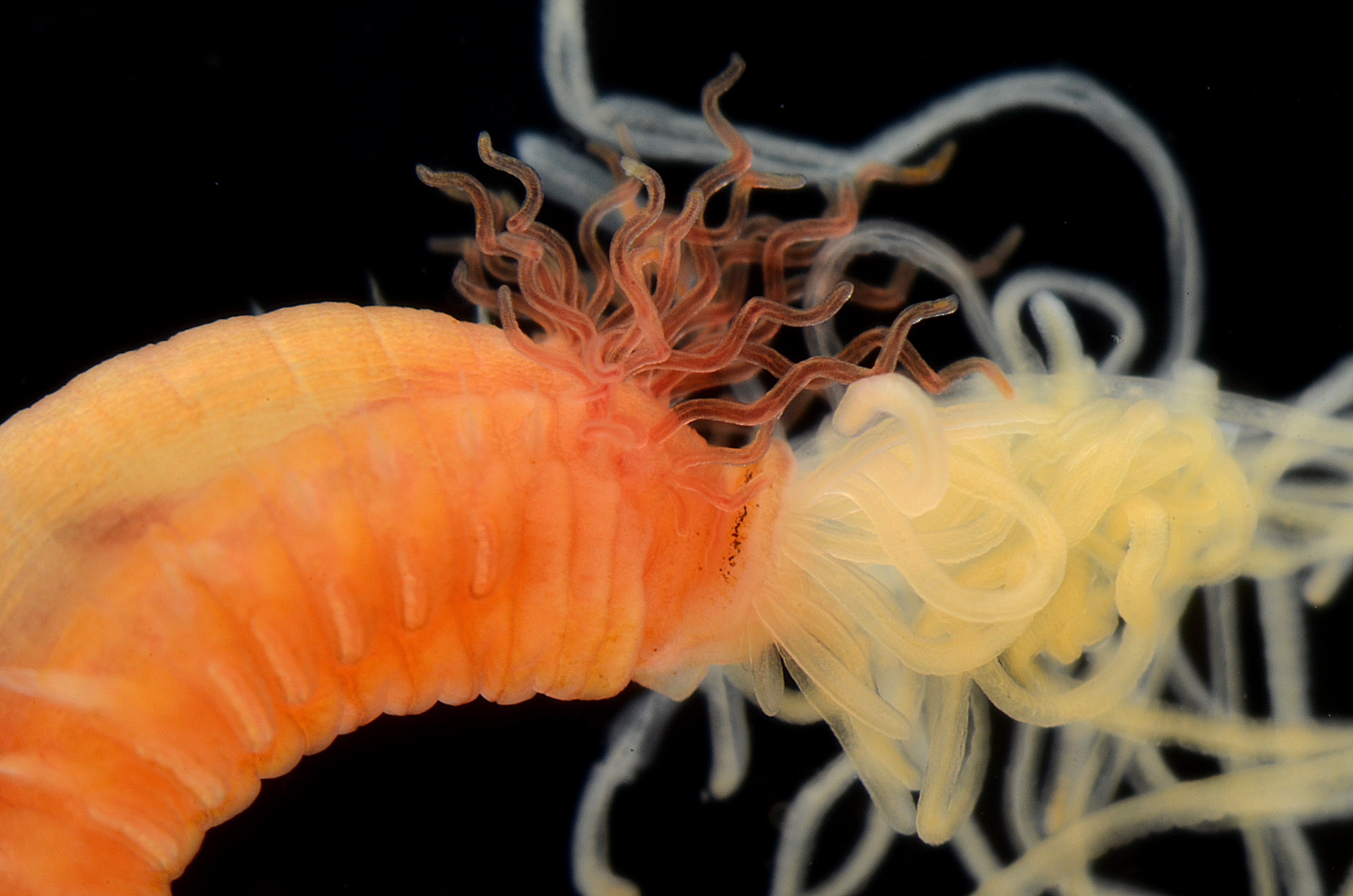 Biodiversity
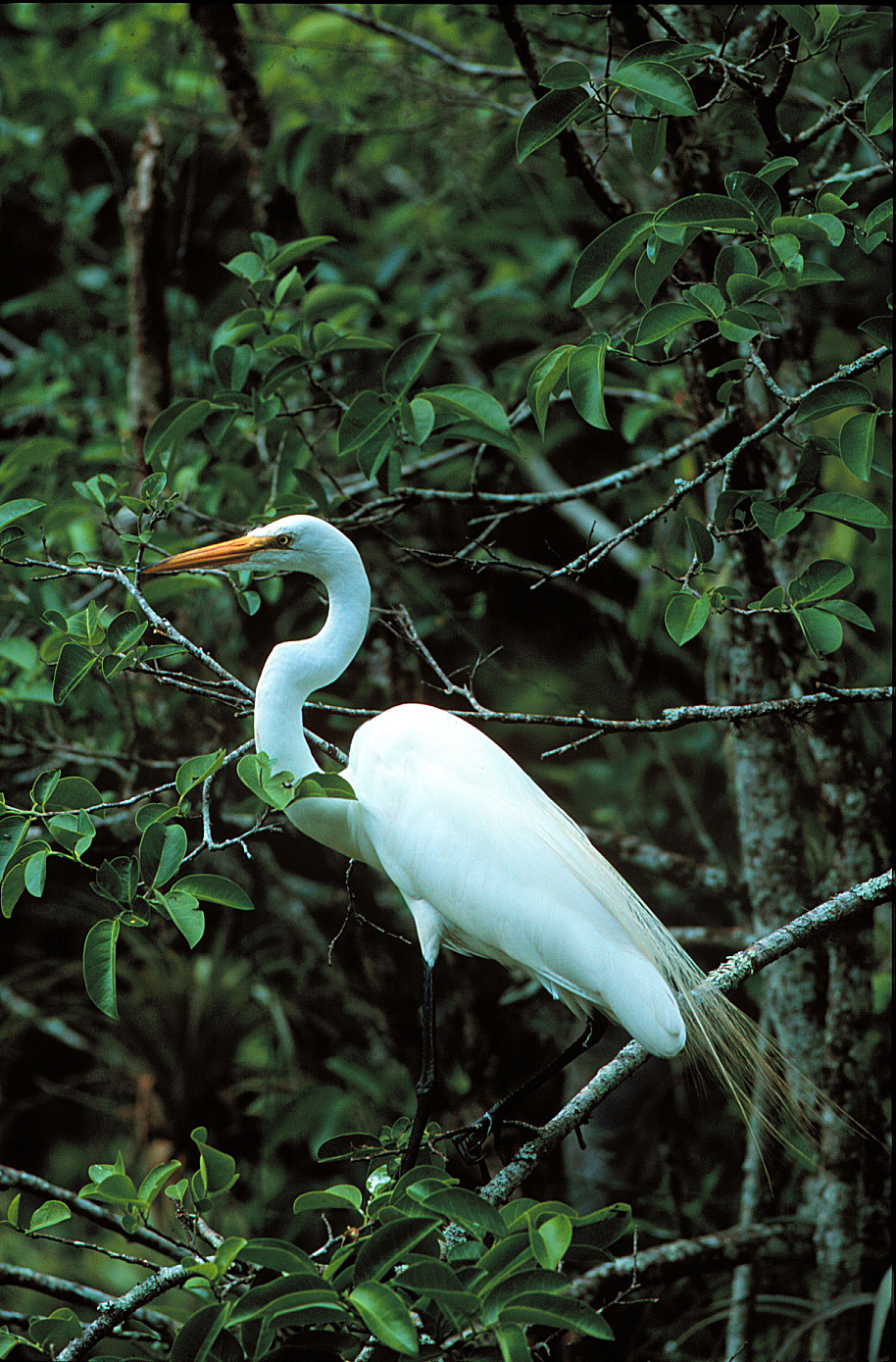 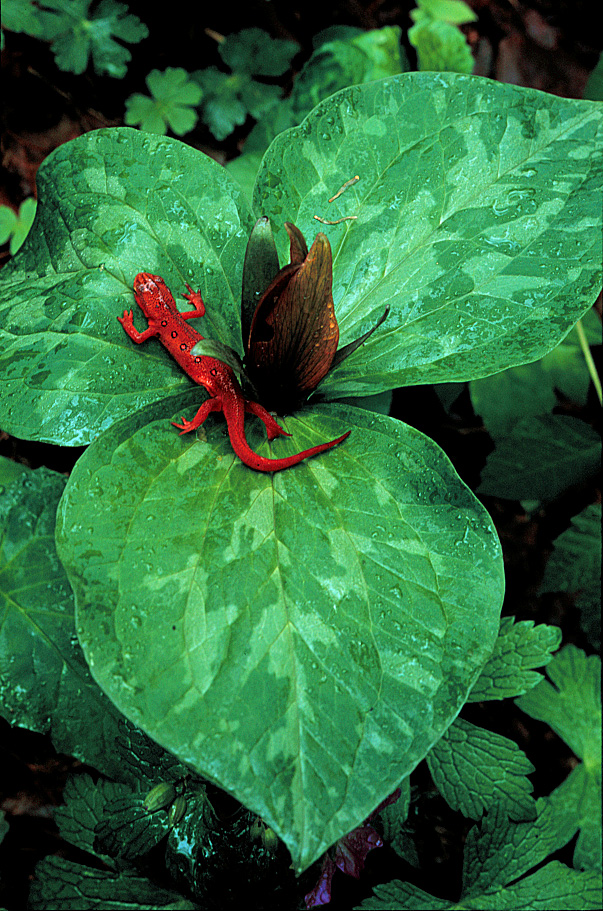 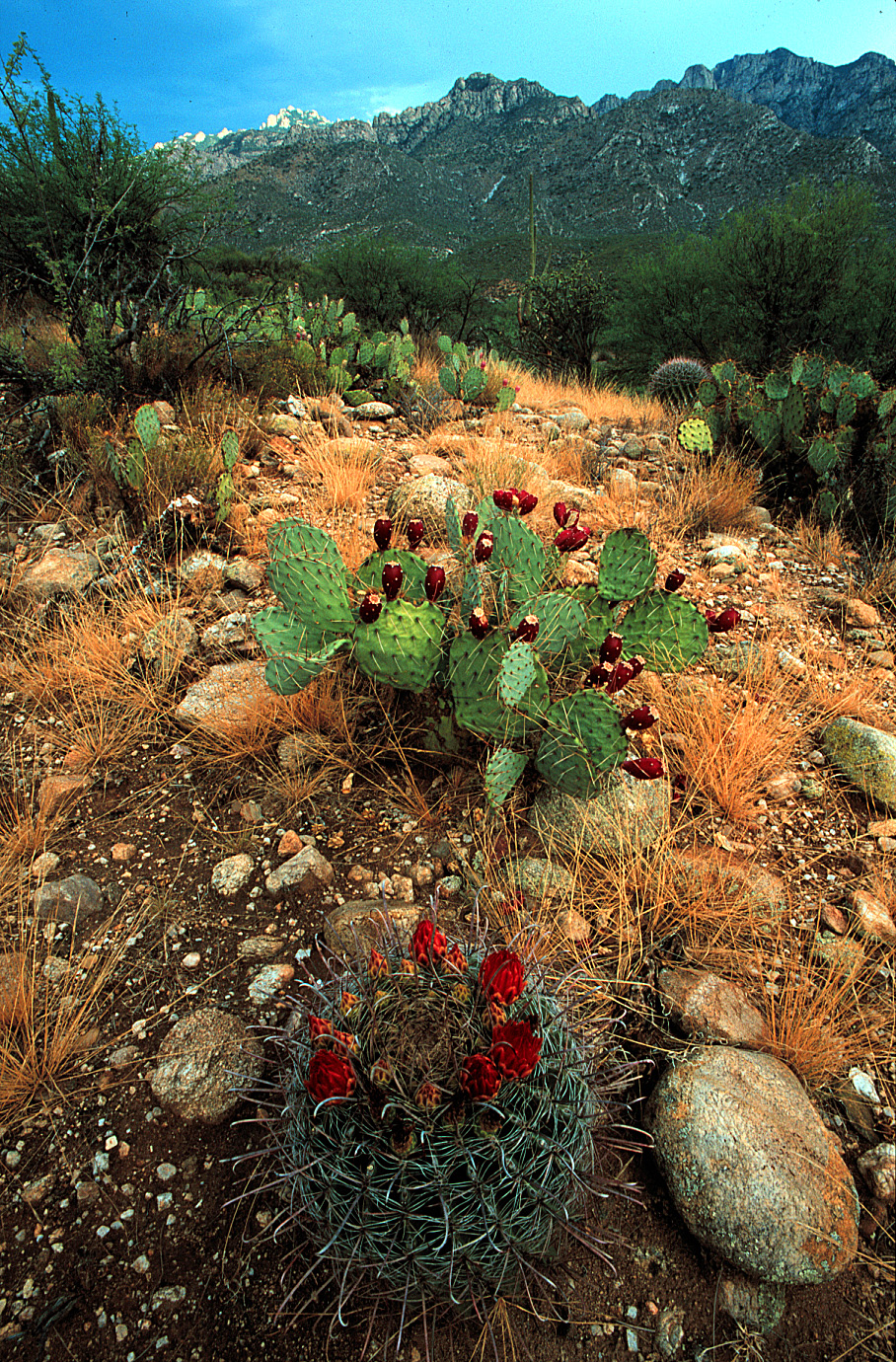 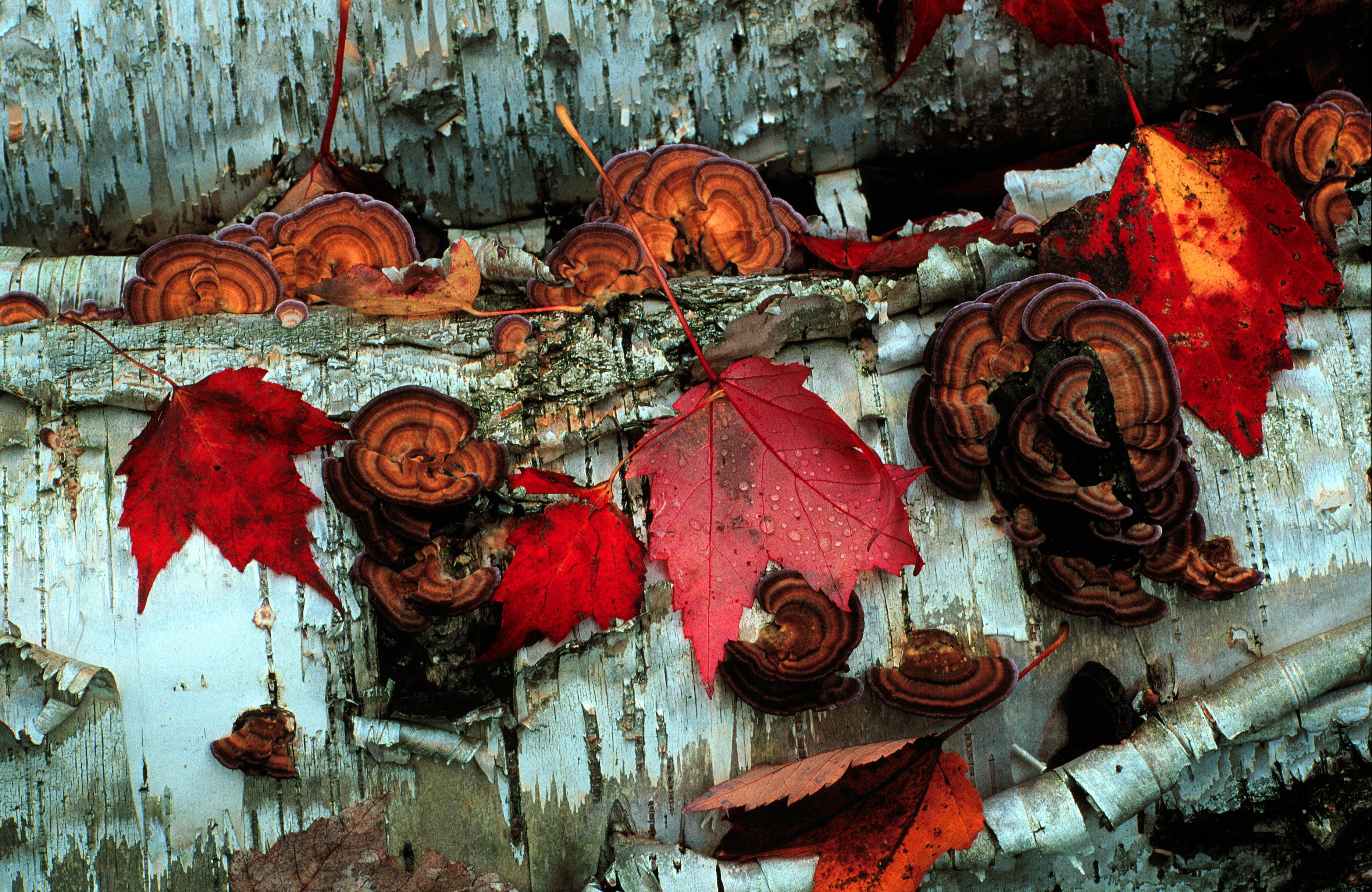 Inadequate      Biodiversity Crisis
Environmental Policy
Management, Use,
Protection
ADBC
Address the Biodiversity Crisis in substantial ways
Biodiversity
Collections: Specimens, Observations, DNA
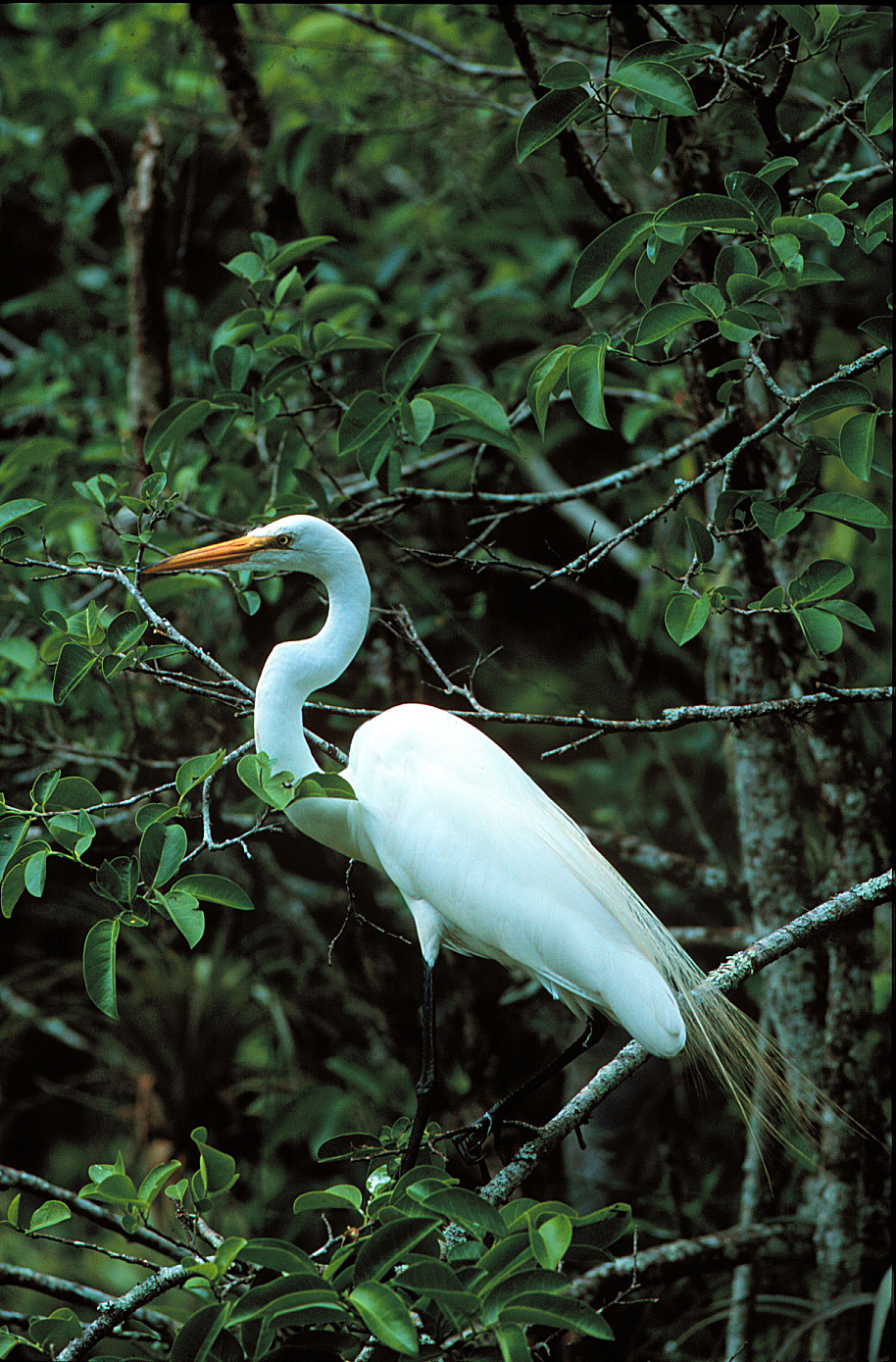 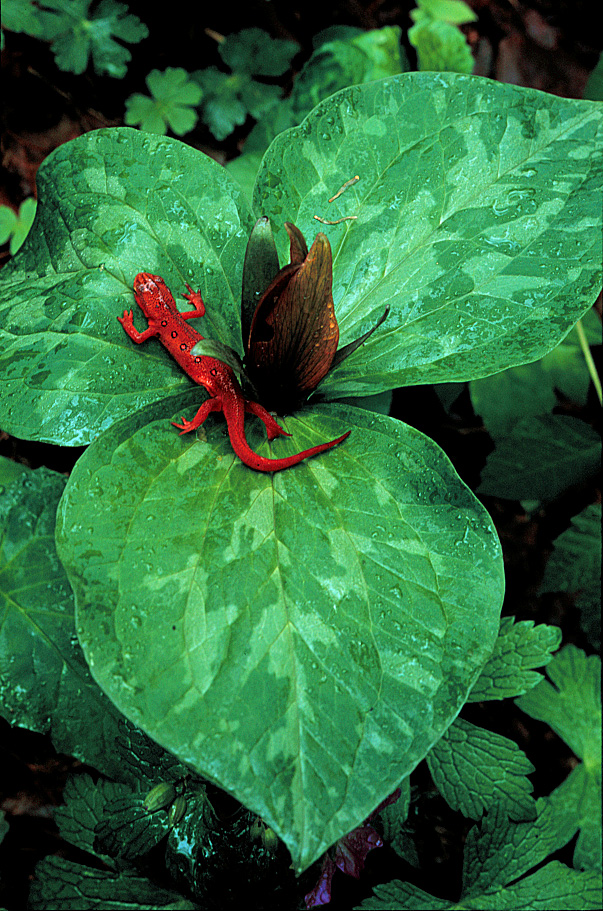 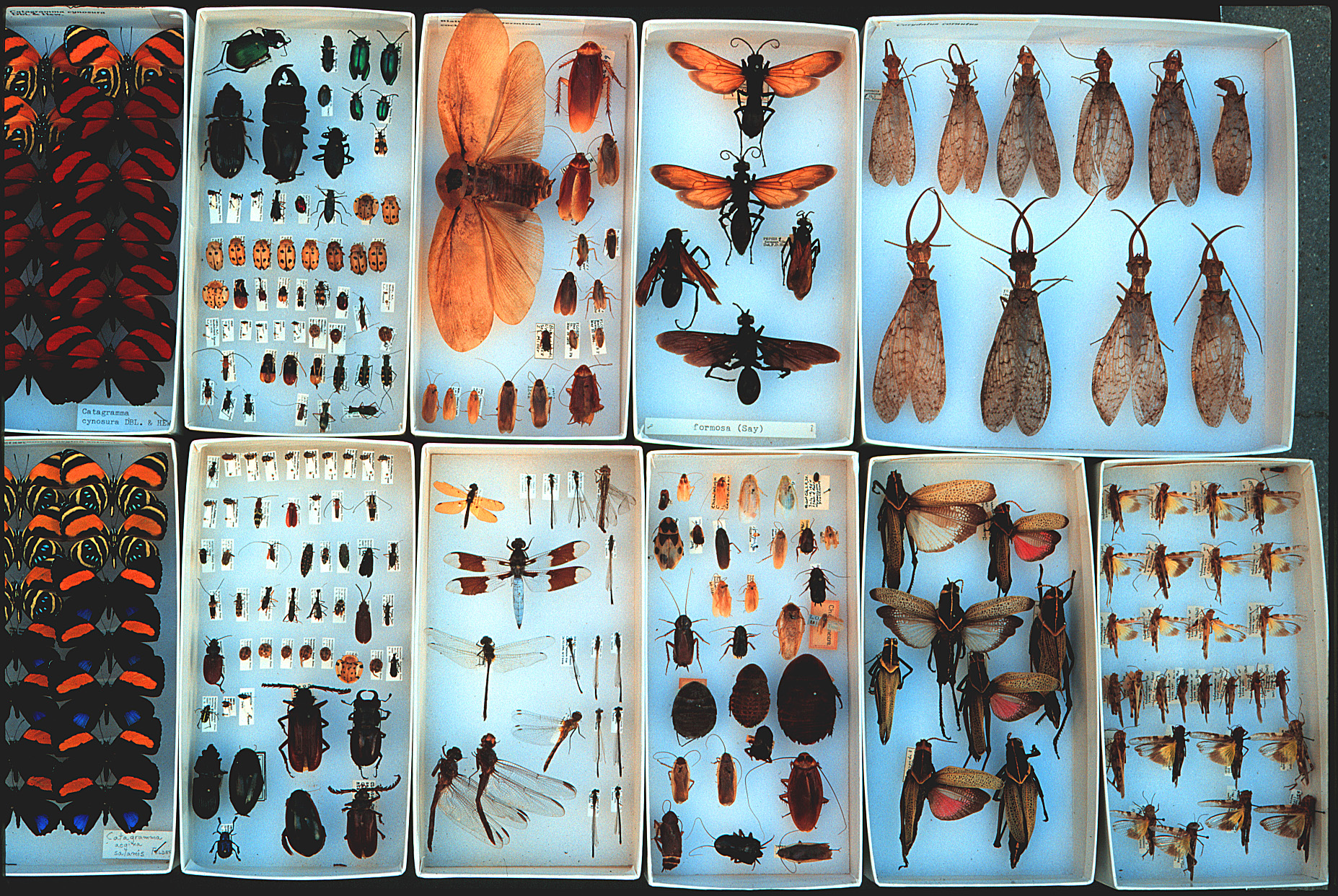 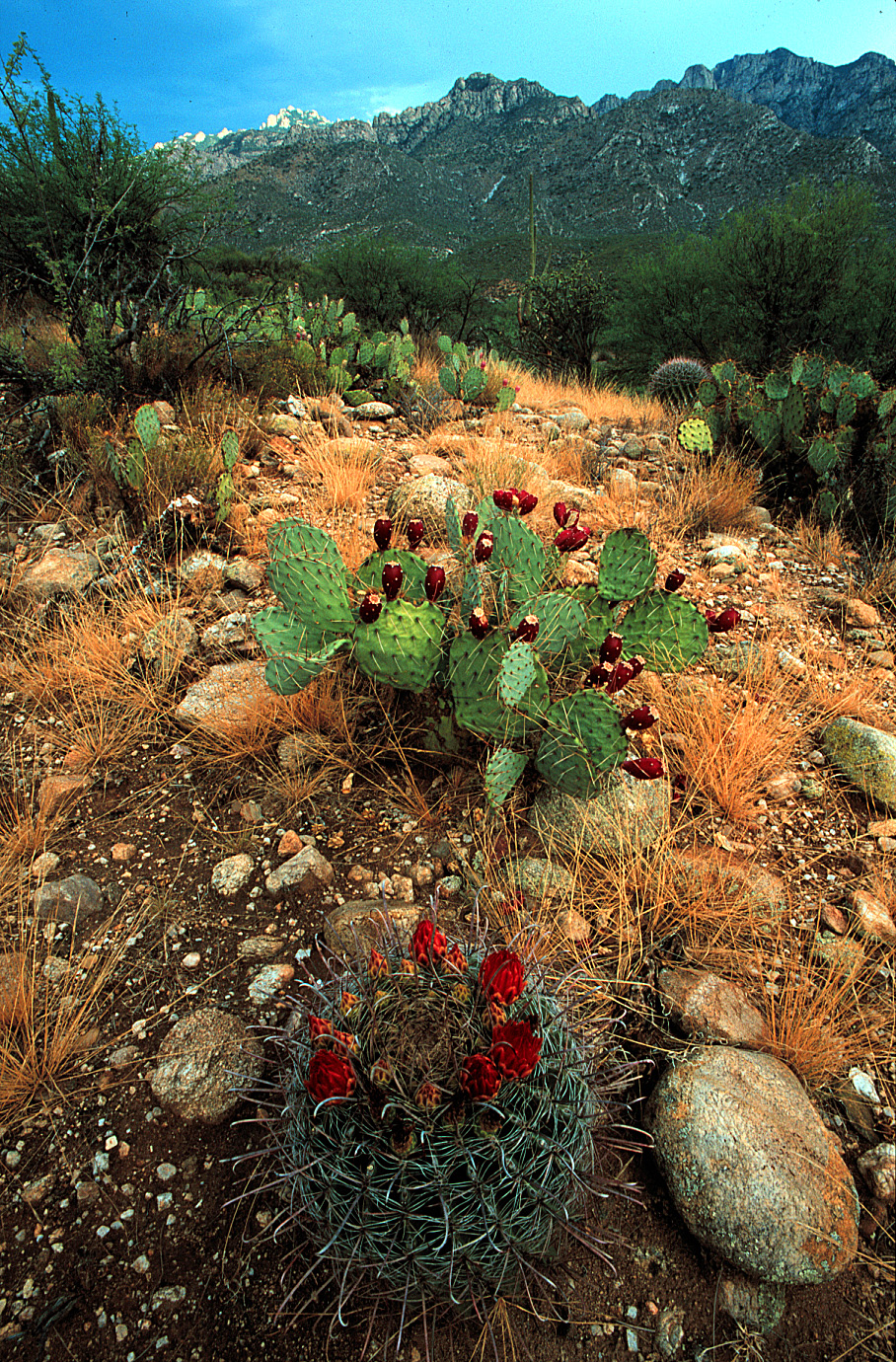 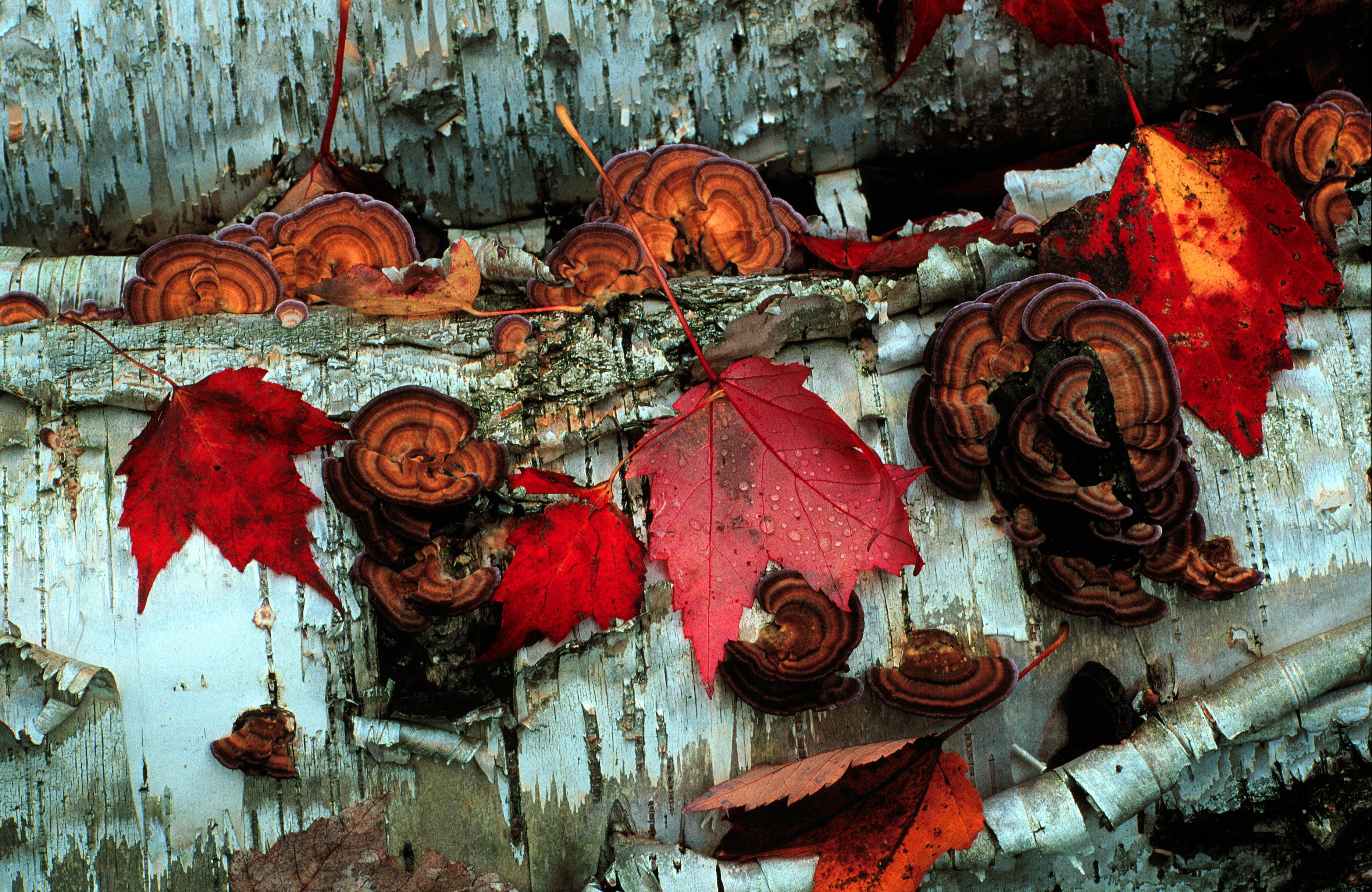 1 billion 
specimens
in U.S.
Environmental Policy
Management, Use,
Appreciation, Protection
Understanding
Appreciation
Biodiversity
Collections: Specimens, Observations, DNA
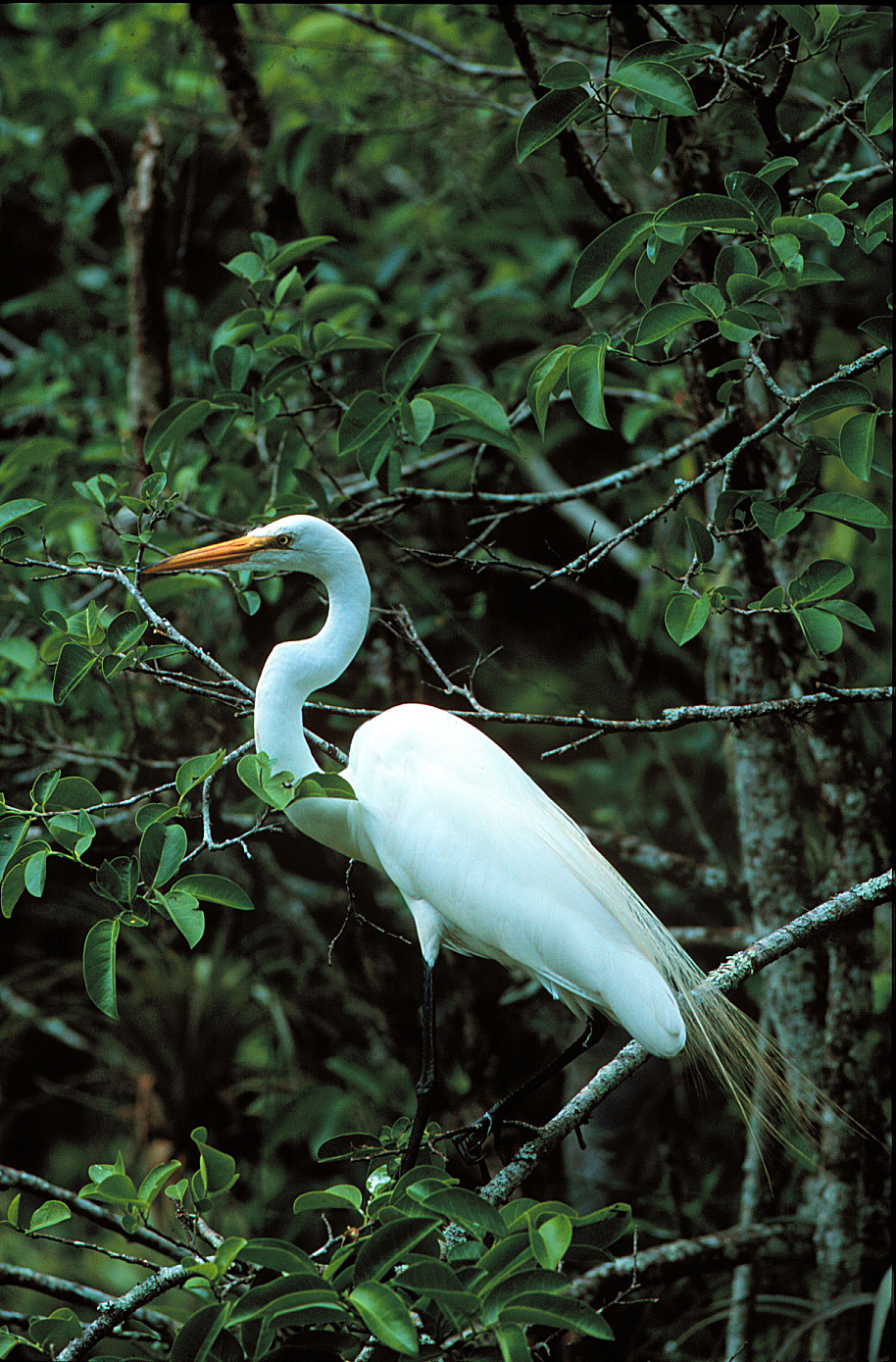 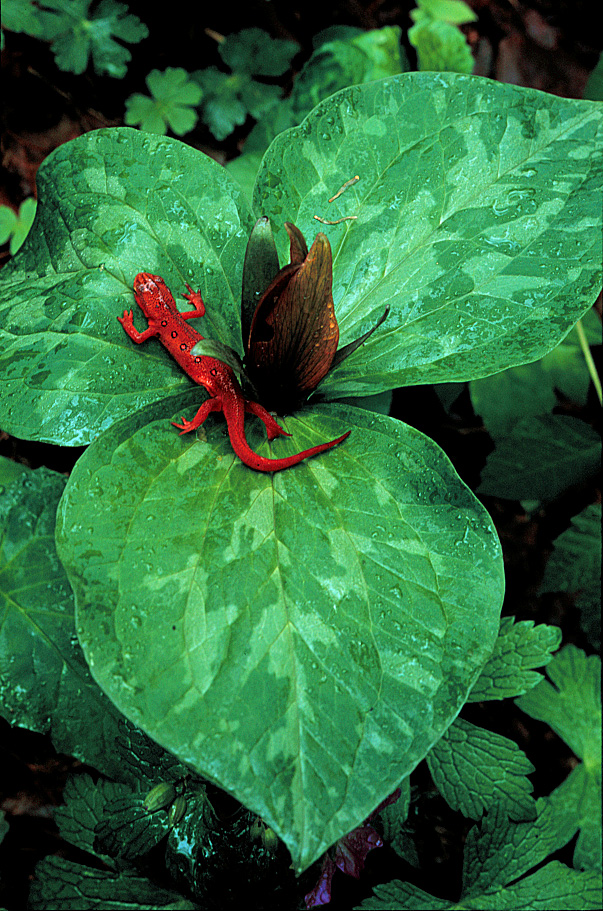 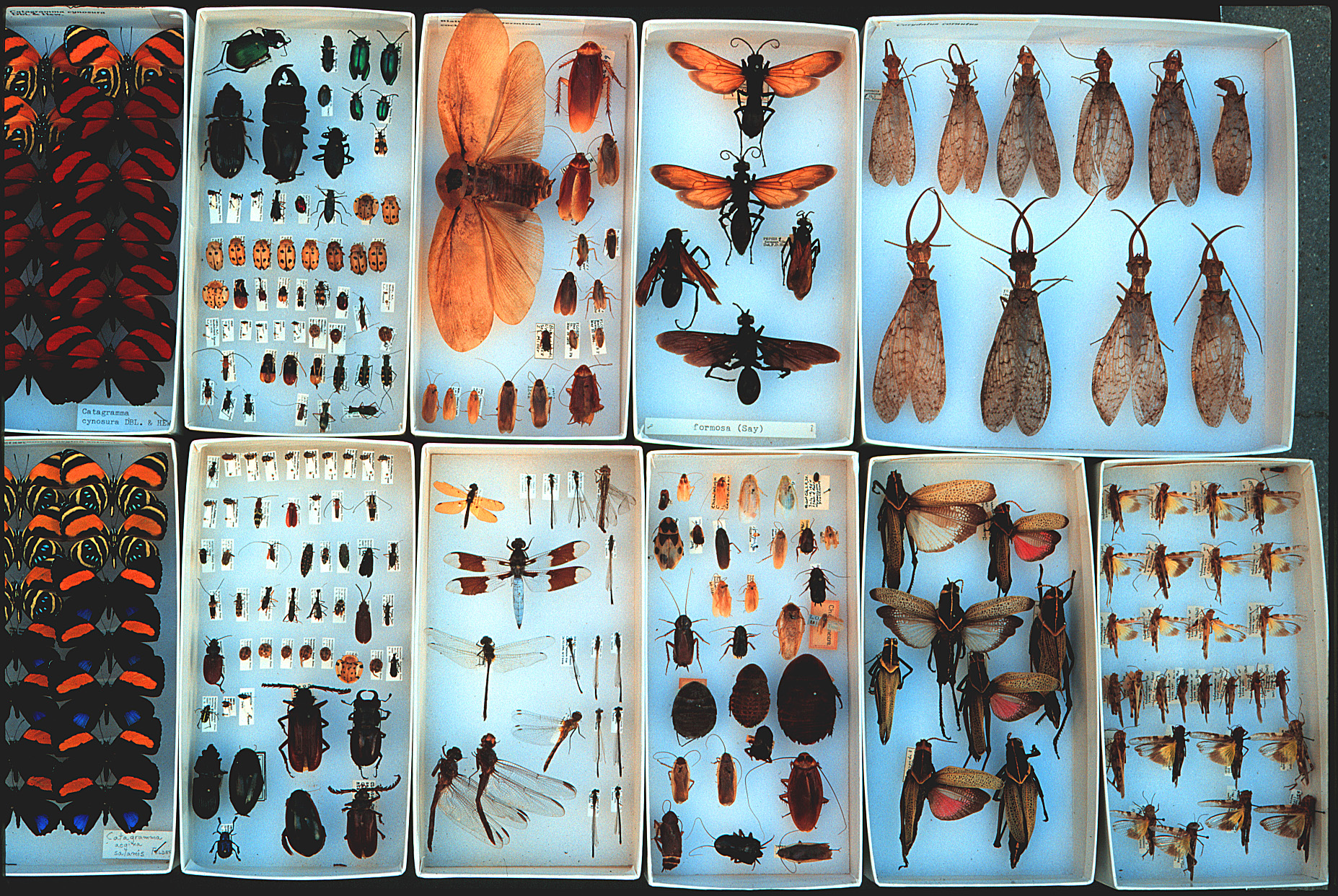 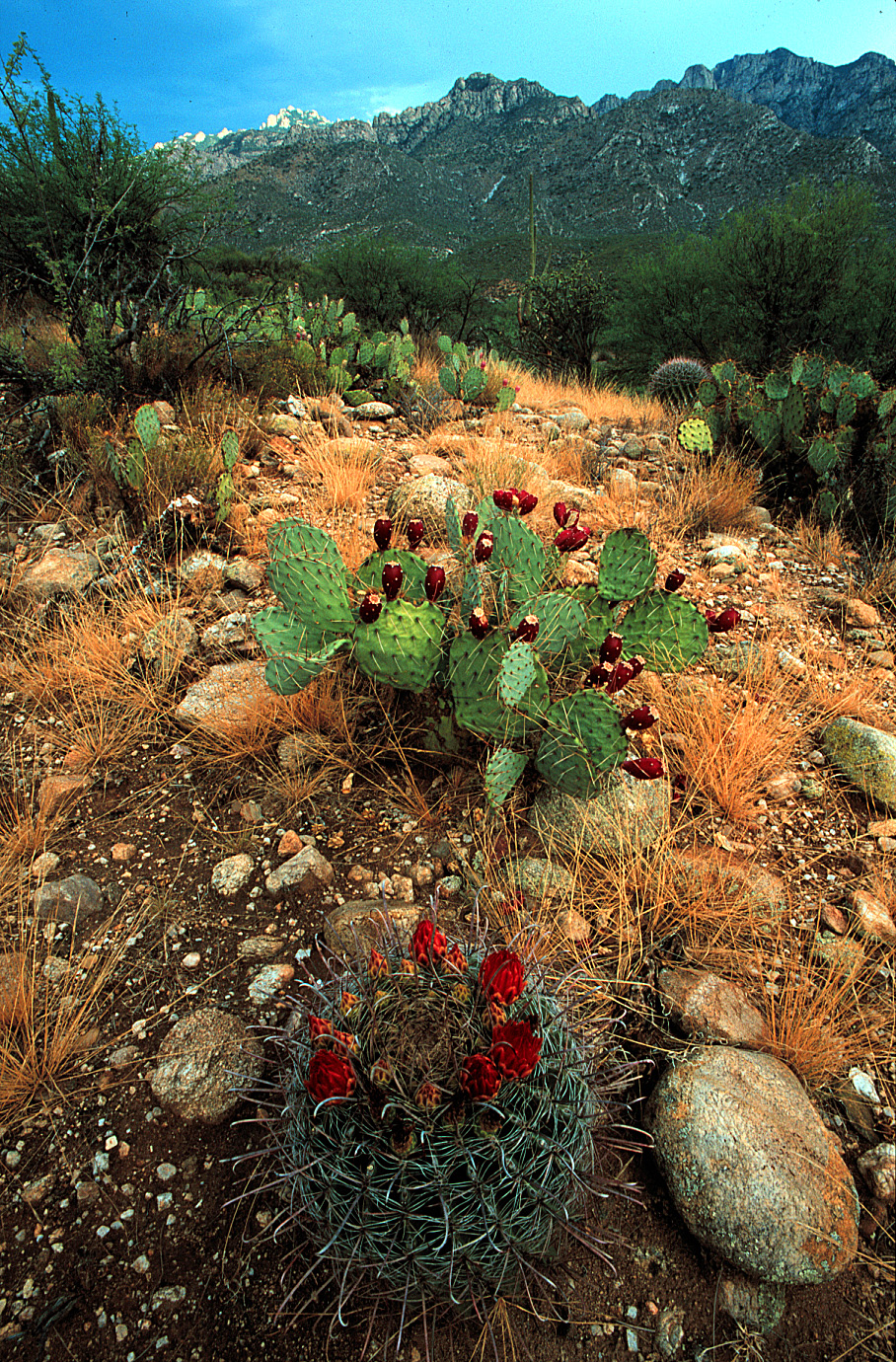 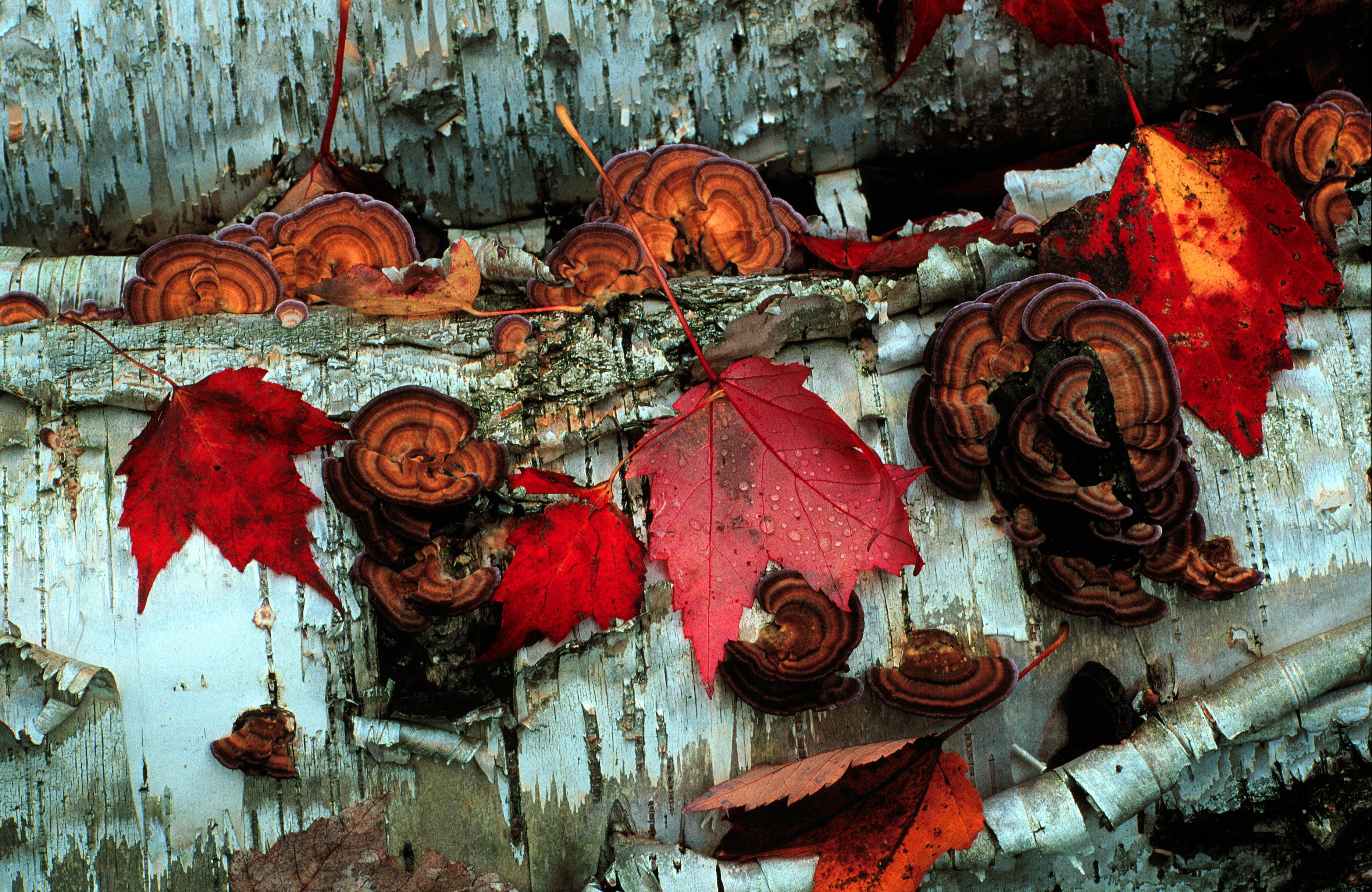 1 billion 
specimens
in U.S.
Environmental Policy
Management, Use,
Appreciation, Protection
New Discoveries
Research

  Education

    Outreach
Understanding
Appreciation
Biodiversity
Collections: Specimens, Observations, DNA
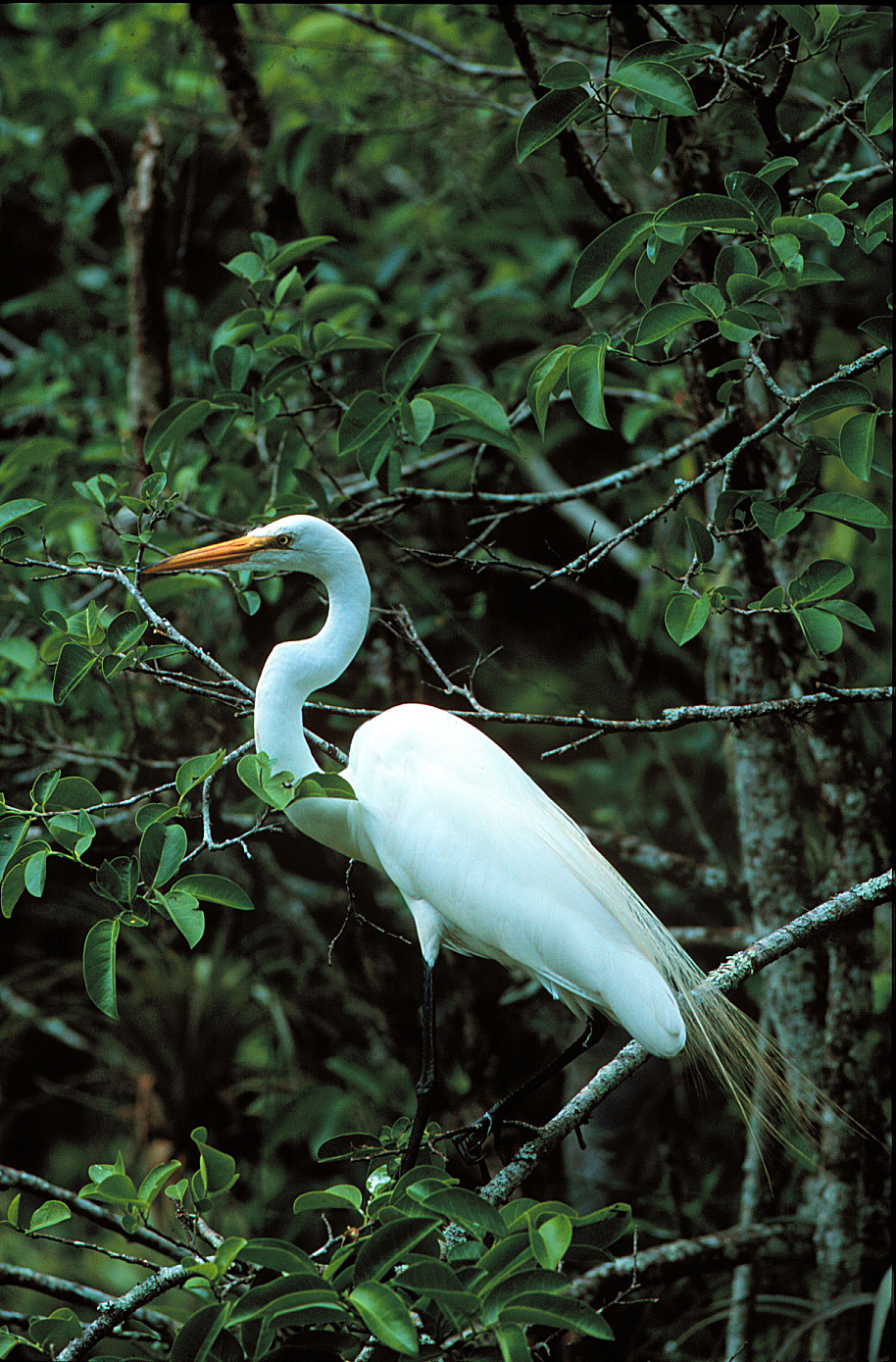 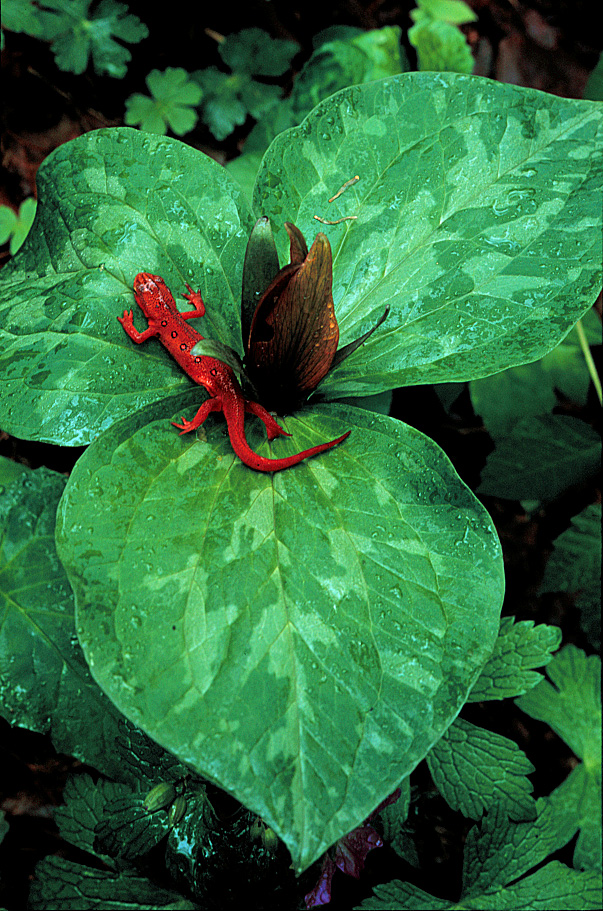 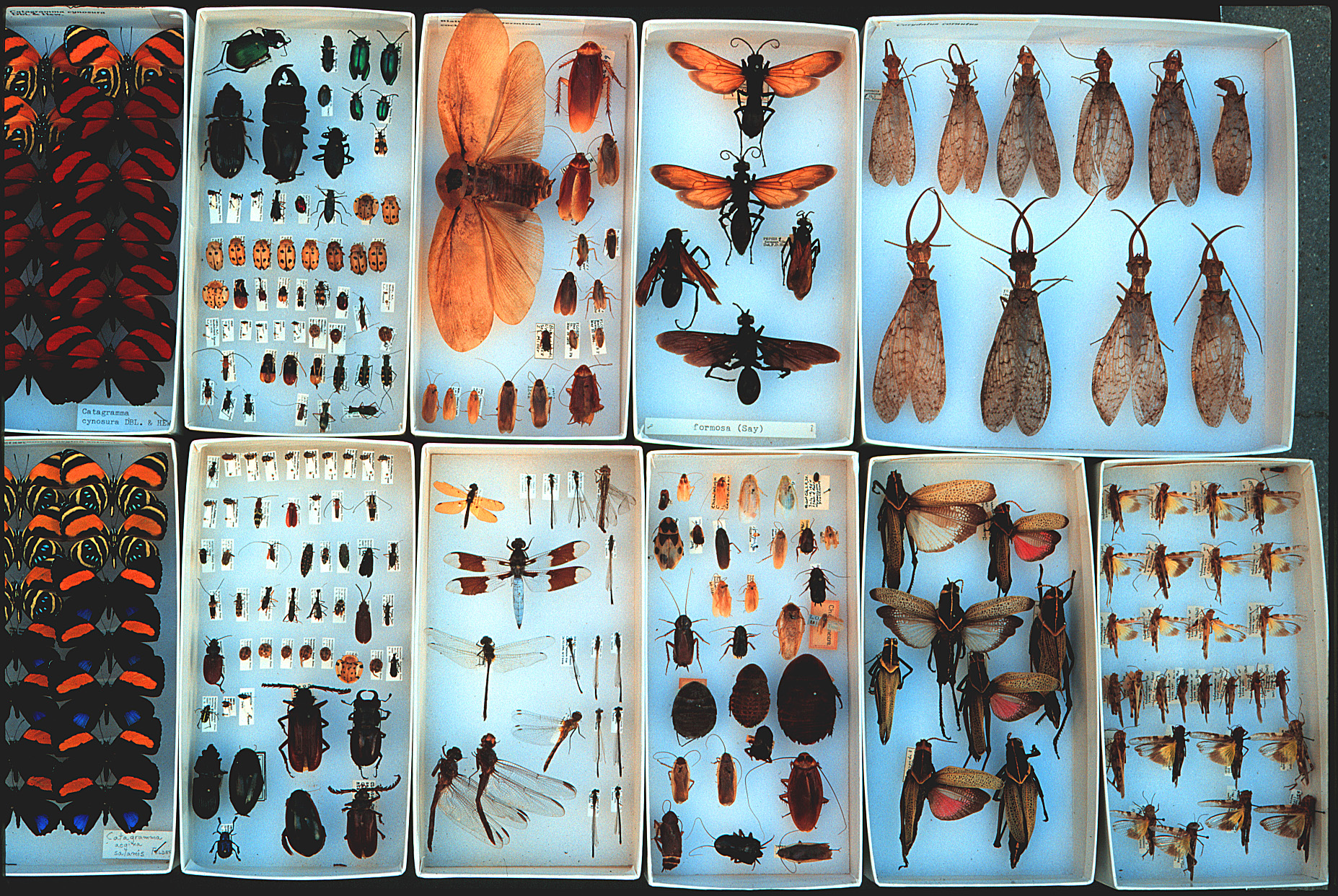 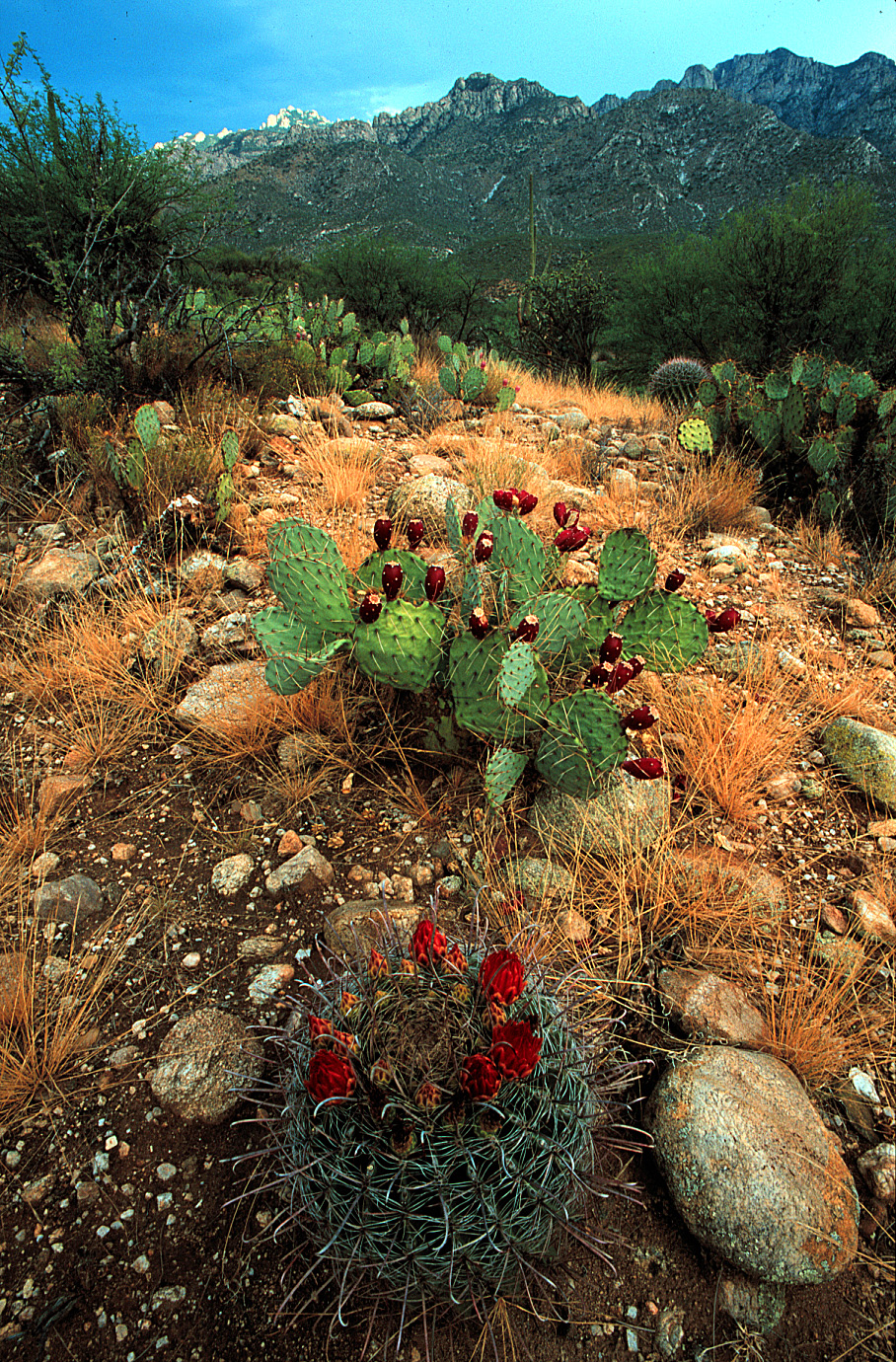 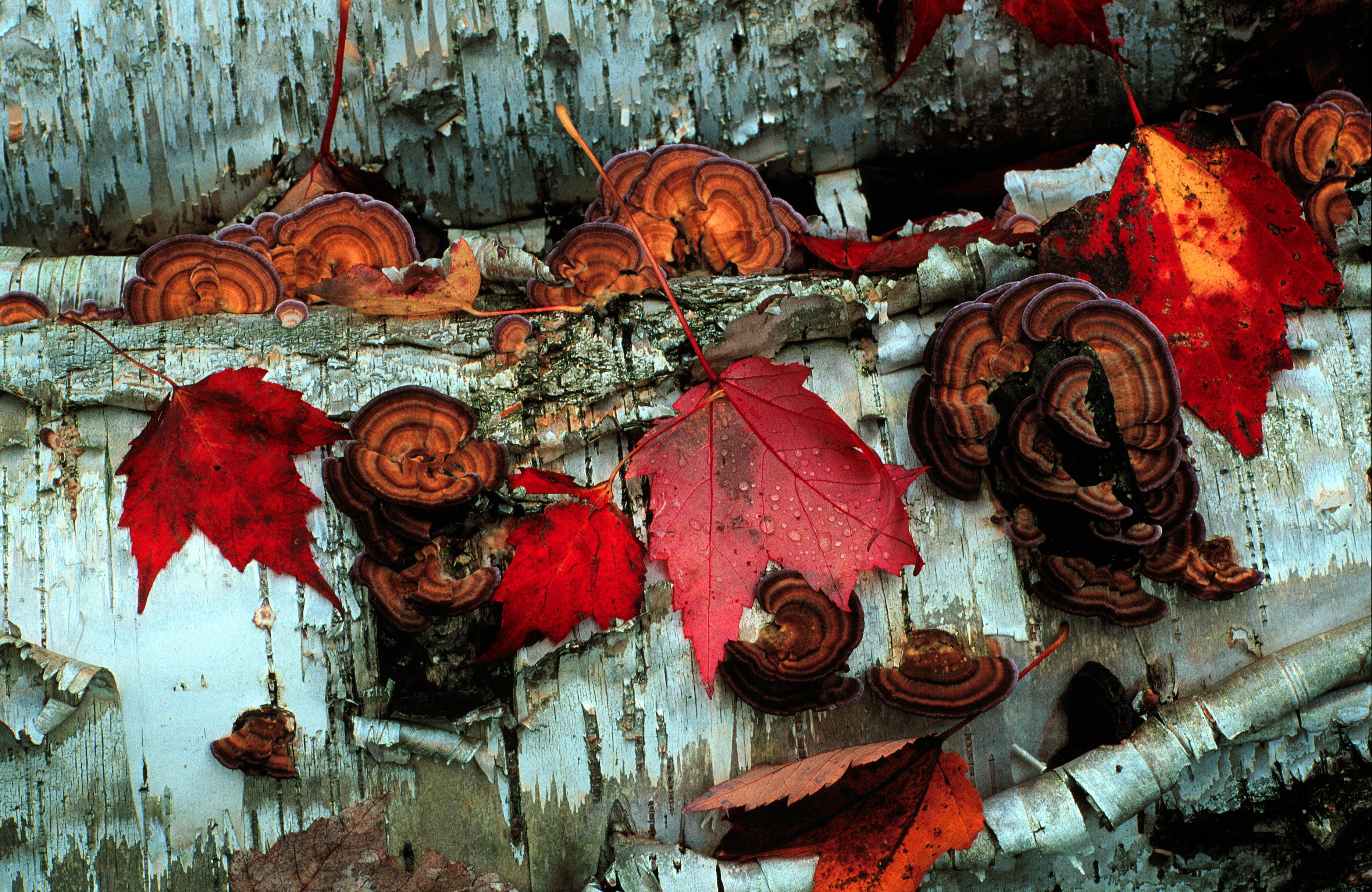 Digitization
Environmental Policy
Management, Use,
Appreciation, Protection
New Discoveries
Research

  Education

    Outreach
Understanding
Appreciation
Biodiversity
Collections: Specimens, Observations, DNA
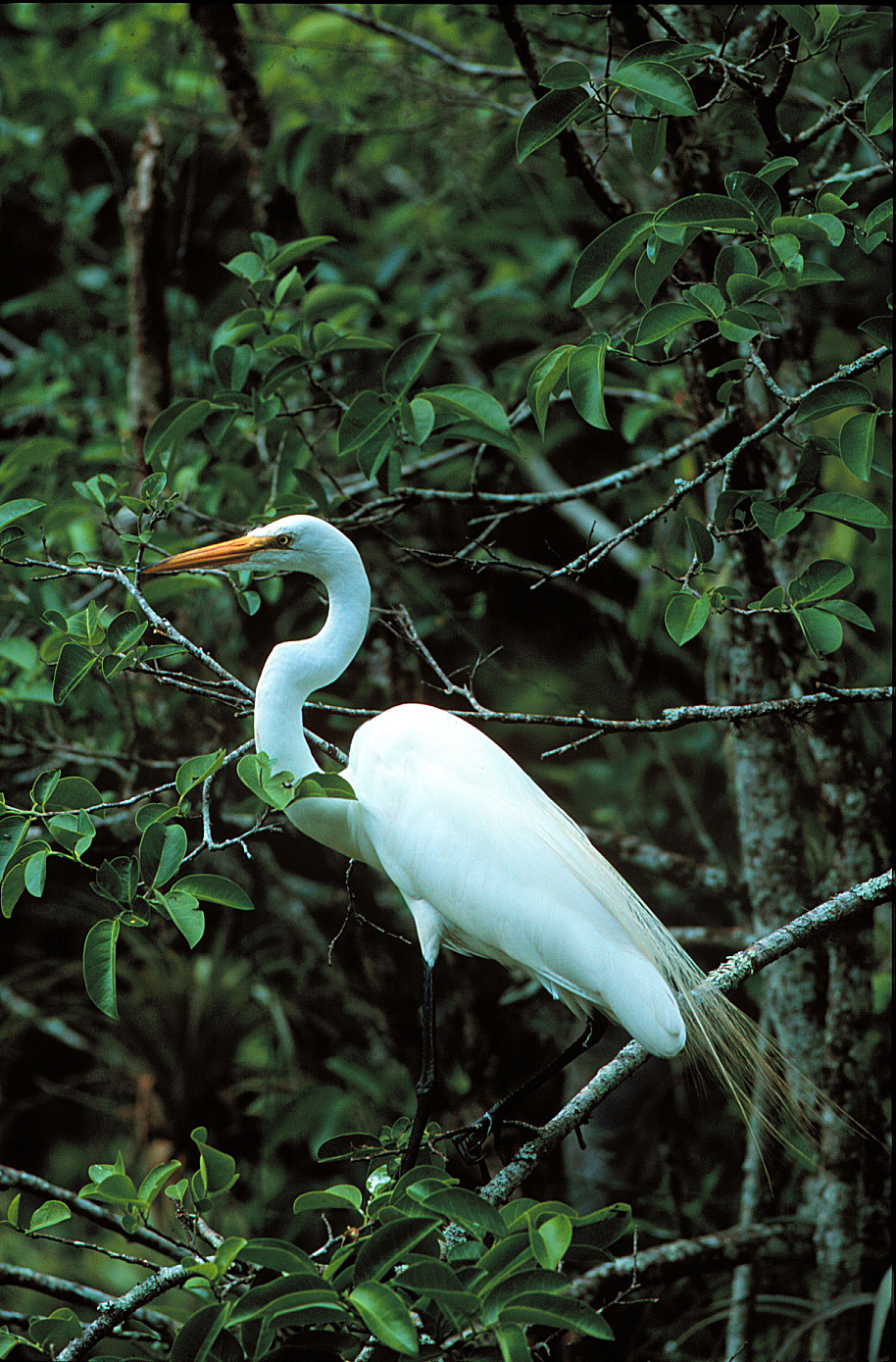 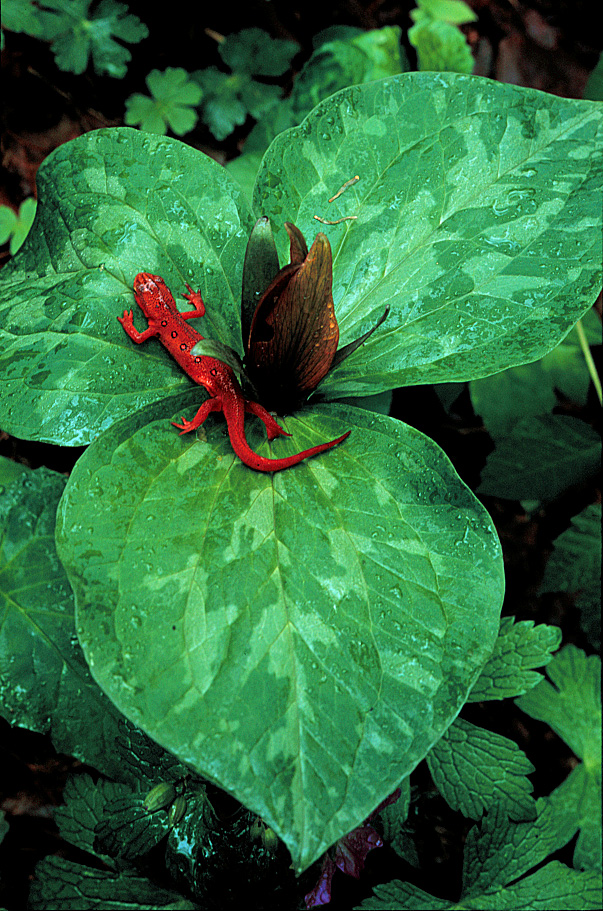 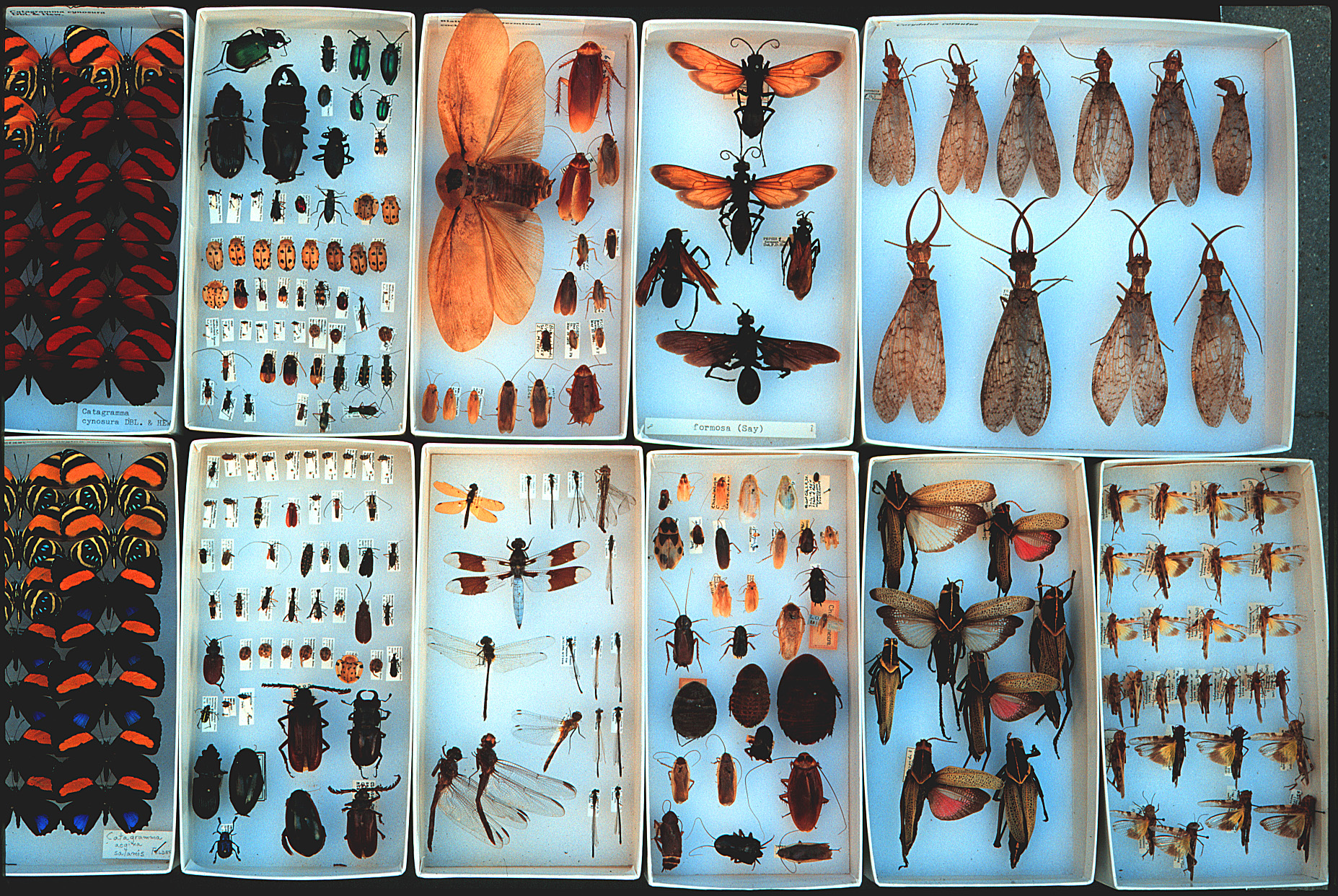 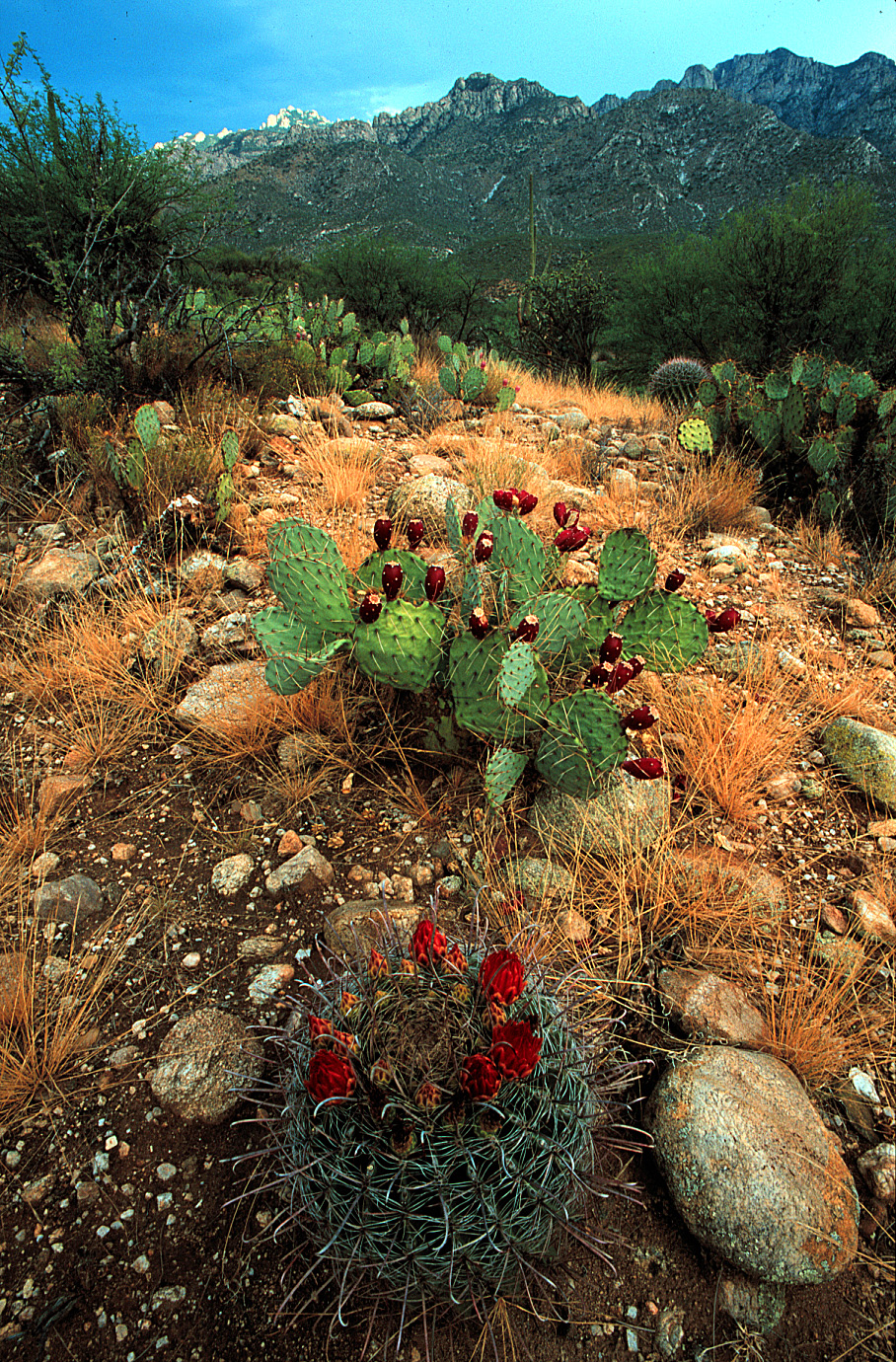 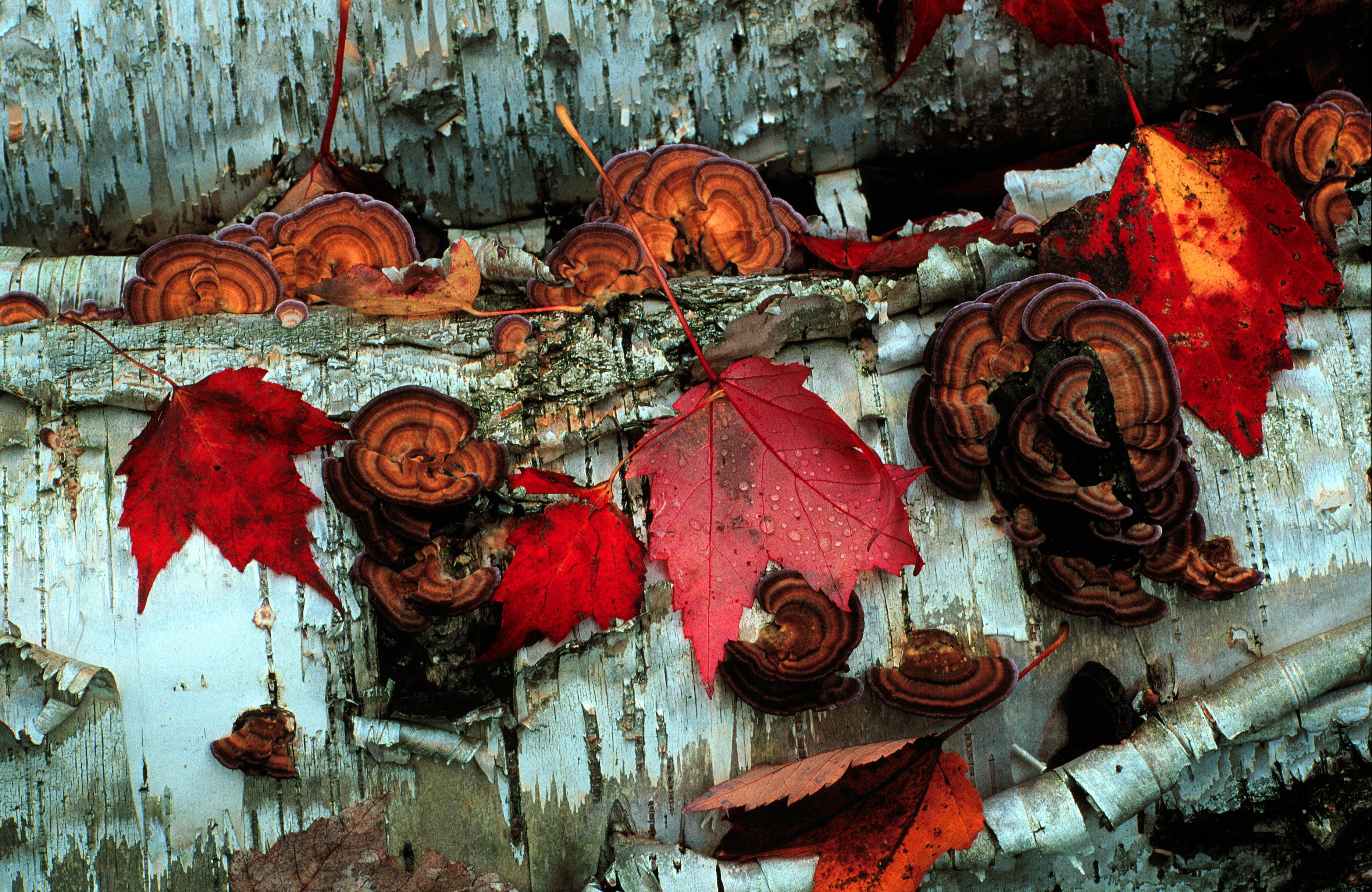 Digitization
GBIF, BISON, VertNET, InvertNet
Environmental Policy
Management, Use,
Appreciation, Protection
New Discoveries
Research

  Education

    Outreach
Understanding
Appreciation
Biodiversity
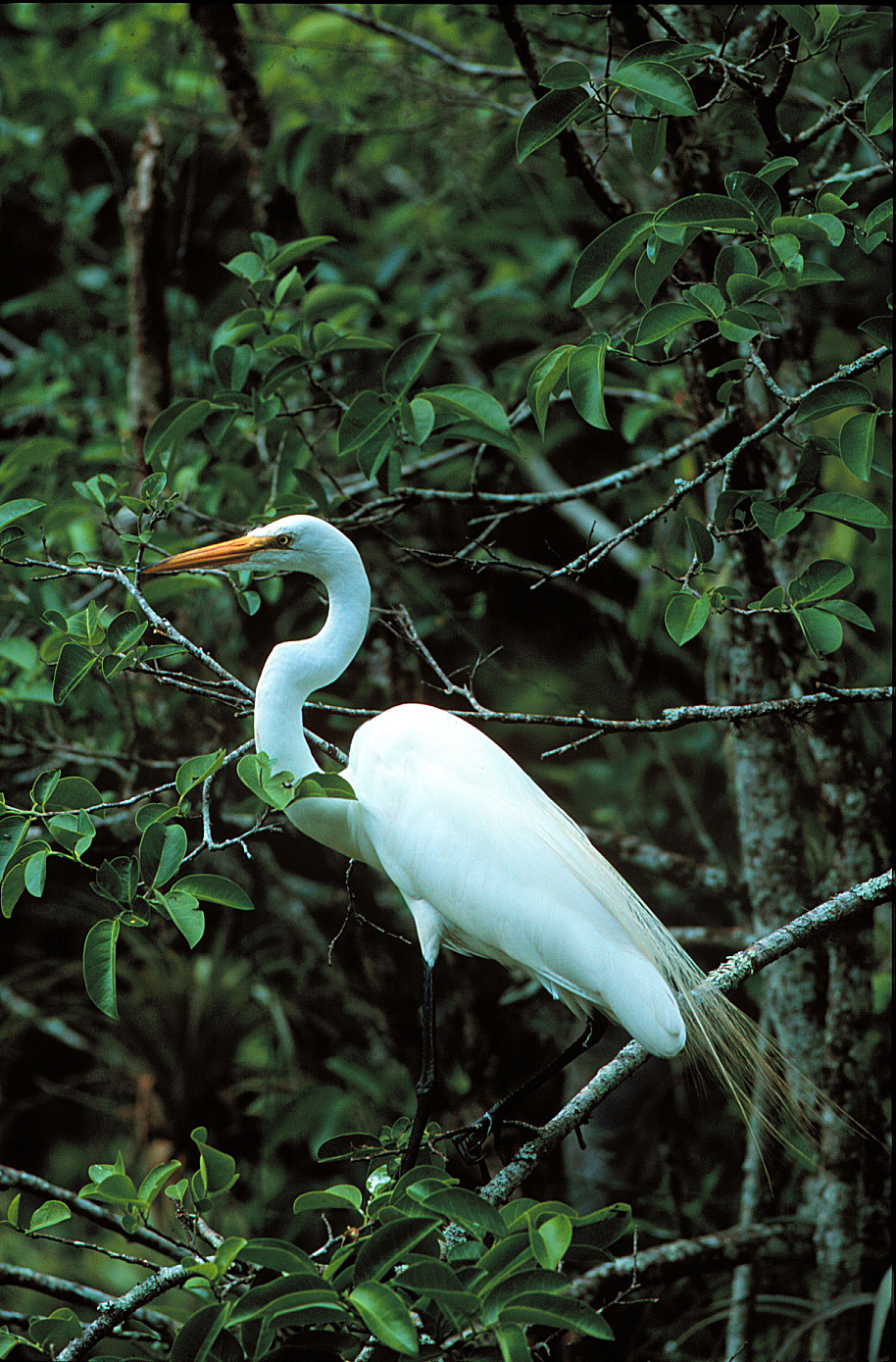 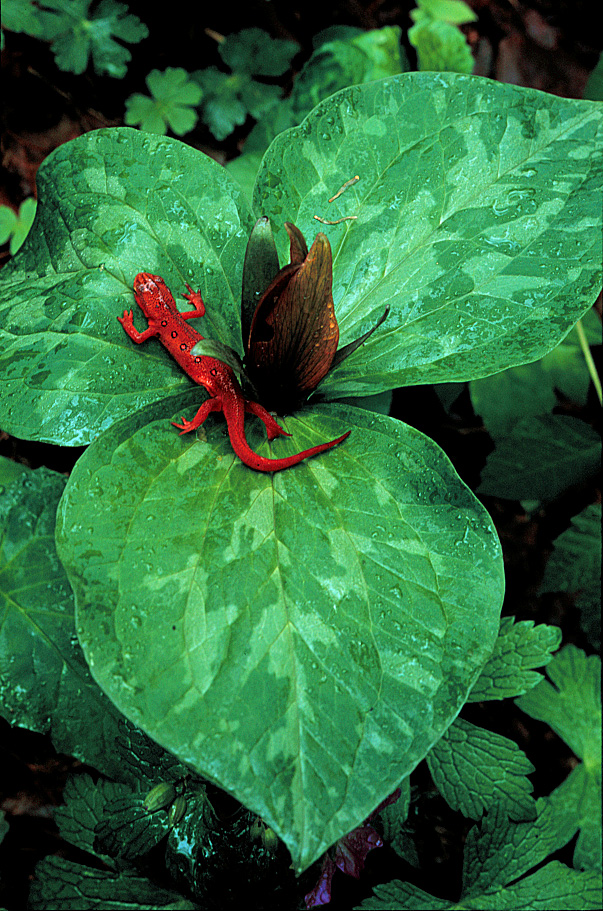 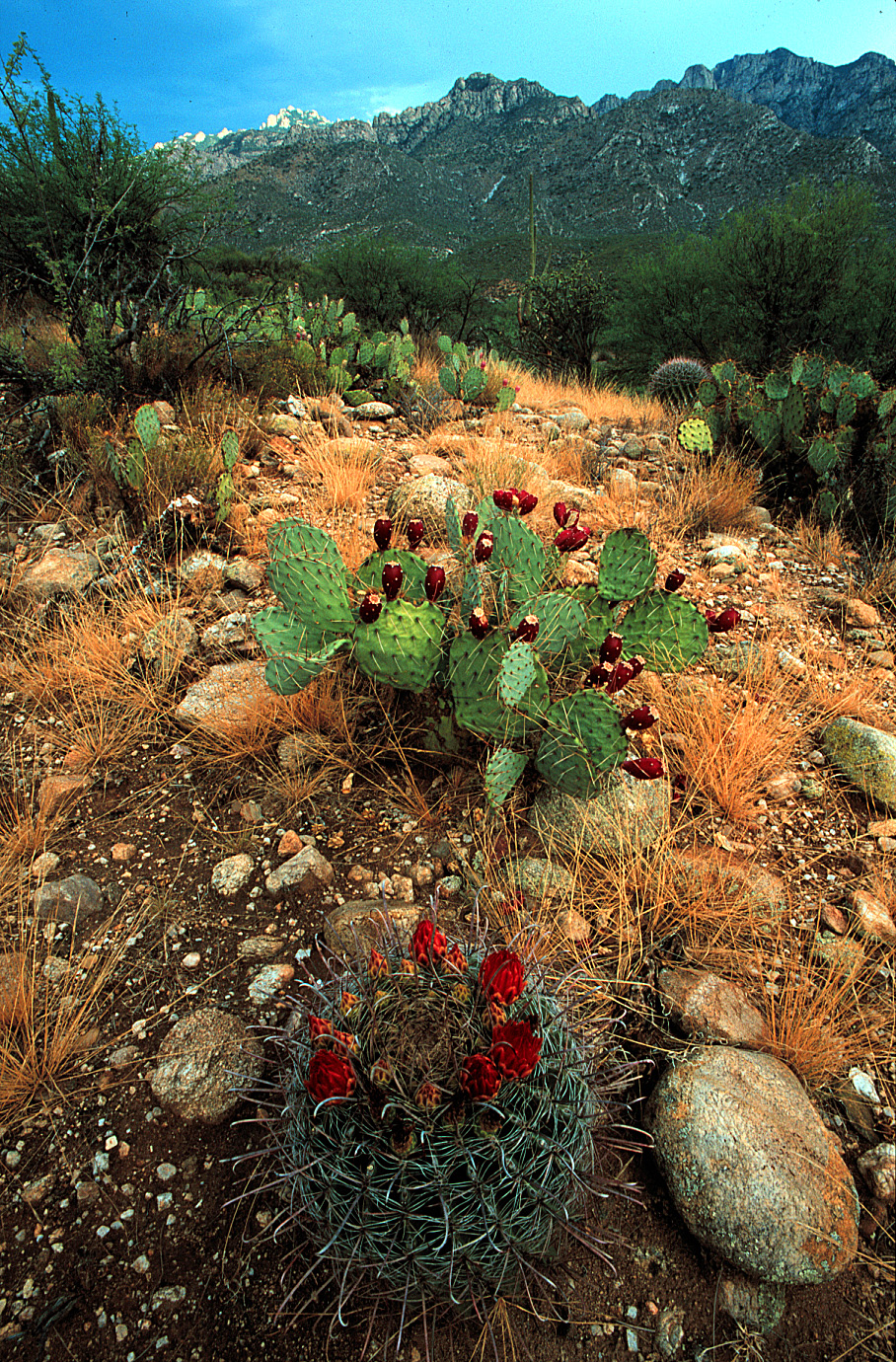 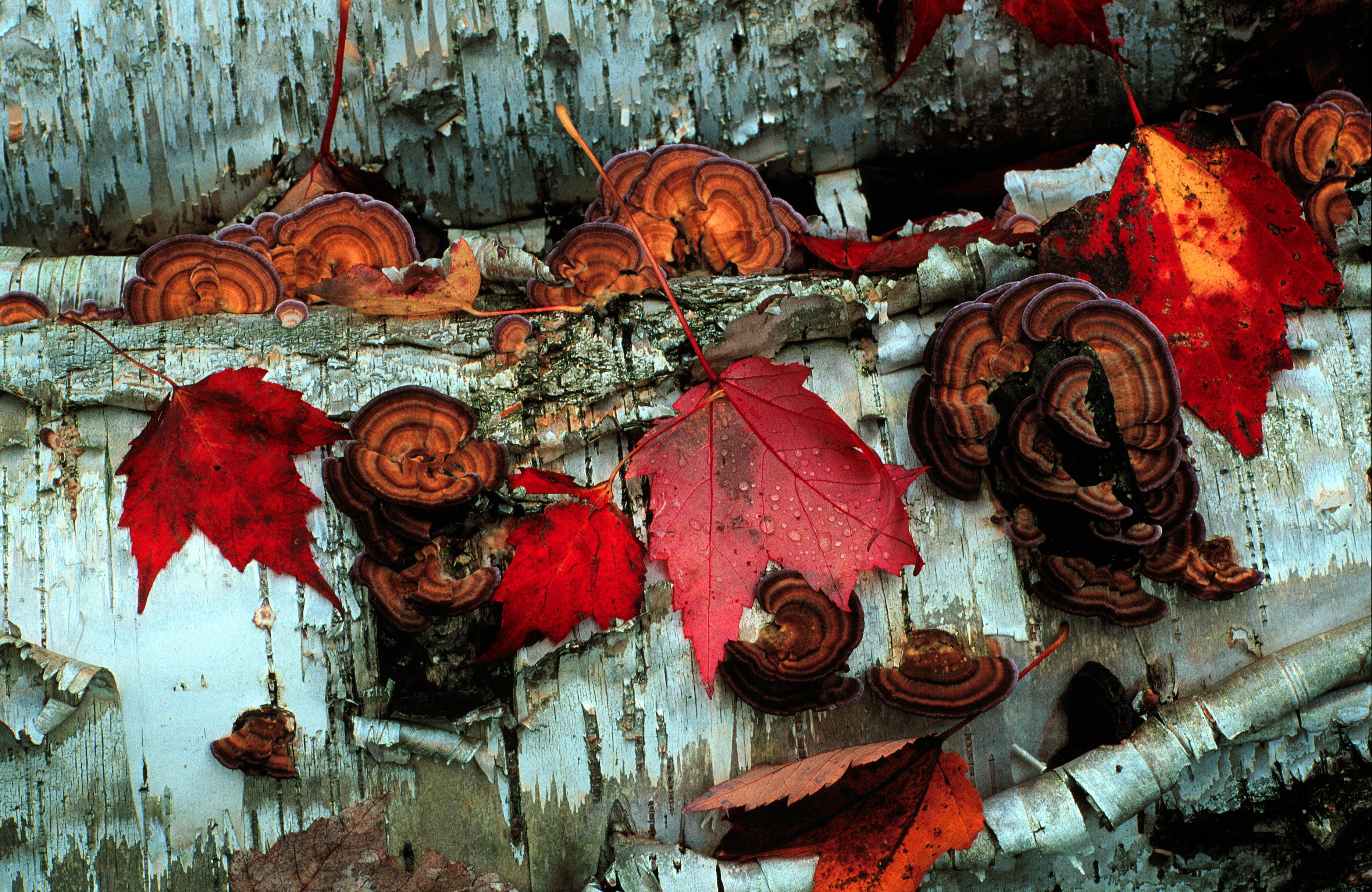 Human Benefits
1
Environmental Policy
Management, Use,
Appreciation, Protection
Understanding
Appreciation
Biodiversity
Collections: Specimens, Observations, DNA
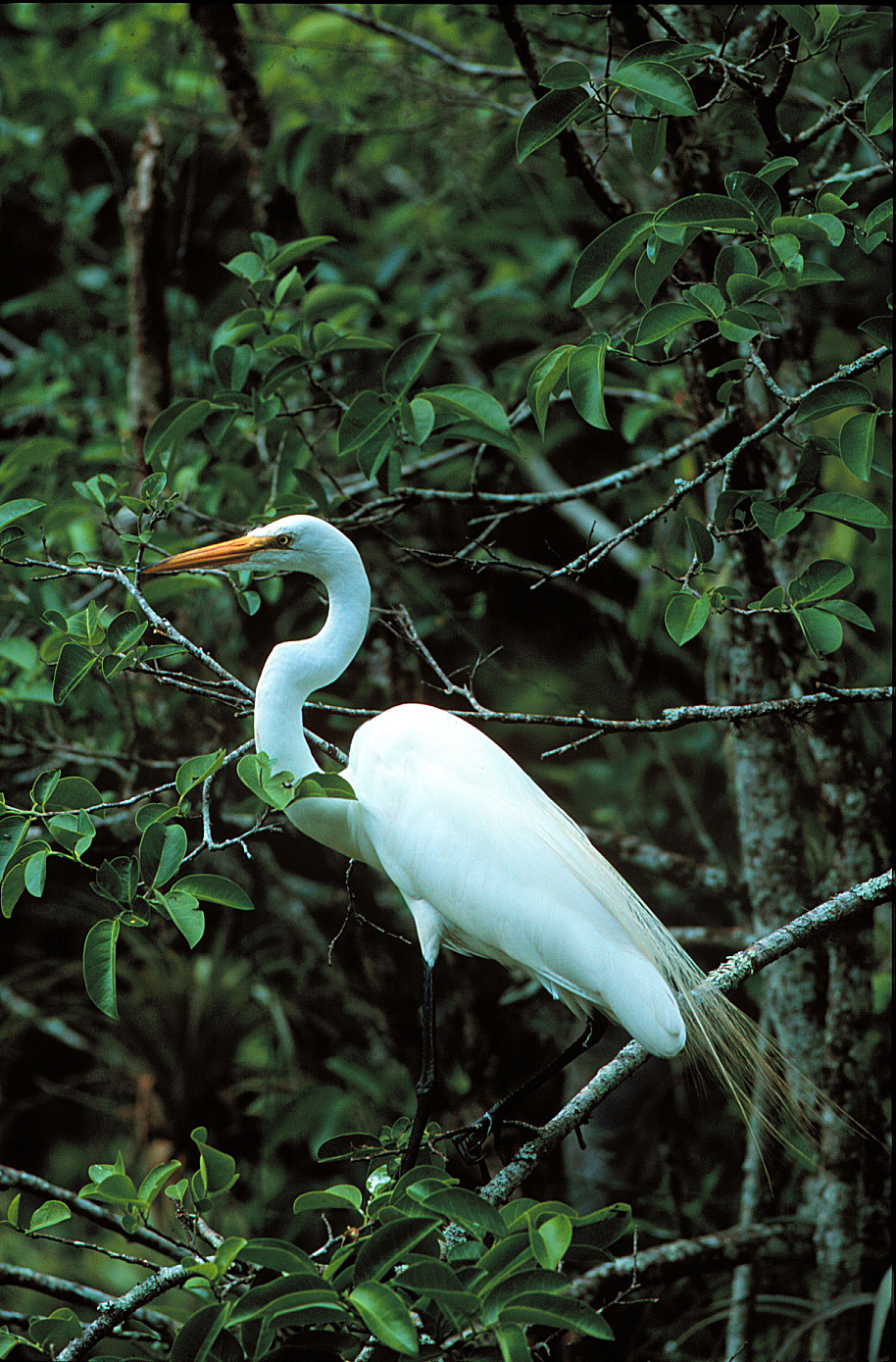 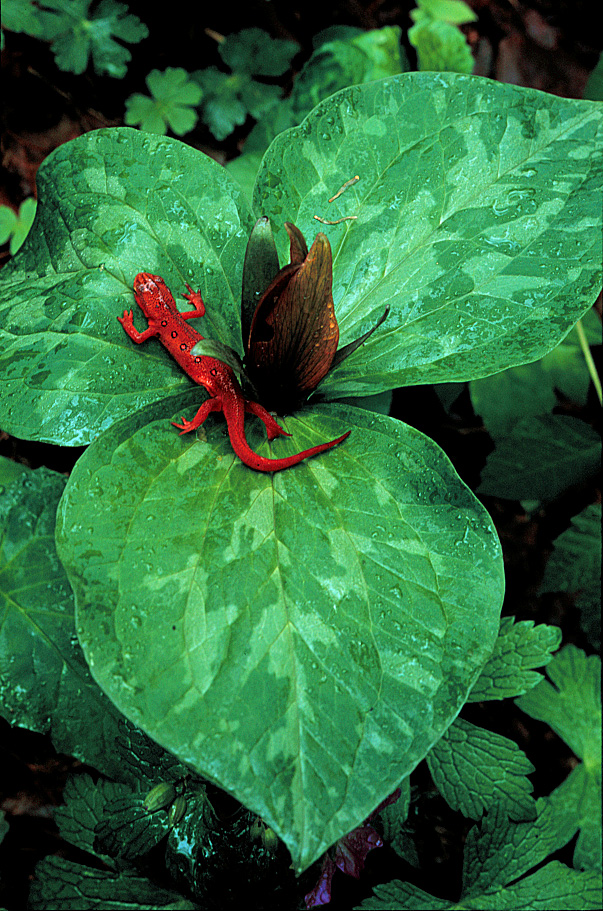 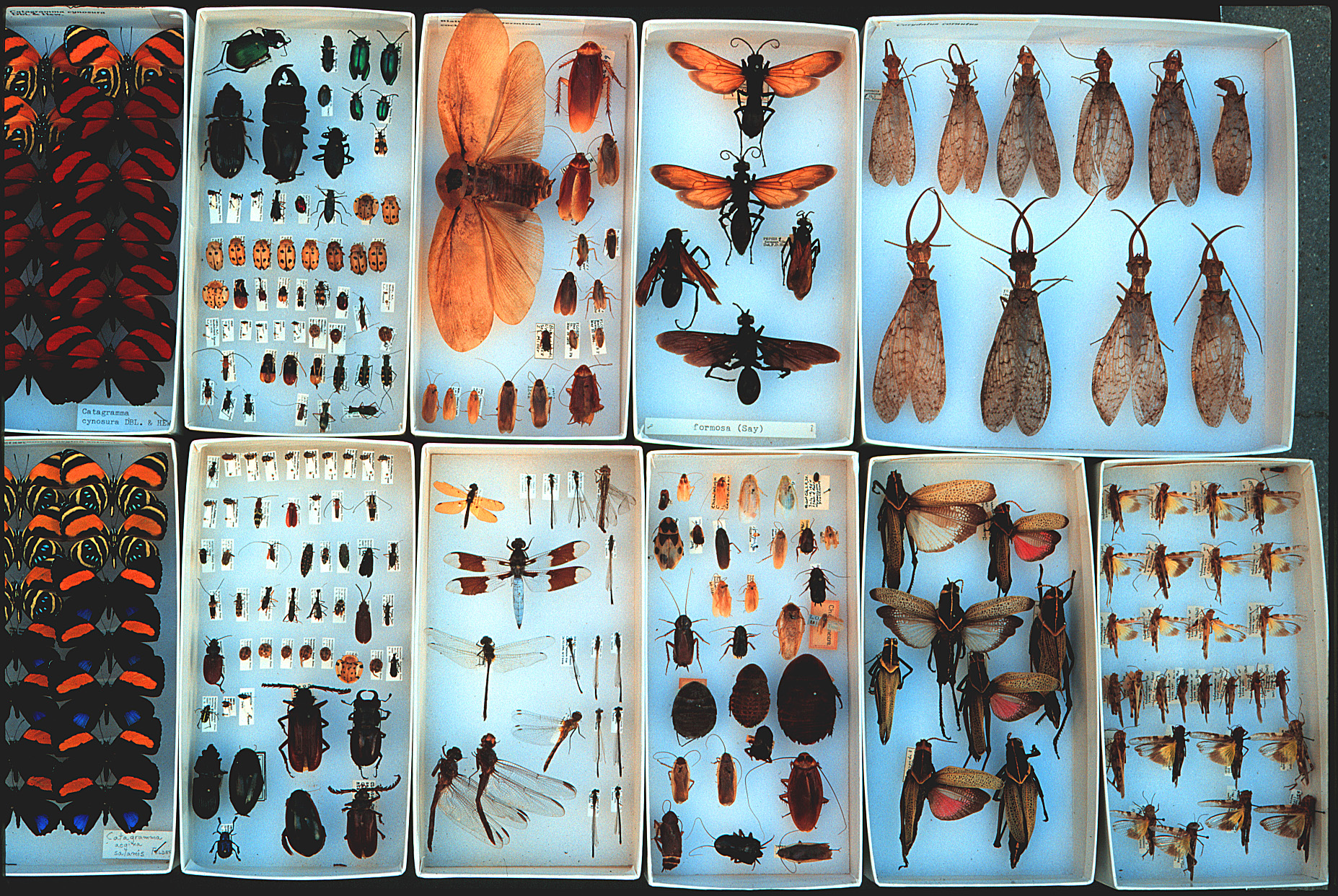 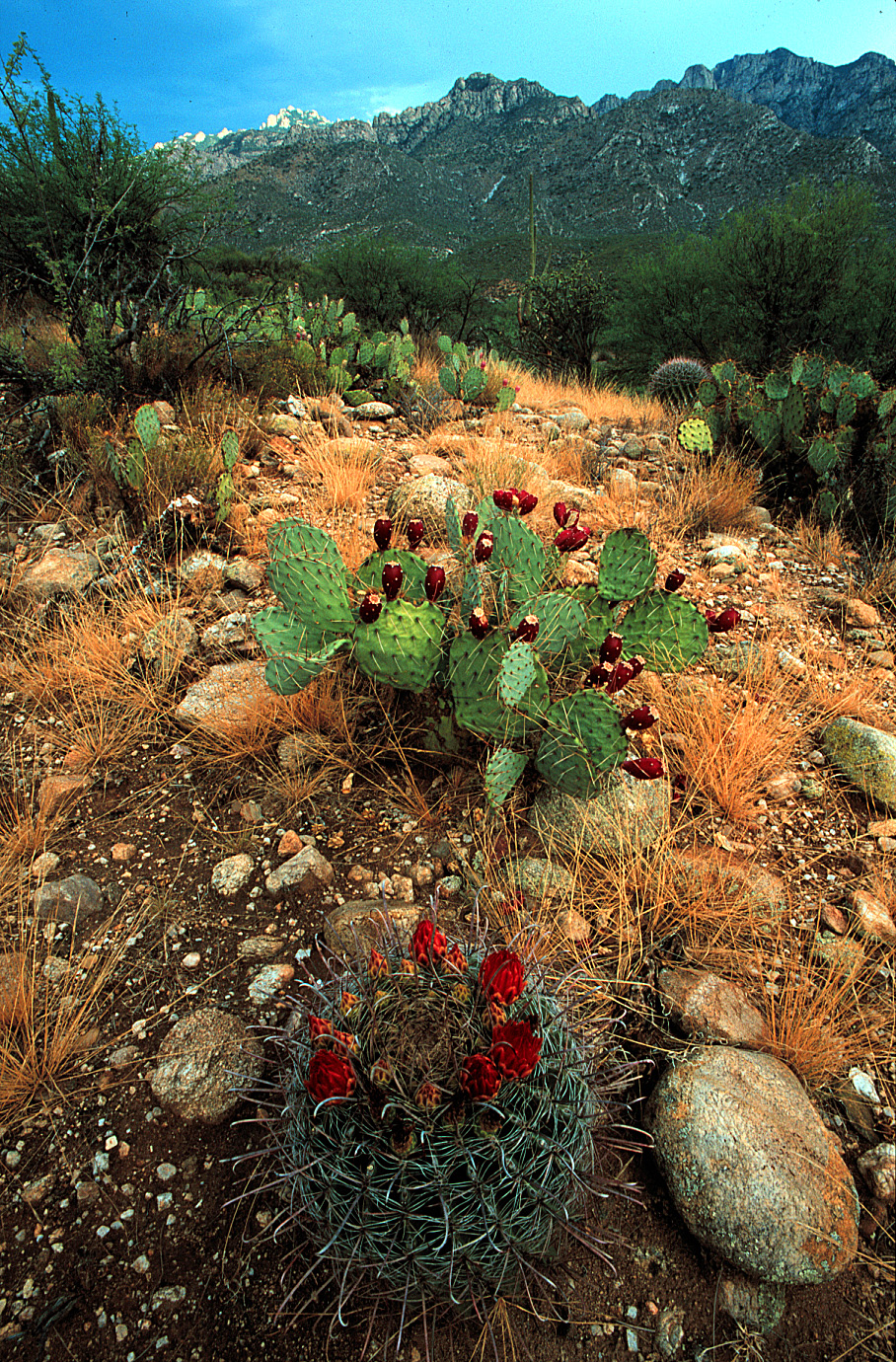 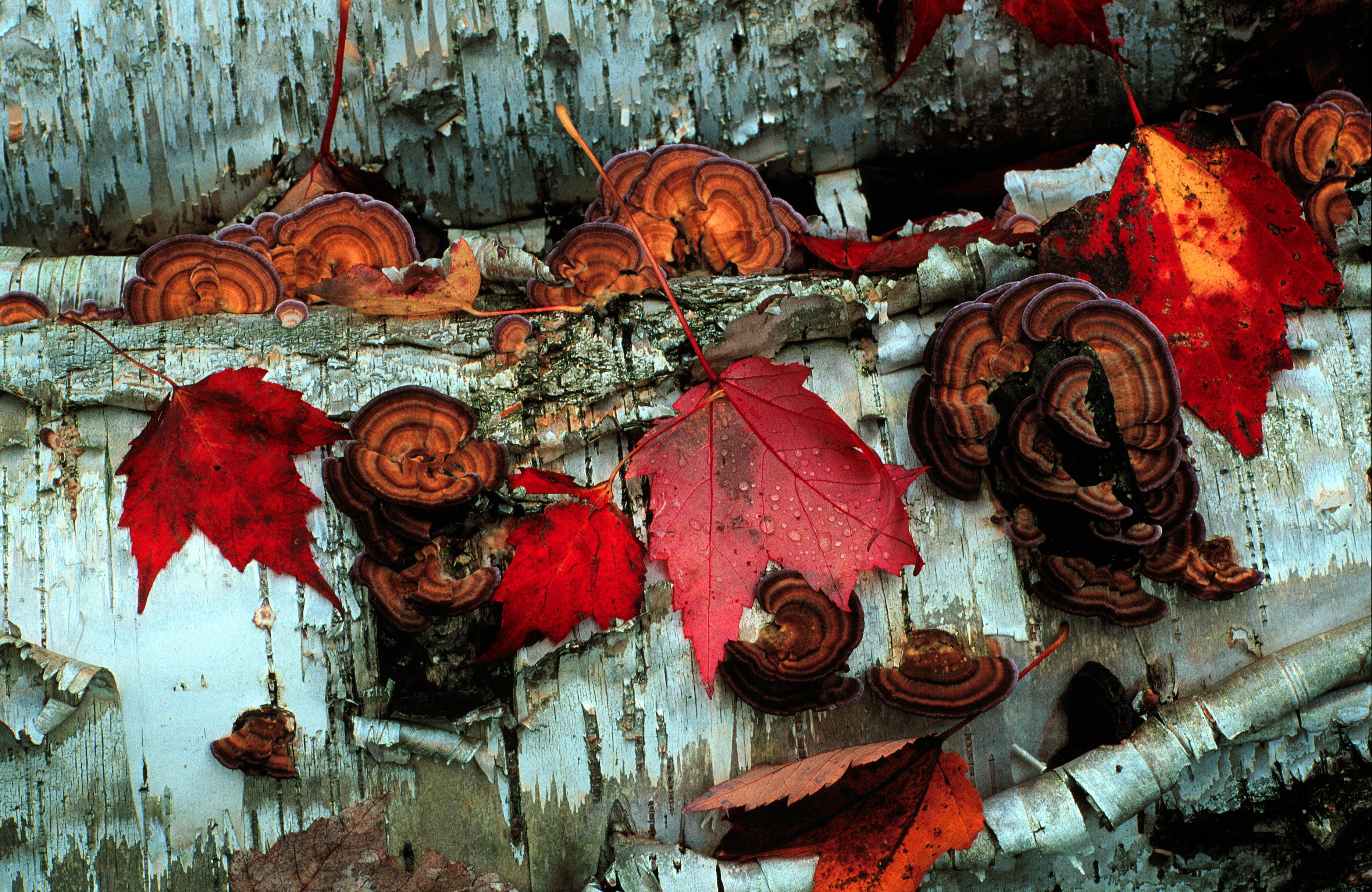 Human Benefits
2
Environmental Policy
Management, Use,
Appreciation, Protection
Understanding
Appreciation
‘Grand Challenges’
in science and in society
“To justify this level of investment and effort, grand 
challenges must be perceived as having the potential
to significantly impact not only multiple academic 
fields, but also community, national, or international
concerns such as competitiveness, security, economic
development or well-being. ”
Susan J Winter & Brian S Butler (2011) 26, 99–108
Human heath and safetyHomeland securityInternational trade Conservation planning Prevention of wildlife traffickingSustaining ecosystemsLand use planningInvasive species predictive modelsDiscovery and explorationClimate changeEmerging infection diseasesManagement of agricultural pestsBiological controlIdentification of disease vectorsForensic scienceBioprospecting for new medicines, foods, and fibers
Collections: Specimens, Observations, DNA
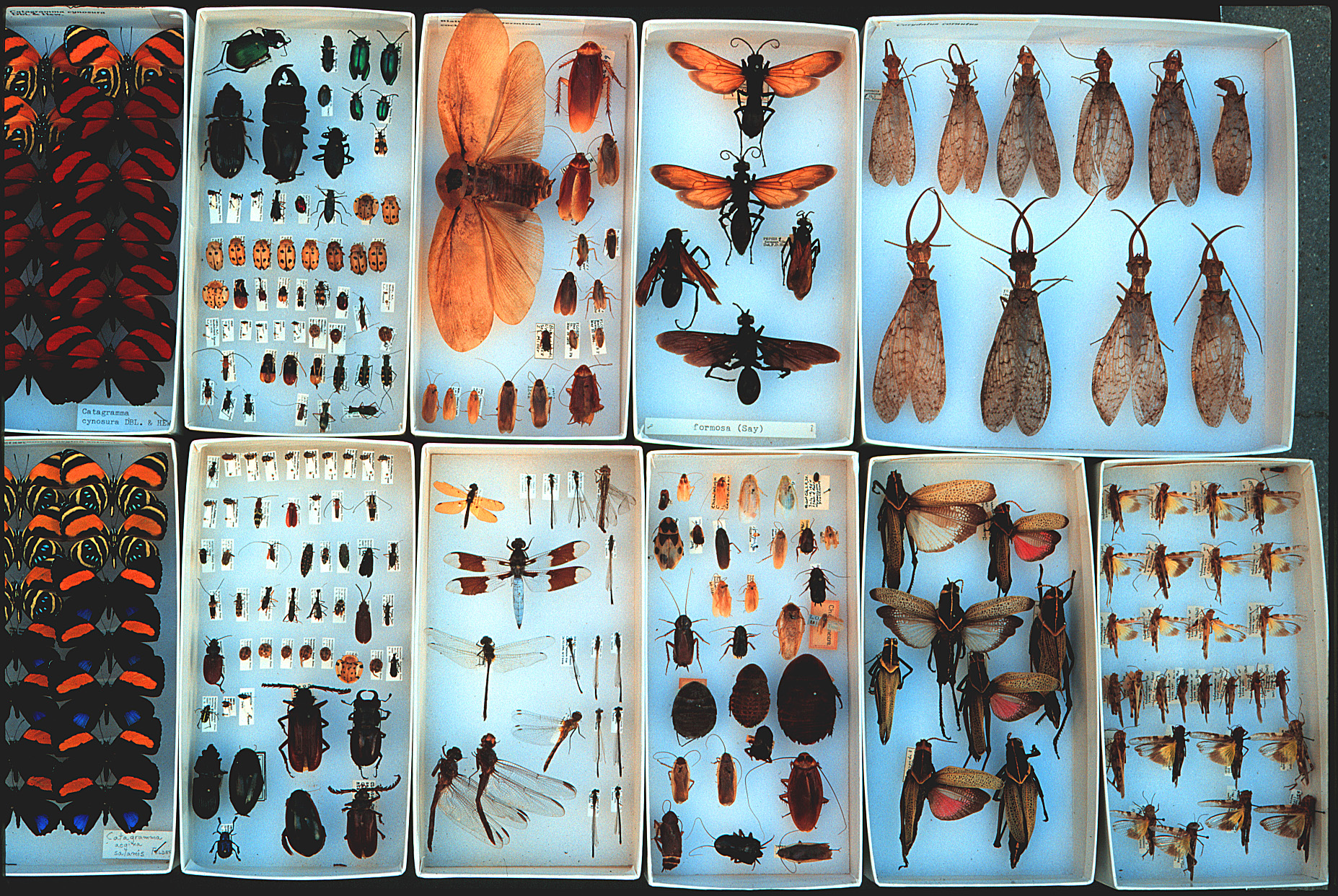 Human heath and safetyHomeland securityInternational trade Conservation planning Prevention of wildlife traffickingSustaining ecosystemsLand use planningInvasive species predictive modelsDiscovery and explorationClimate changeEmerging infection diseasesManagement of agricultural pestsBiological controlIdentification of disease vectorsForensic scienceBioprospecting
What are the barriers?
New Discoveries
Research

  Education

    Outreach
Understanding
Appreciation
Collections: Specimens, Observations, DNA
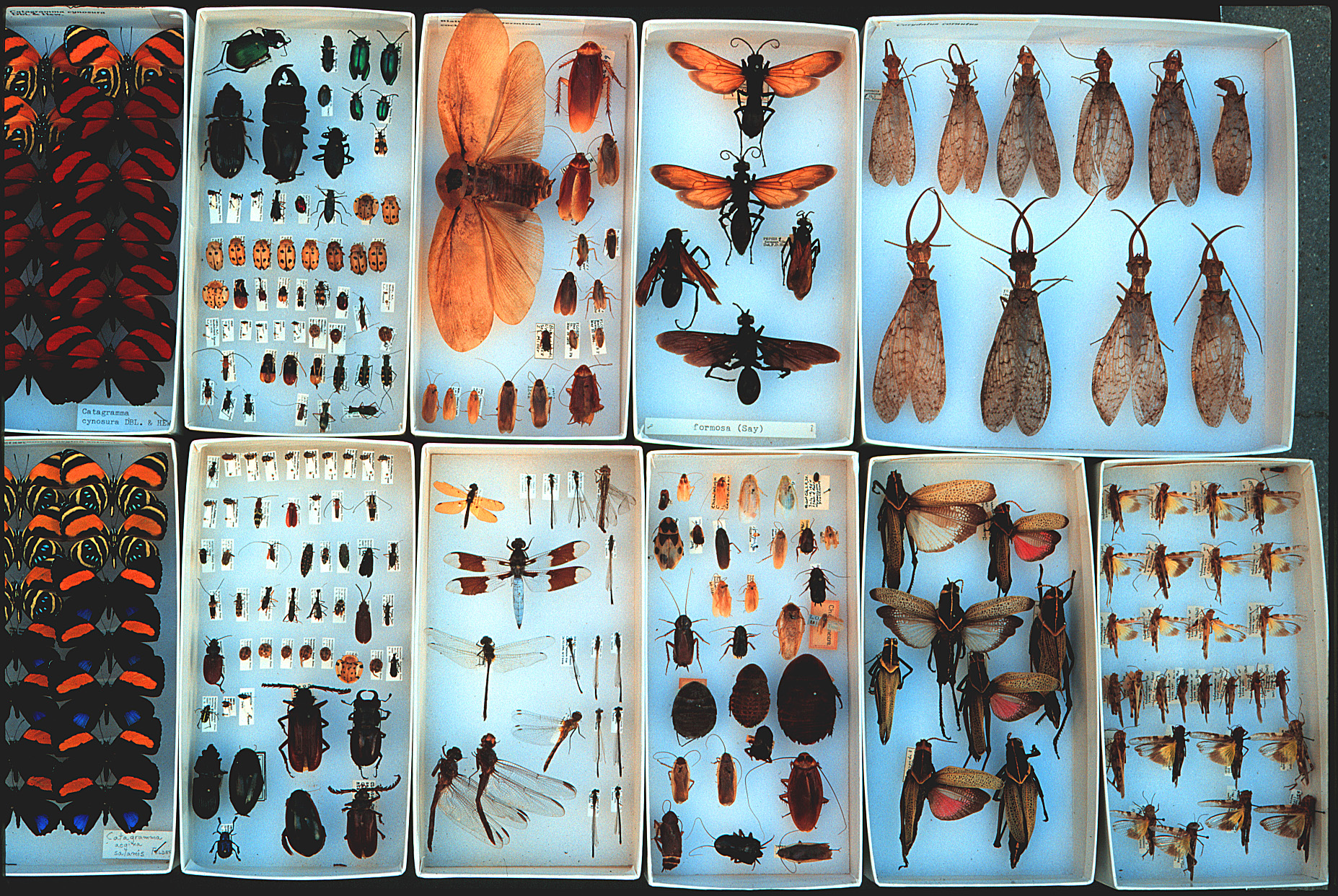 Human heath and safetyHomeland securityInternational trade Conservation planning Prevention of wildlife traffickingSustaining ecosystemsLand use planningInvasive species predictive modelsDiscovery and explorationClimate changeEmerging infection diseasesManagement of agricultural pestsBiological controlIdentification of disease vectorsForensic scienceBioprospecting
Digitization
What are the barriers?
Data have been inaccessible
New Discoveries
Research

  Education

    Outreach
Understanding
Appreciation
Collections: Specimens, Observations, DNA
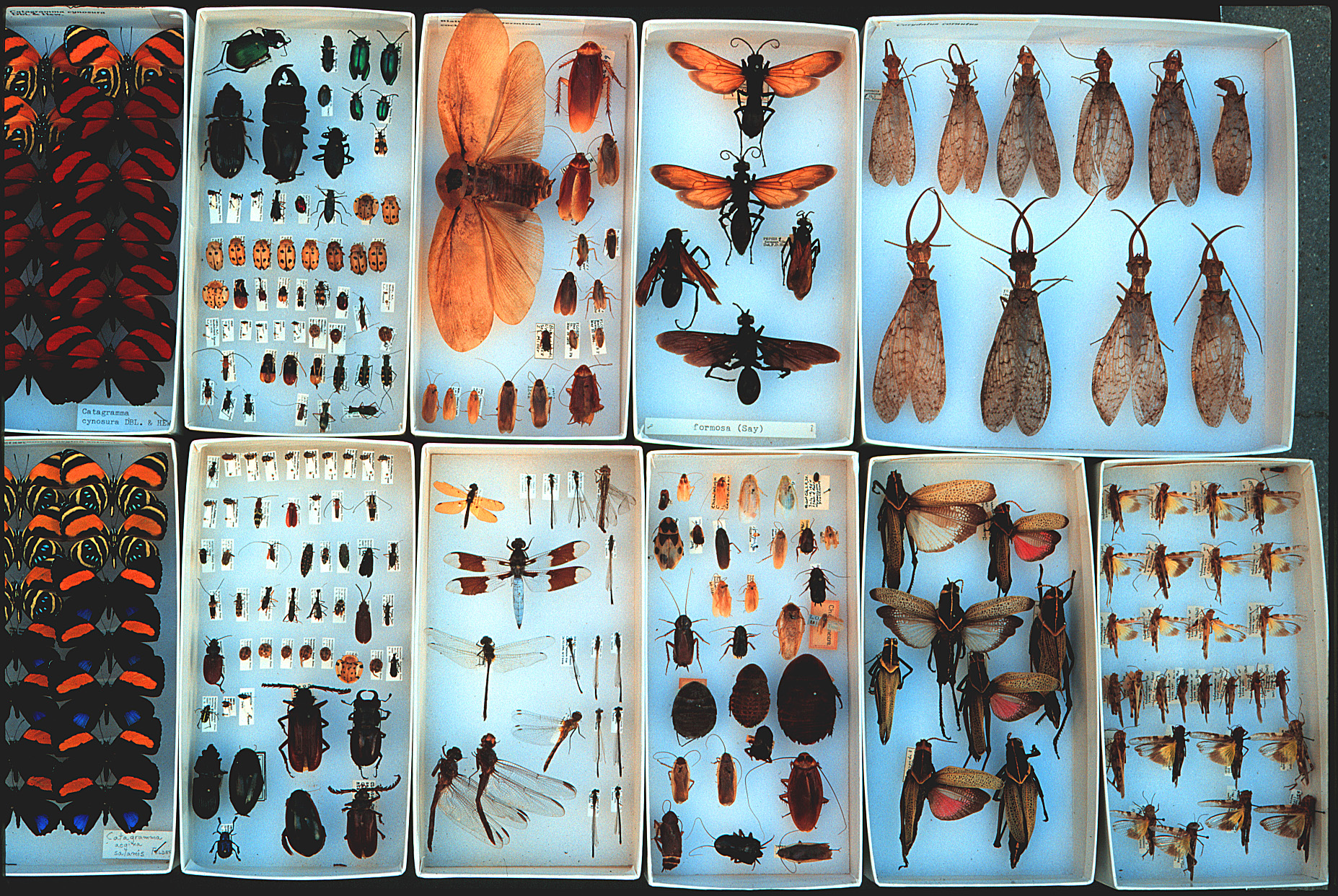 Human heath and safetyHomeland securityInternational trade Conservation planning Prevention of wildlife traffickingSustaining ecosystemsLand use planningInvasive species predictive modelsDiscovery and explorationClimate changeEmerging infection diseasesManagement of agricultural pestsBiological controlIdentification of disease vectorsForensic scienceBioprospecting
Digitization
What are the barriers?
New Discoveries
Research

  Education

    Outreach
Understanding
Biodiversity scientists
lack an effective voice
Appreciation
American Arachnological SocietyAmerican Bryological & Lichenological SocietyAmerican Fern SocietyAmerican Malacological SocietyAmerican Ornithologists' UnionAmerican Society for MicrobiologyAmerican Society of Ichthyologists and HerpetologistsAmerican Society of MammalogistsAmerican Society of ParasitologistsAmerican Society of Plant TaxonomistsAmerican Society of PrimatologistsBotanical Society of America
California Botanical SocietyCooper Ornithological SocietyCrustacean SocietyEntomological Society of AmericaHelminthological Society of WashingtonInternational Society of ProtistologistsLepidopterists' SocietyMycological Society of AmericaPaleontological SocietyPhycological Society of AmericaSociety for Integrative & Comparative BiologySociety for Study of Amphibians & ReptilesSociety of NematologistsSociety of Systematic BiologistsSociety of Vertebrate Paleontology
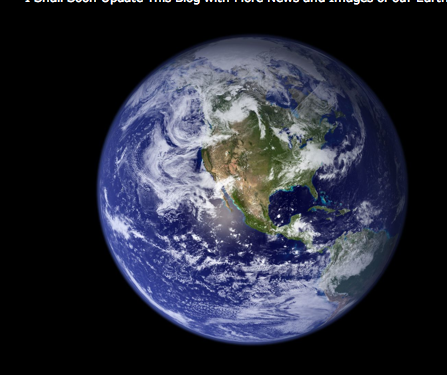 Ad Hoc AIBS Committee
• As a result of several meetings associated with CollectionsWeb and NSF’s “Future Directions for Systematics and Biodiversity”, a common theme emerged: the systematics community lacks a united voice. 
• The Ad Hoc AIBS Committee was developed at the request of systematists to propose a long-term mechanism to develop and promote a shared agenda of systematic biologists.
Mary Liz Jameson
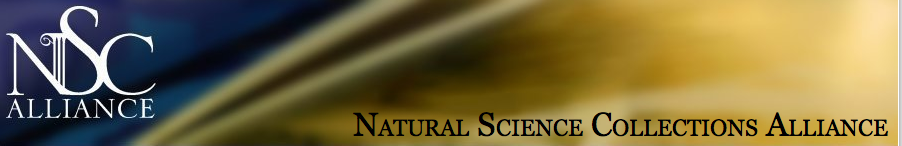 NSCA:  The Natural Science Collections Alliance is a Washington, D.C.-based nonprofit association that supports natural science collections, their human resources, the institutions that house them, and their research activities for the benefit of science and society.

					           - headquartered in AIBS
Biodiversity
Collections
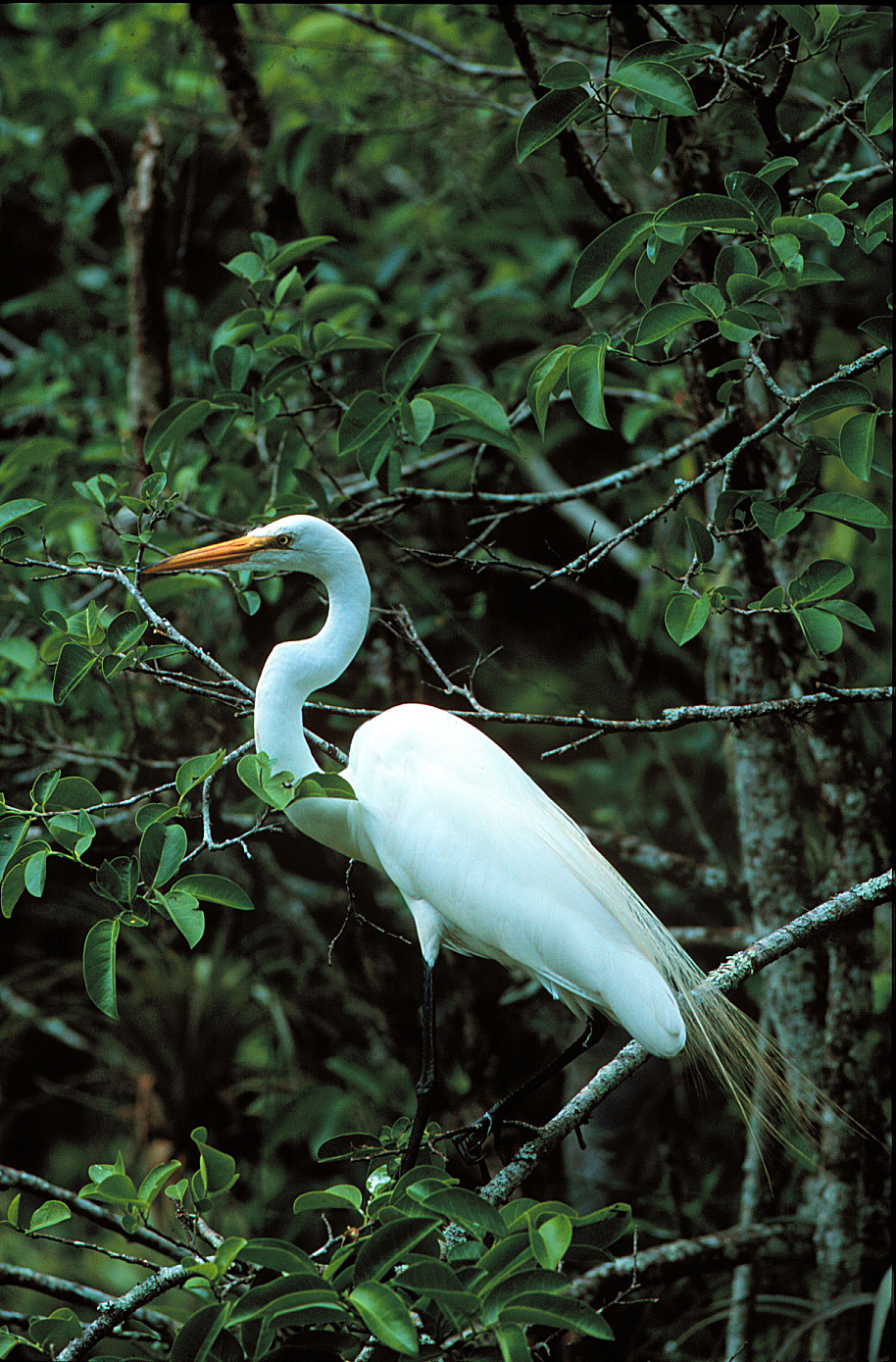 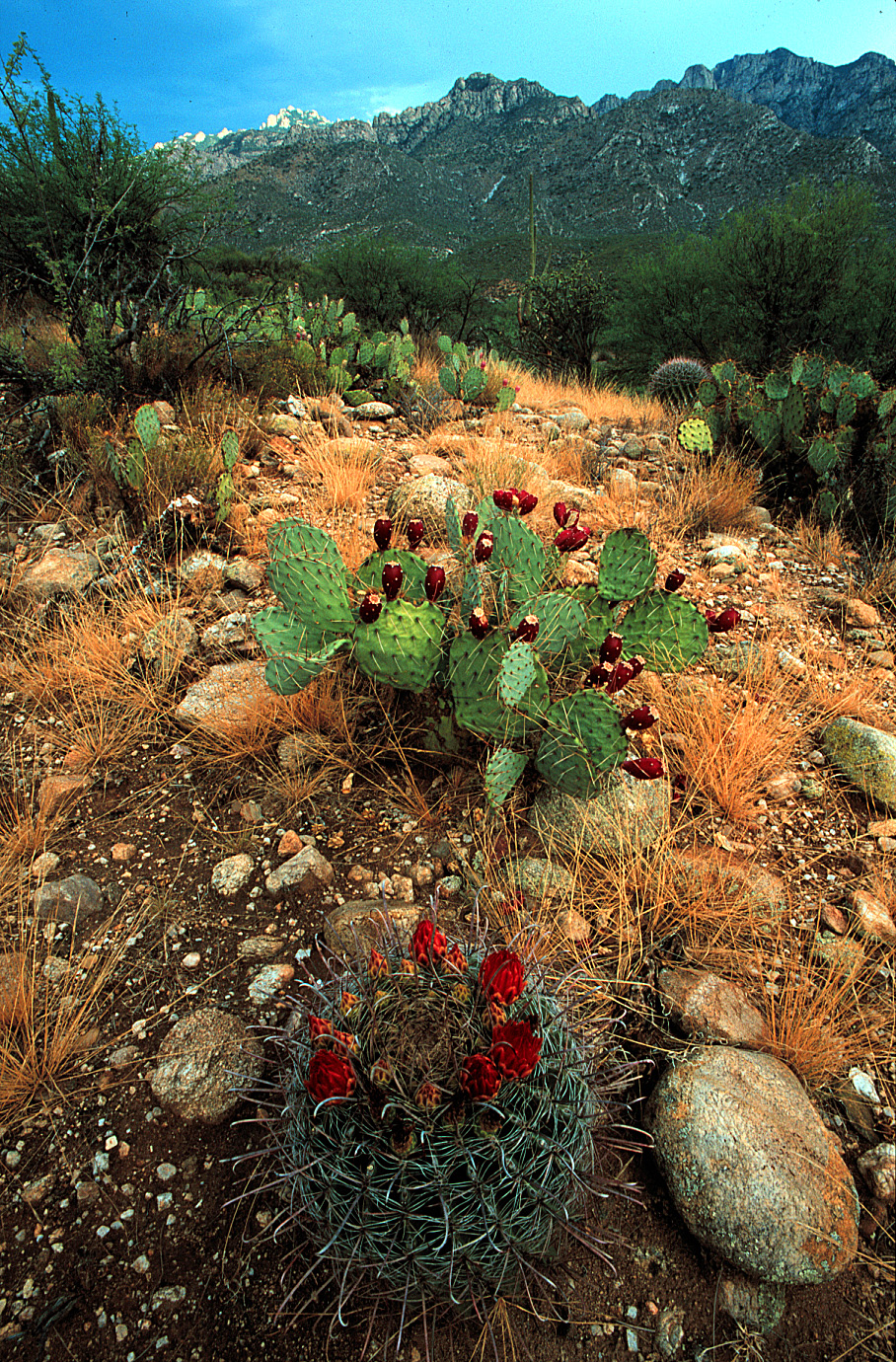 ADBC
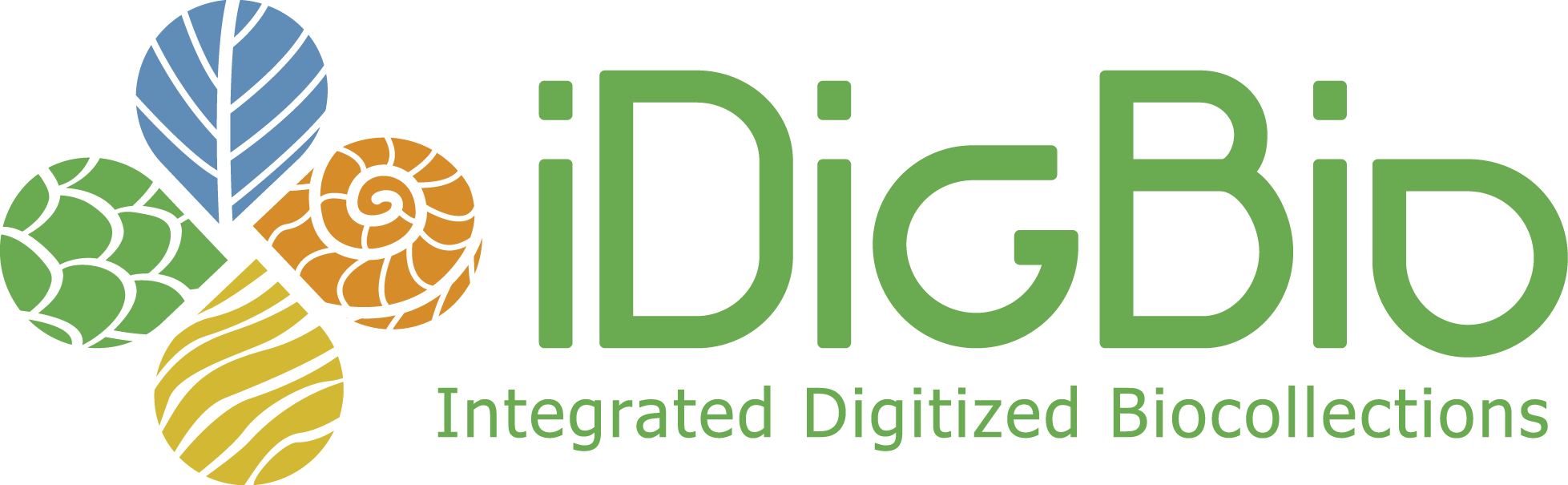 NSCA
Collection Support
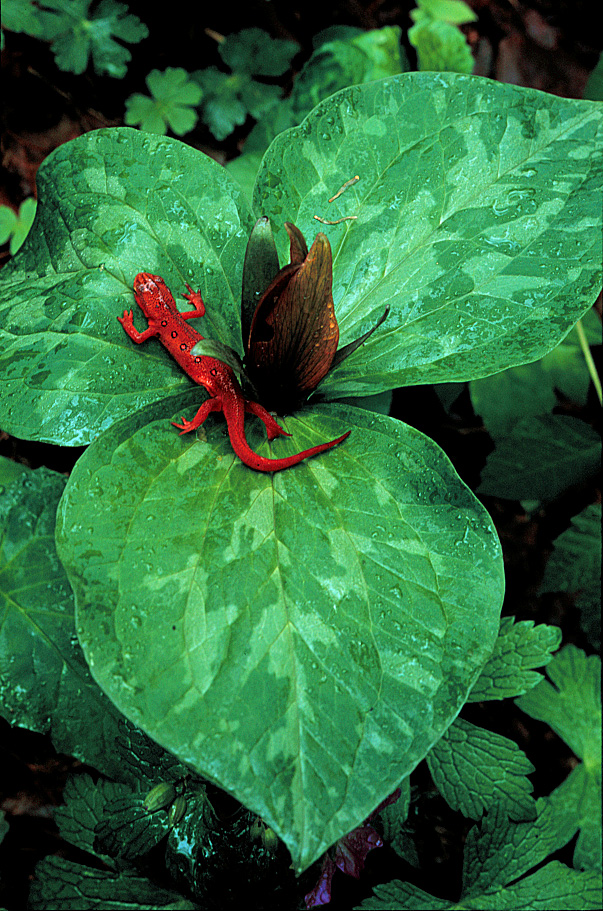 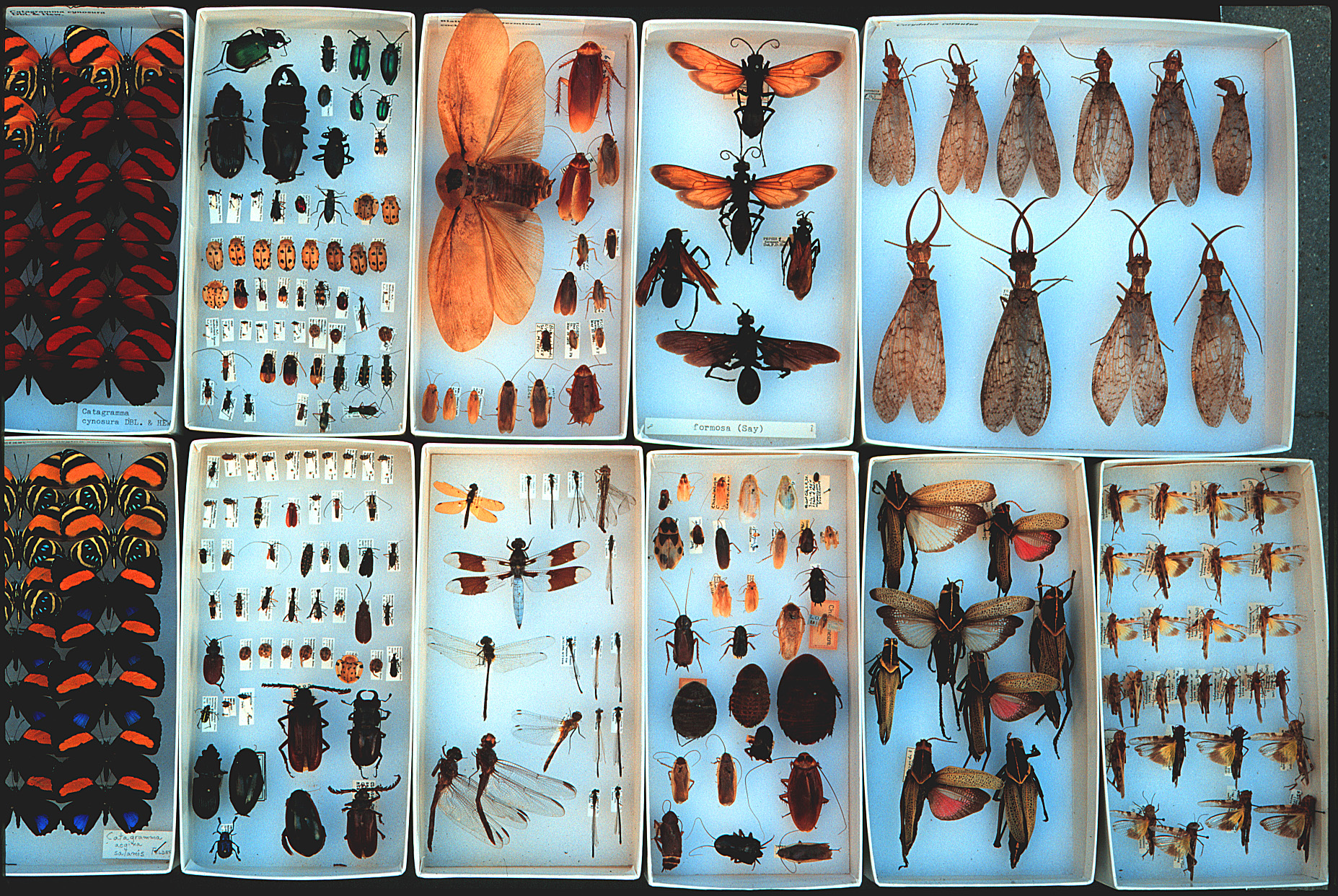 AIBS
One Voice
USGS
BISON
ADBC
Long-term Sustainability
	-- a discussion to begin in earnest in Year 2

	Given:  New, improved, innovative research on biodiversity,
	education and outreaches programs that reach downstream users	
Also, focus on value of biodiversity collections data for human benefit
(improves human health, addresses energy needs, drives economic 
growth, and enables sustainable management of our natural resources}
ADBC
Long-term Sustainability
	-- a discussion to begin in Year 2

	Needed from Collections Community:  
	  How will we be most successful at using/explaining biodiversity data?

		What uses?
			Which data?
				What questions?
					What search capabilities?
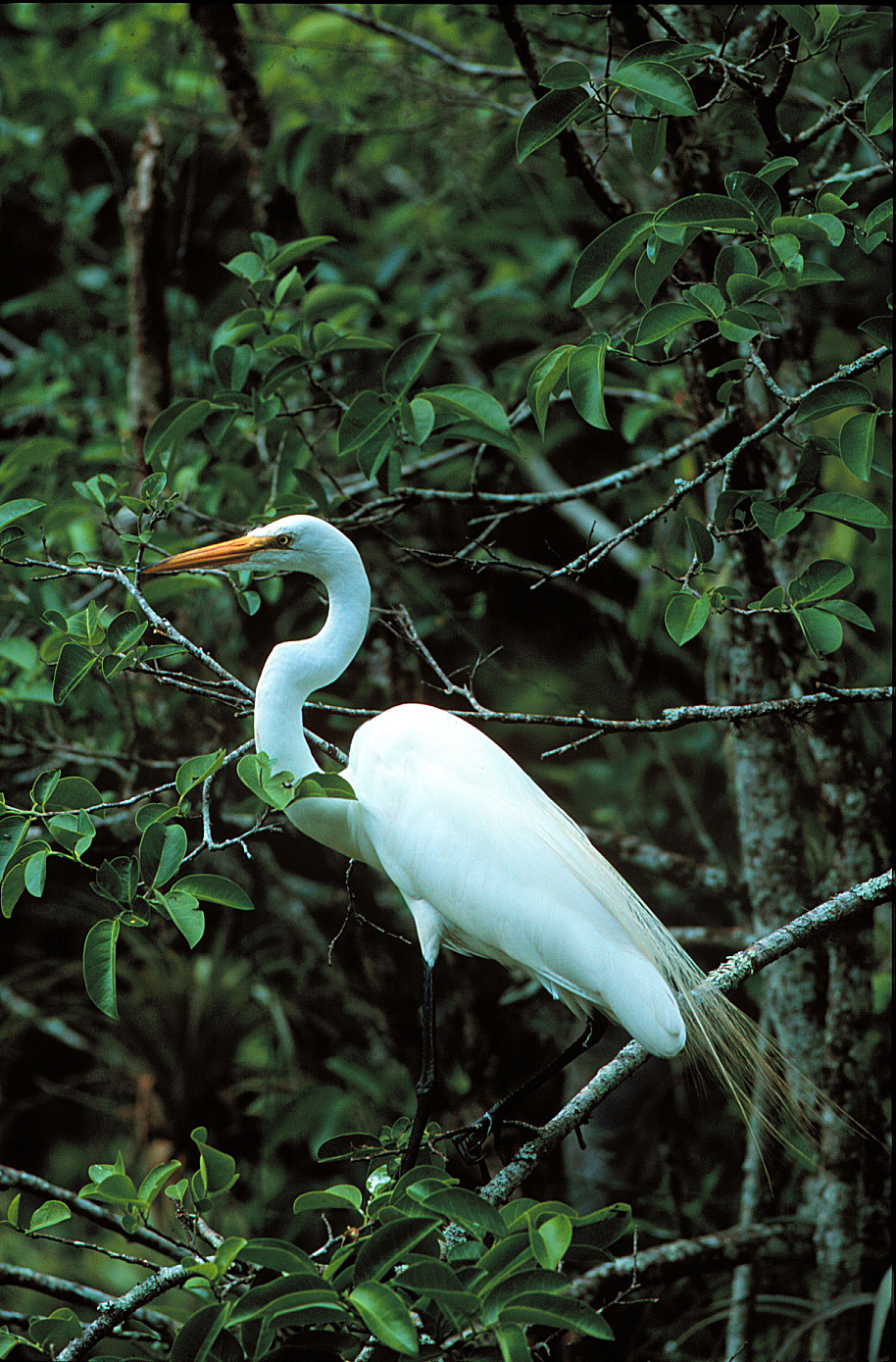 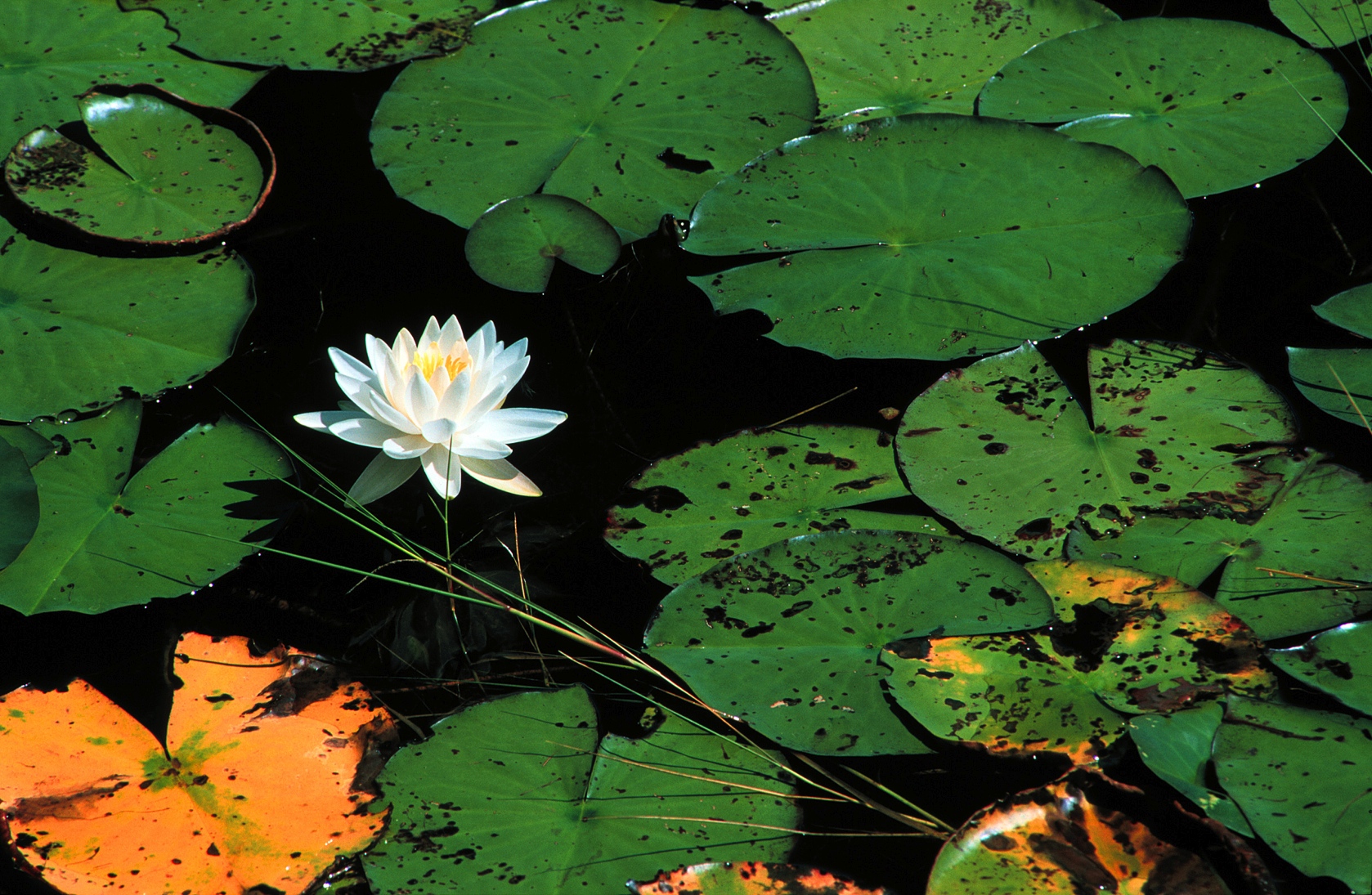 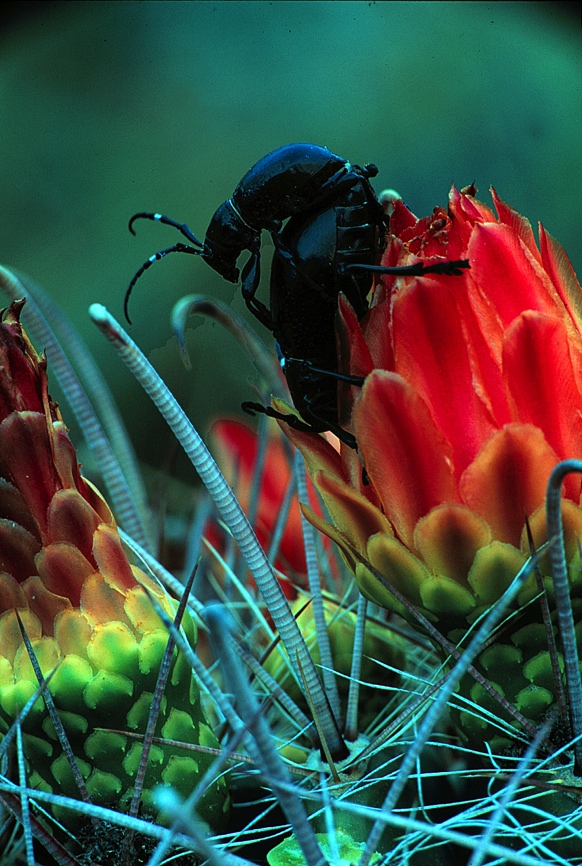 BIODIVERSITY
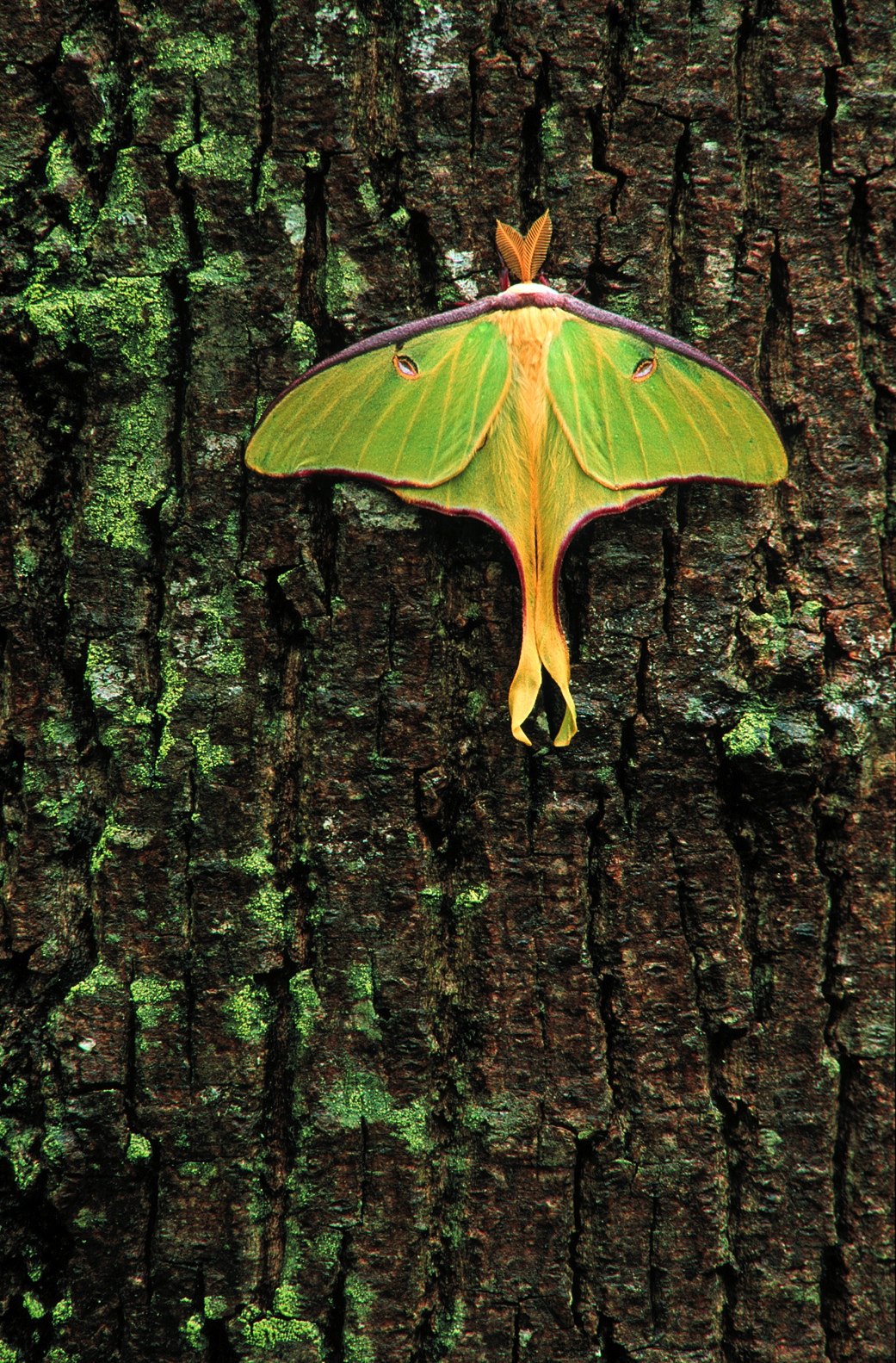 Thank you
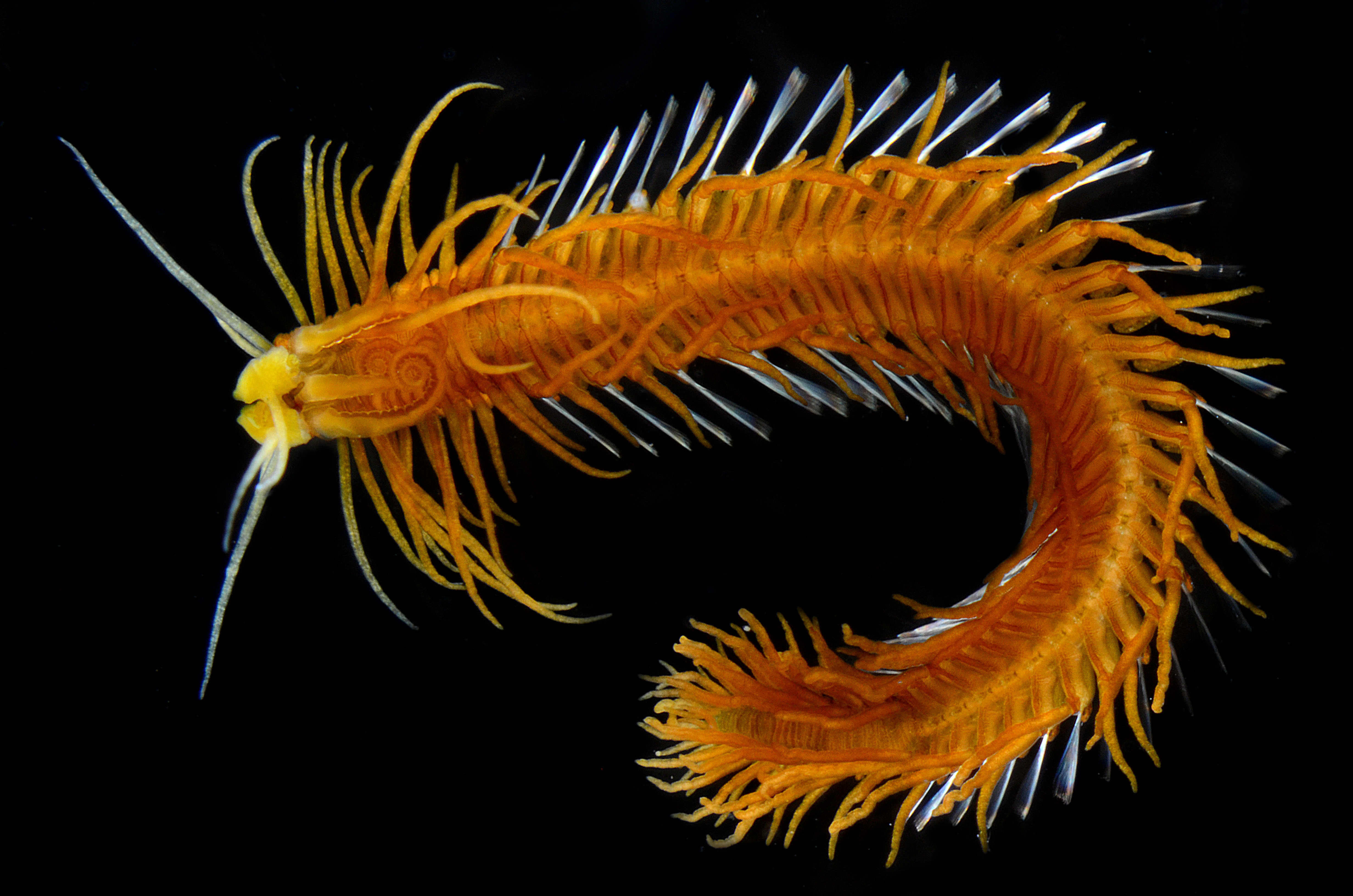 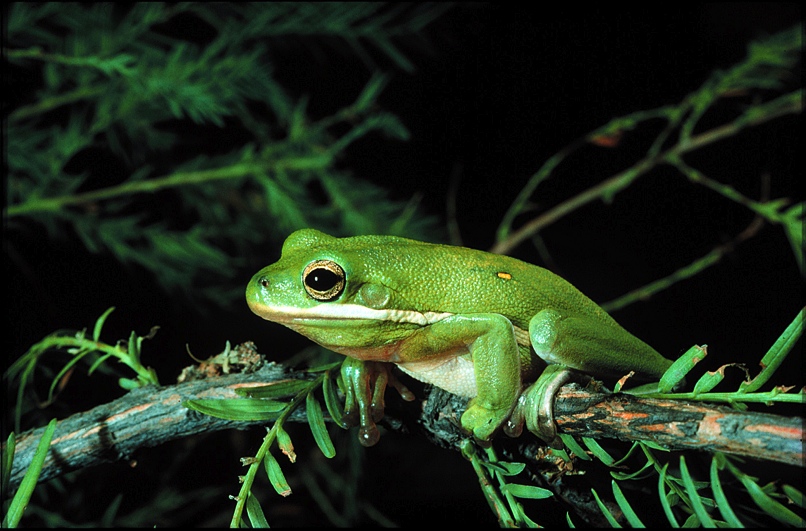 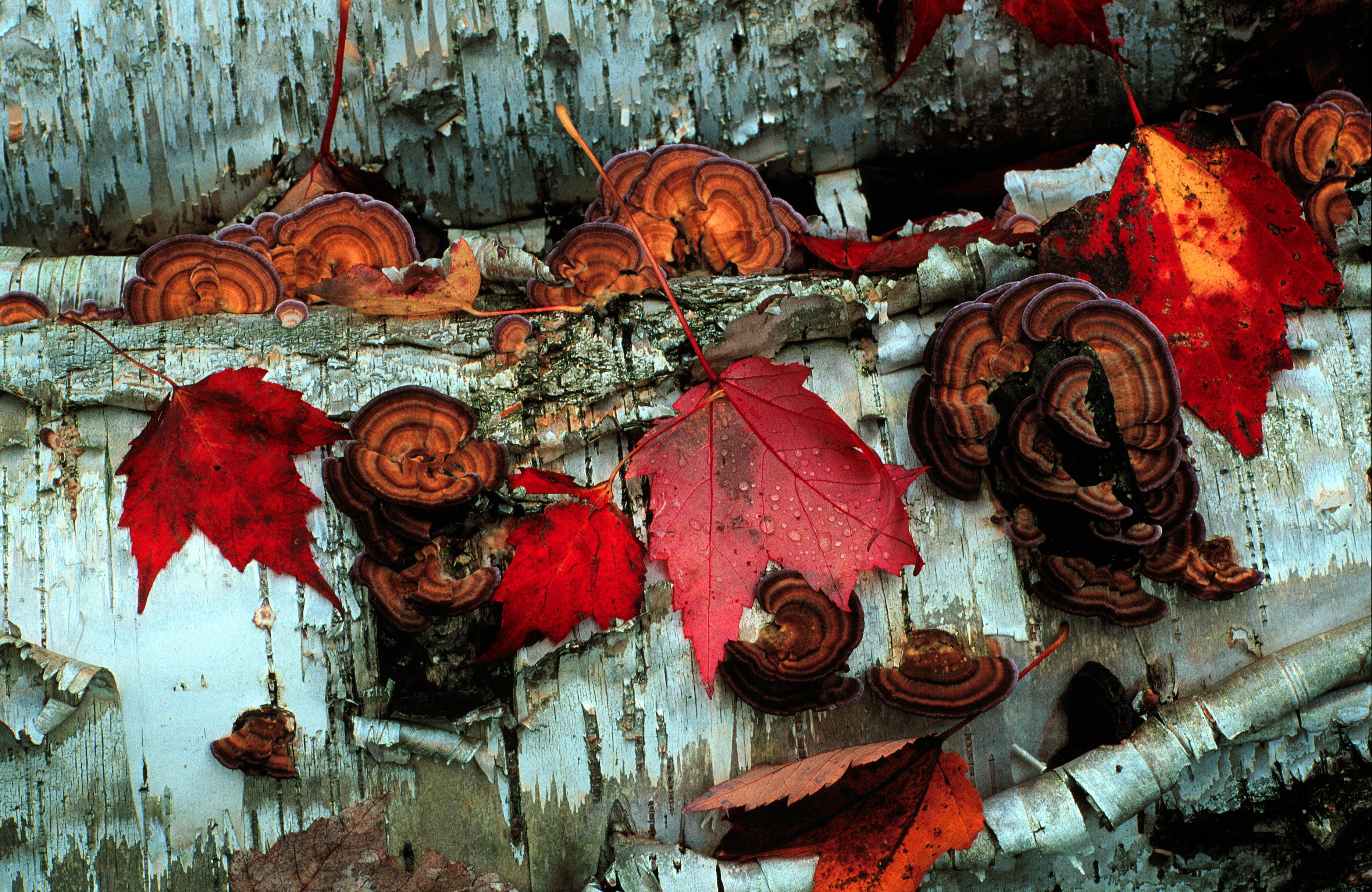 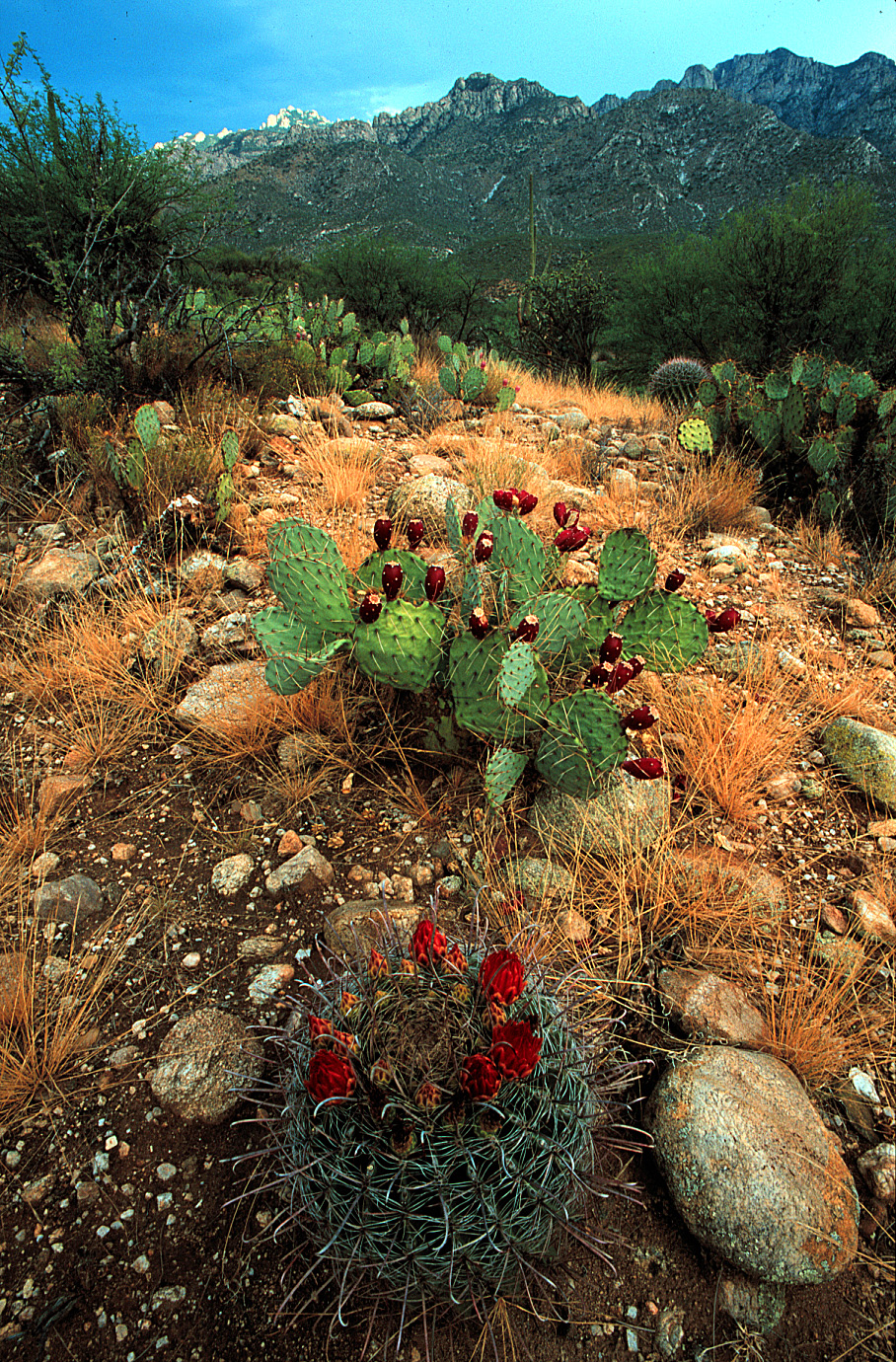 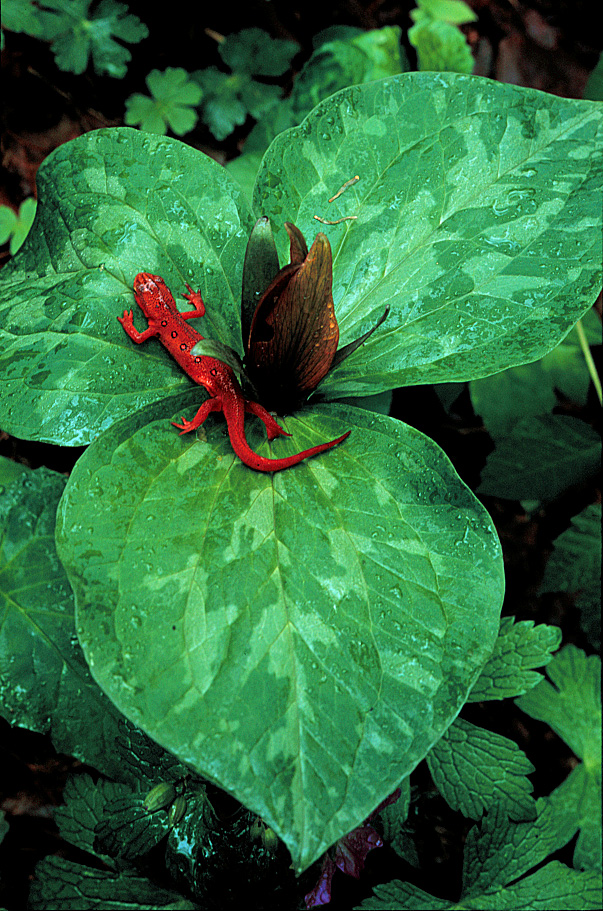 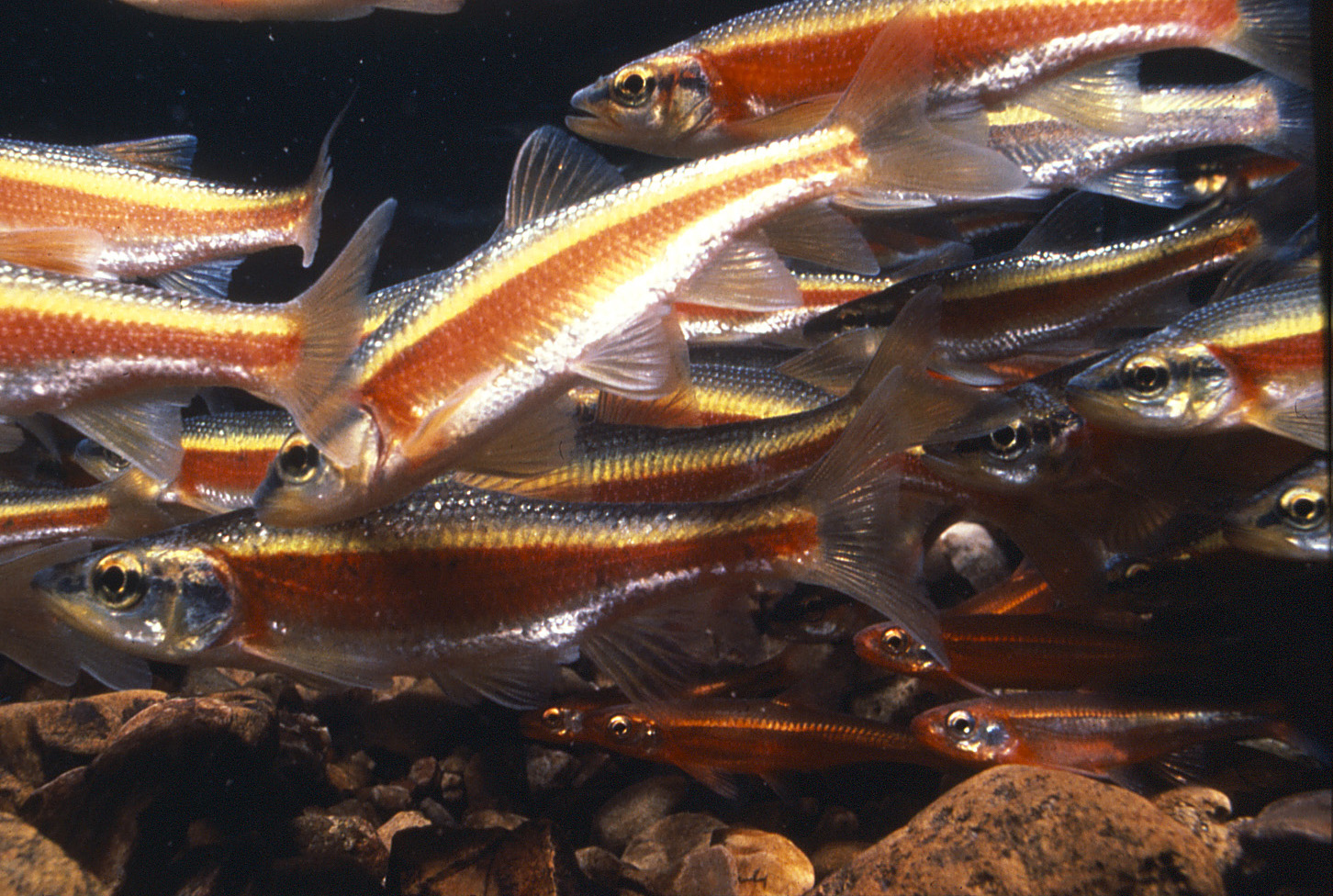 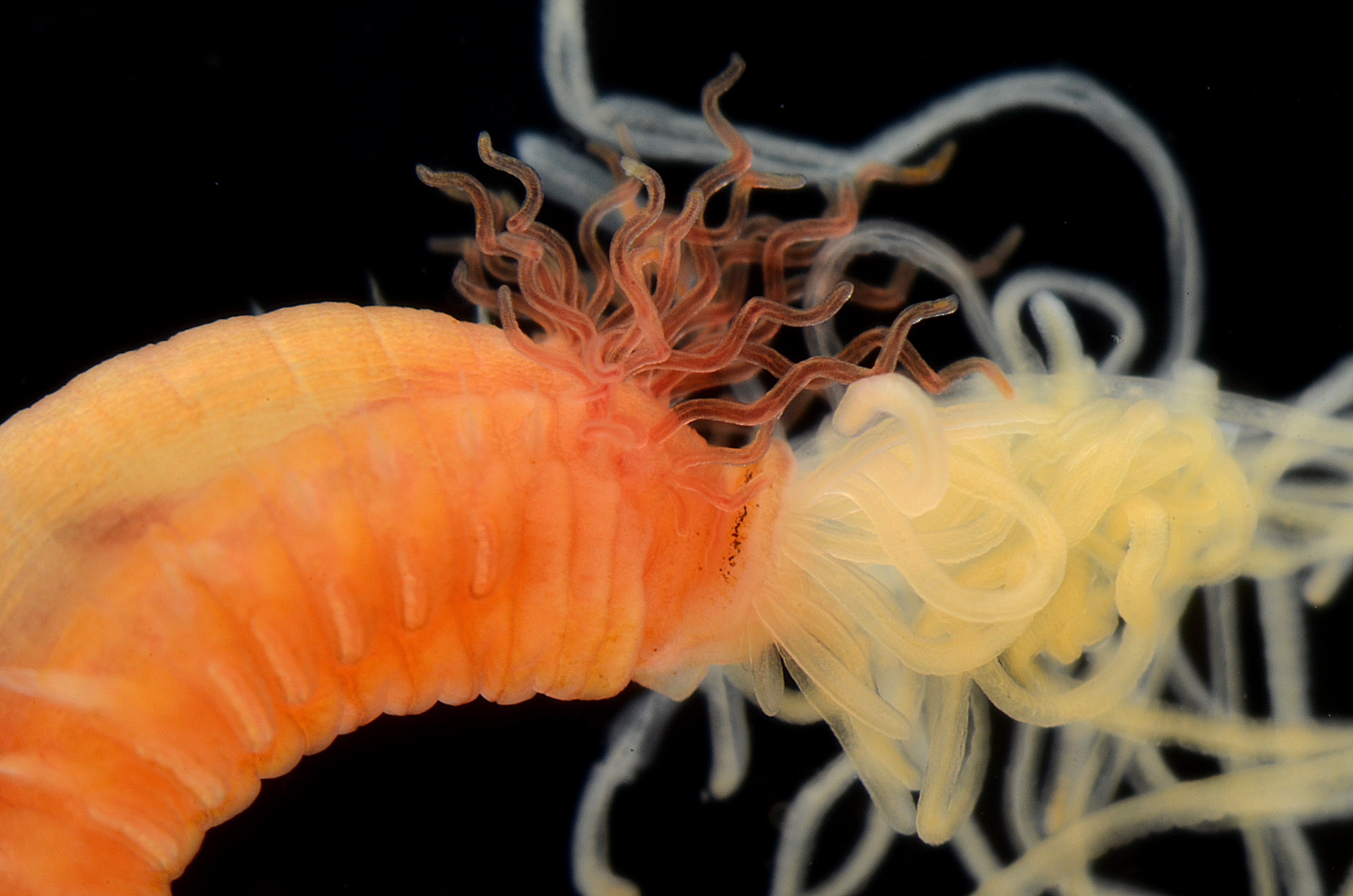 Photos: M. Jeffords
    & G. Paulay